The mass ratio of lead to sulfur in lead(II) sulfide is 270.0 g lead to 41.8 g sulfur. How much lead is required to completely react with 85.6 g of sulfur?
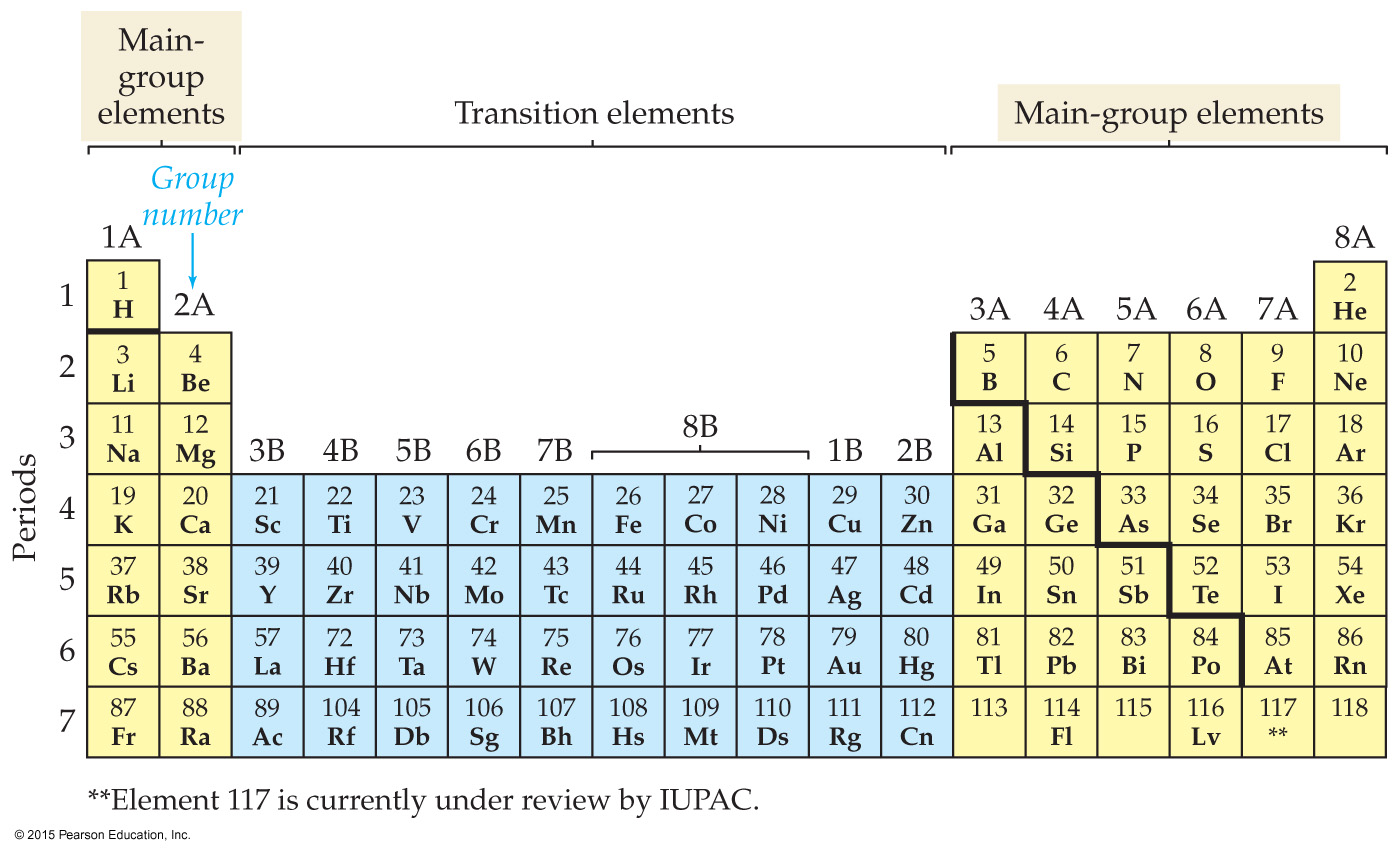 13.3 g
185 g
228 g 
312 g
553 g
[Speaker Notes: Answer: E]
The mass ratio of lead to sulfur in lead(II) sulfide is 270.0 g lead to 41.8 g sulfur. How much lead is required to completely react with 85.6 g of sulfur?
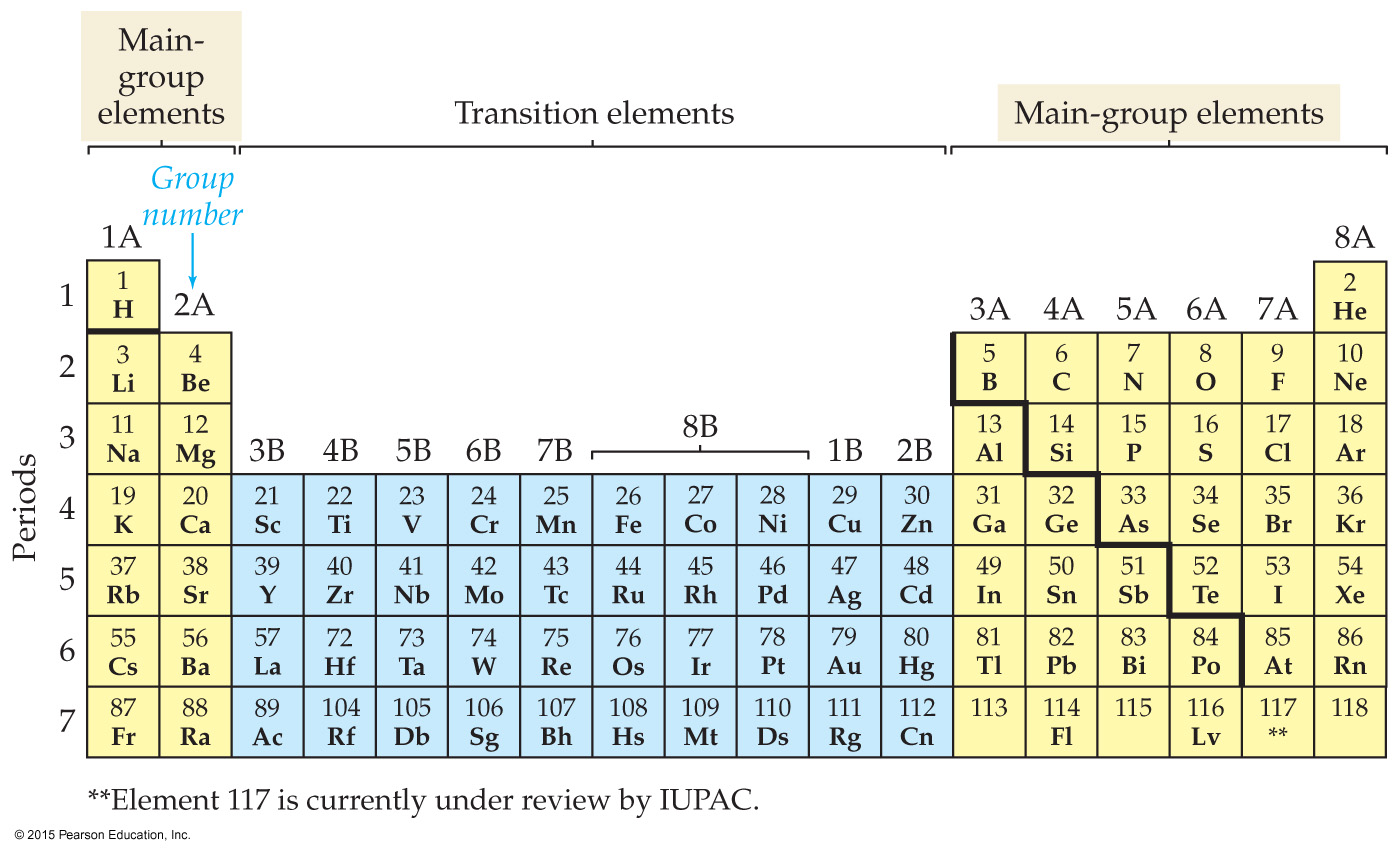 13.3 g
185 g
228 g 
312 g
553 g
[Speaker Notes: Answer: E]
How many hydrogen atoms are in the formula for ammonium phosphate, (NH4)3PO4?
1
3
4 
7
12
[Speaker Notes: Answer: E]
How many hydrogen atoms are in the formula for ammonium phosphate, (NH4)3PO4?
1
3
4 
7
12
[Speaker Notes: Answer: E]
What is the hydrogen to carbon mass ratio of methane (CH4)?
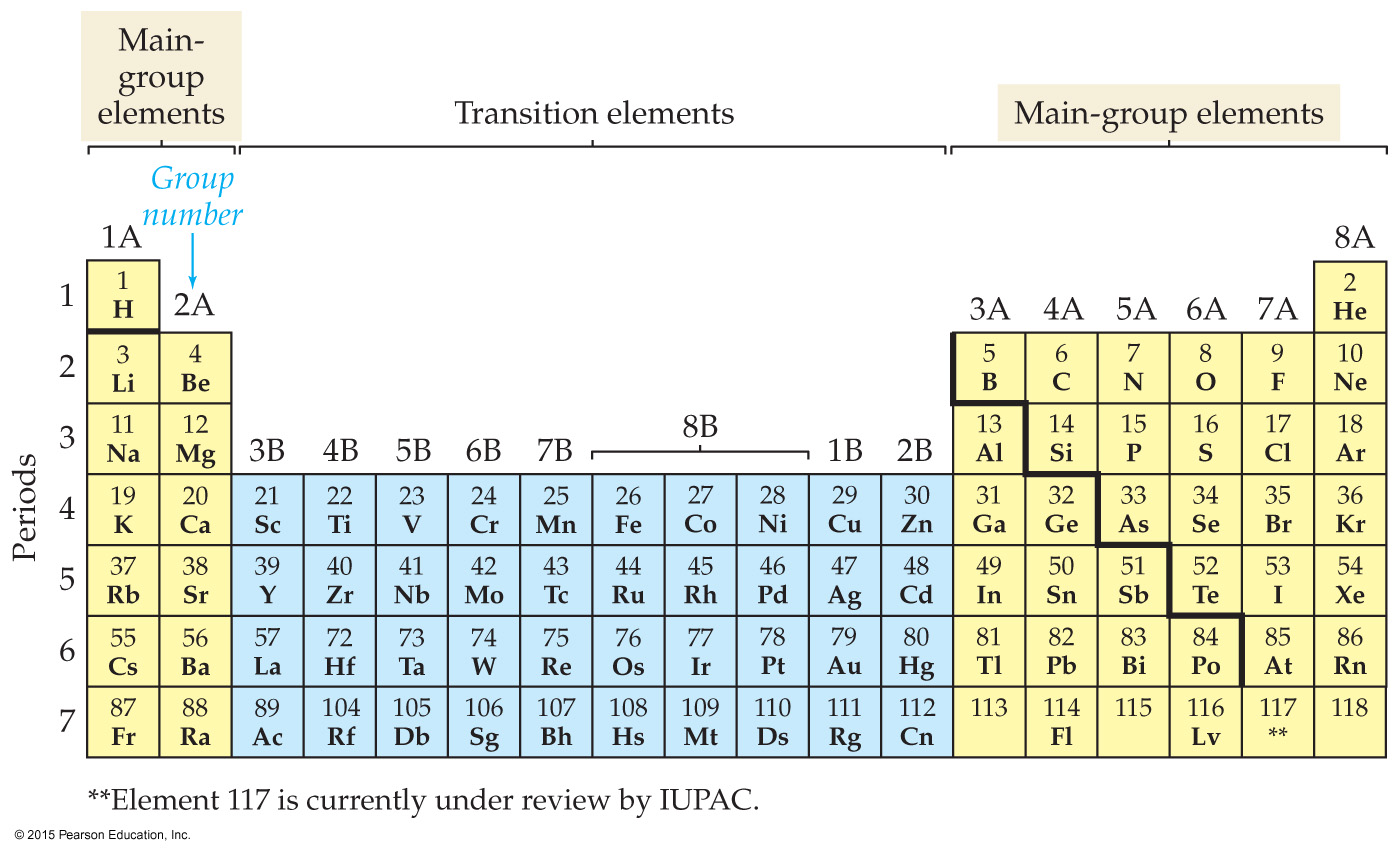 1
0.33
3
4
0.25
[Speaker Notes: Answer: B]
What is the hydrogen to carbon mass ratio of methane (CH4)?
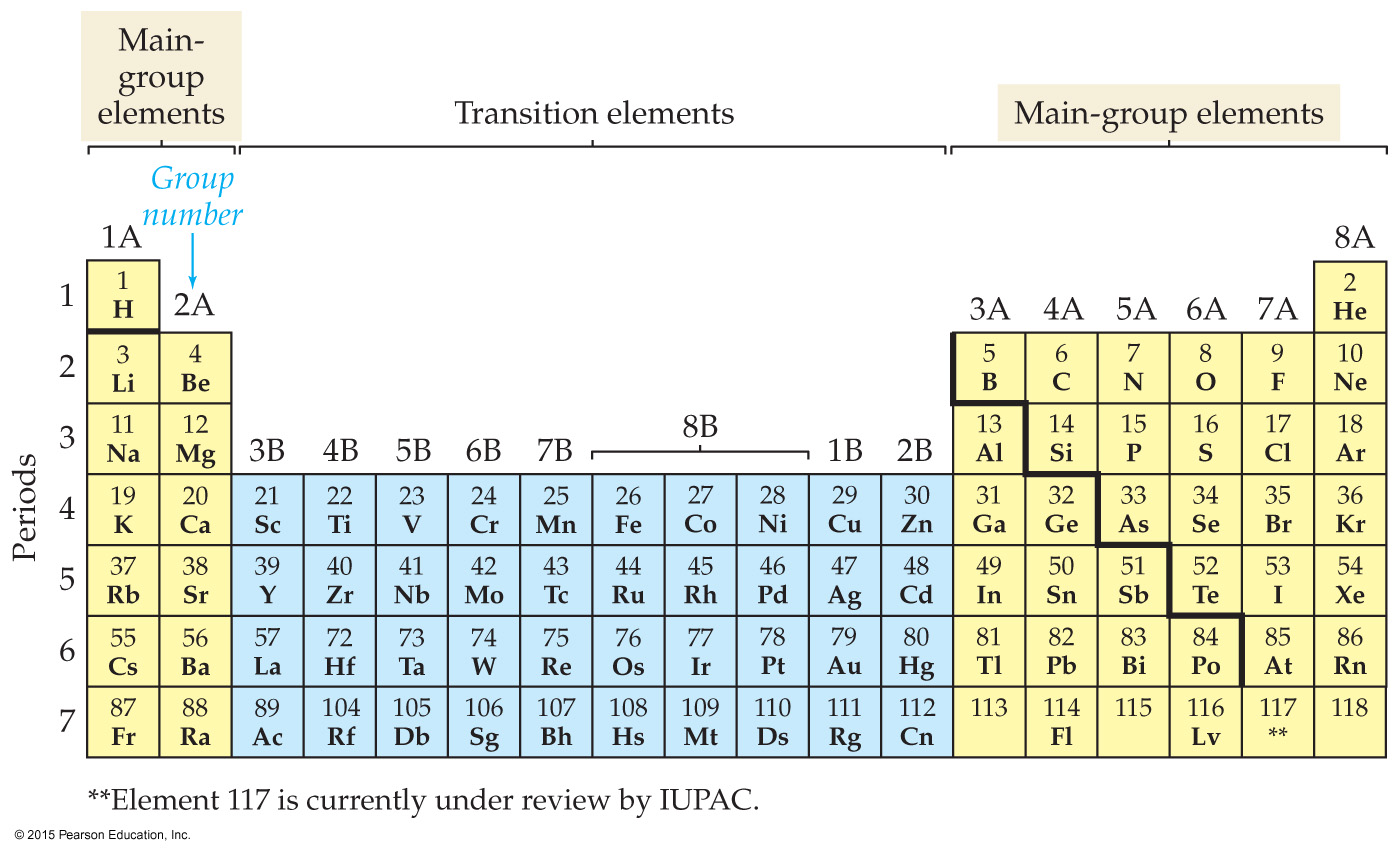 1
0.33
3
4
0.25
[Speaker Notes: Answer: B]
Which is the chemical formula of the compound containing two phosphorus atoms and five oxygen atoms?
2P5O
P2O5
OP
P2.5O
P5O2
[Speaker Notes: Answer: B]
Which is the chemical formula of the compound containing two phosphorus atoms and five oxygen atoms?
2P5O
P2O5
OP
P2.5O
P5O2
[Speaker Notes: Answer: B]
What is the total number of atoms in a molecule of glucose, C6H12O6?
3
4
6
12
24
[Speaker Notes: Answer: E]
What is the total number of atoms in a molecule of glucose, C6H12O6?
3
4
6
12
24
[Speaker Notes: Answer: E]
How many different kinds of atoms are in a molecule of penicillin, C14H20N2SO4?
42 
40
34
5
1
[Speaker Notes: Answer: D]
How many different kinds of atoms are in a molecule of penicillin, C14H20N2SO4?
42 
40
34
5
1
[Speaker Notes: Answer: D]
Which of these elements is a diatomic gas at room temperature?
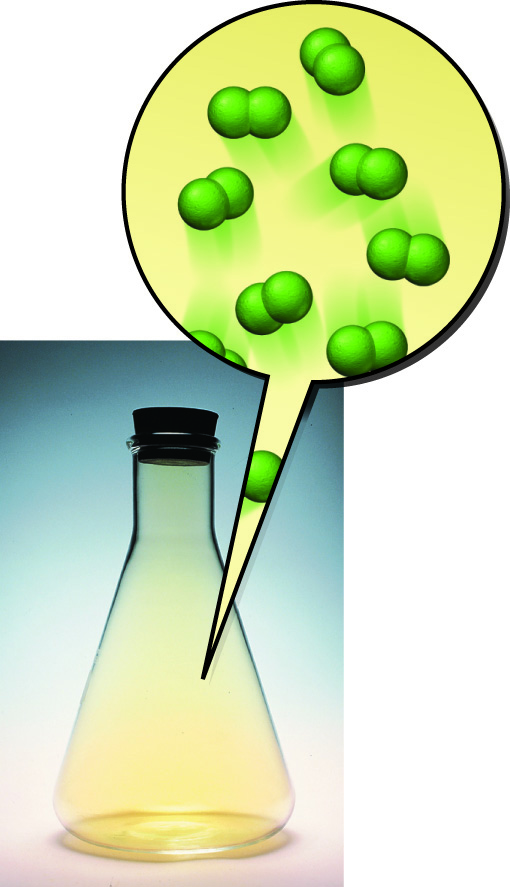 Bromine 
Iodine 
Neon 
Chlorine
Sulfur
[Speaker Notes: Answer: D]
Which of these elements is a diatomic gas at room temperature?
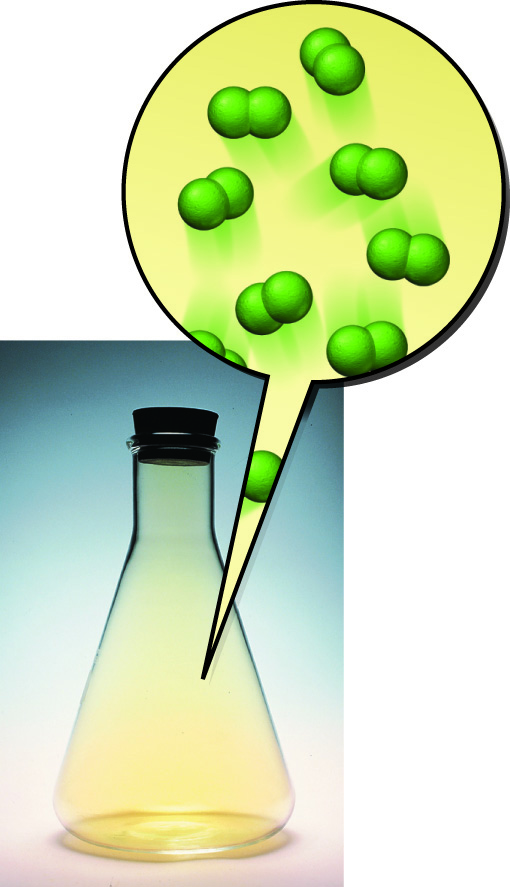 Bromine 
Iodine 
Neon 
Chlorine
Sulfur
[Speaker Notes: Answer: D]
Which of the following species is an atomic element?
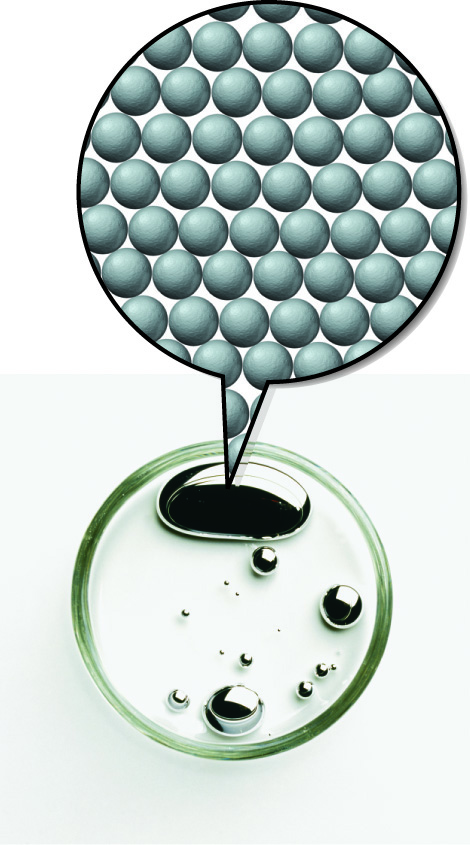 Mercury
NaCl
Oxygen gas
CO2
H2
[Speaker Notes: Answer: A]
Which of the following species is an atomic element?
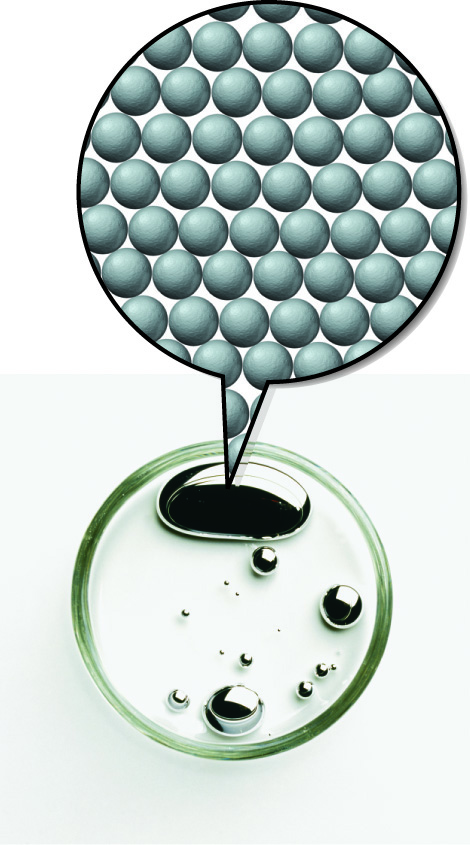 Mercury
NaCl
Oxygen gas
CO2
H2
[Speaker Notes: Answer: A]
Aluminum carbonate is considered which of the following?
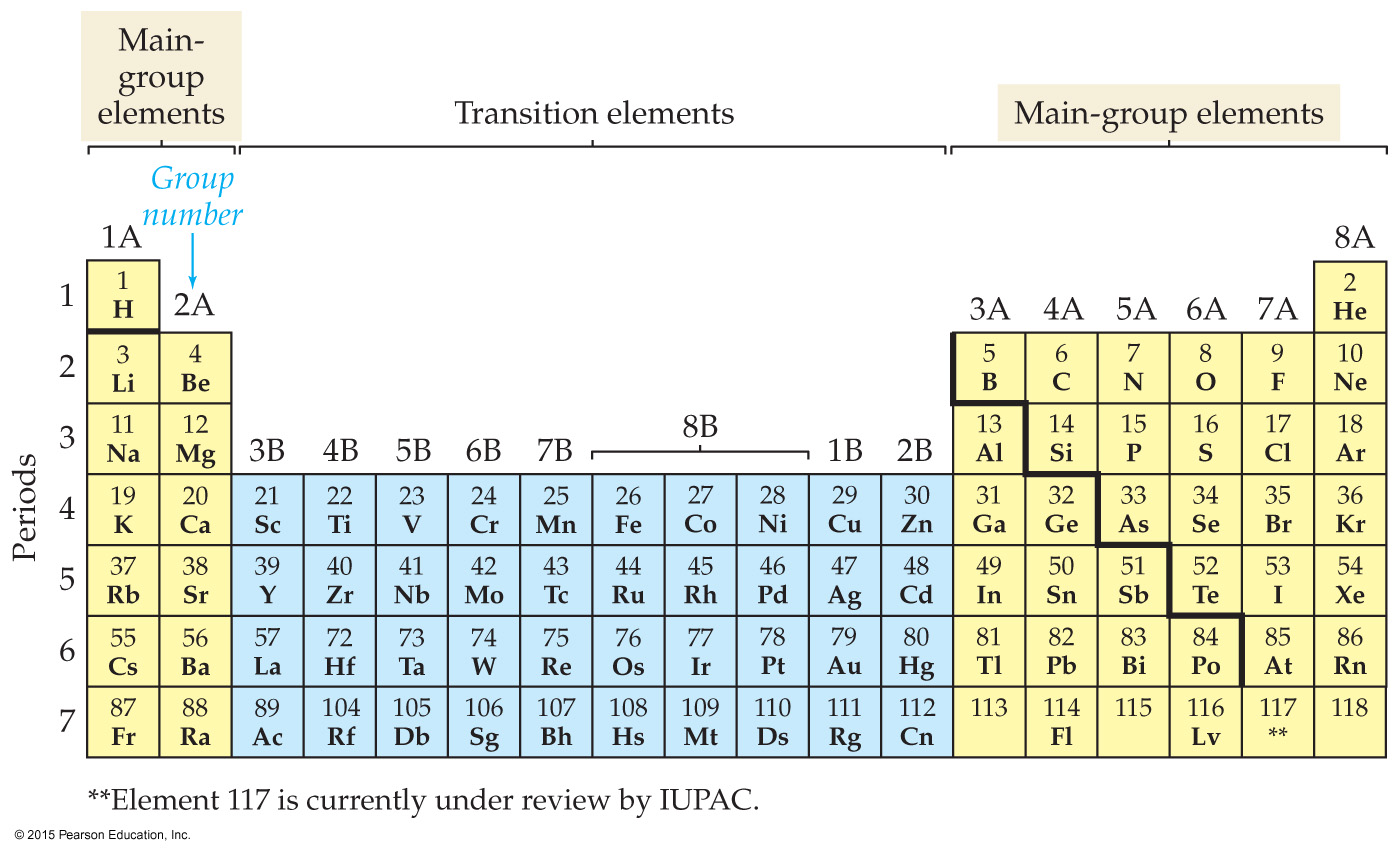 Atomic element 
Molecular element 
Molecular compound
Ionic compound
Diatomic molecule
[Speaker Notes: Answer: D]
Aluminum carbonate is considered which of the following?
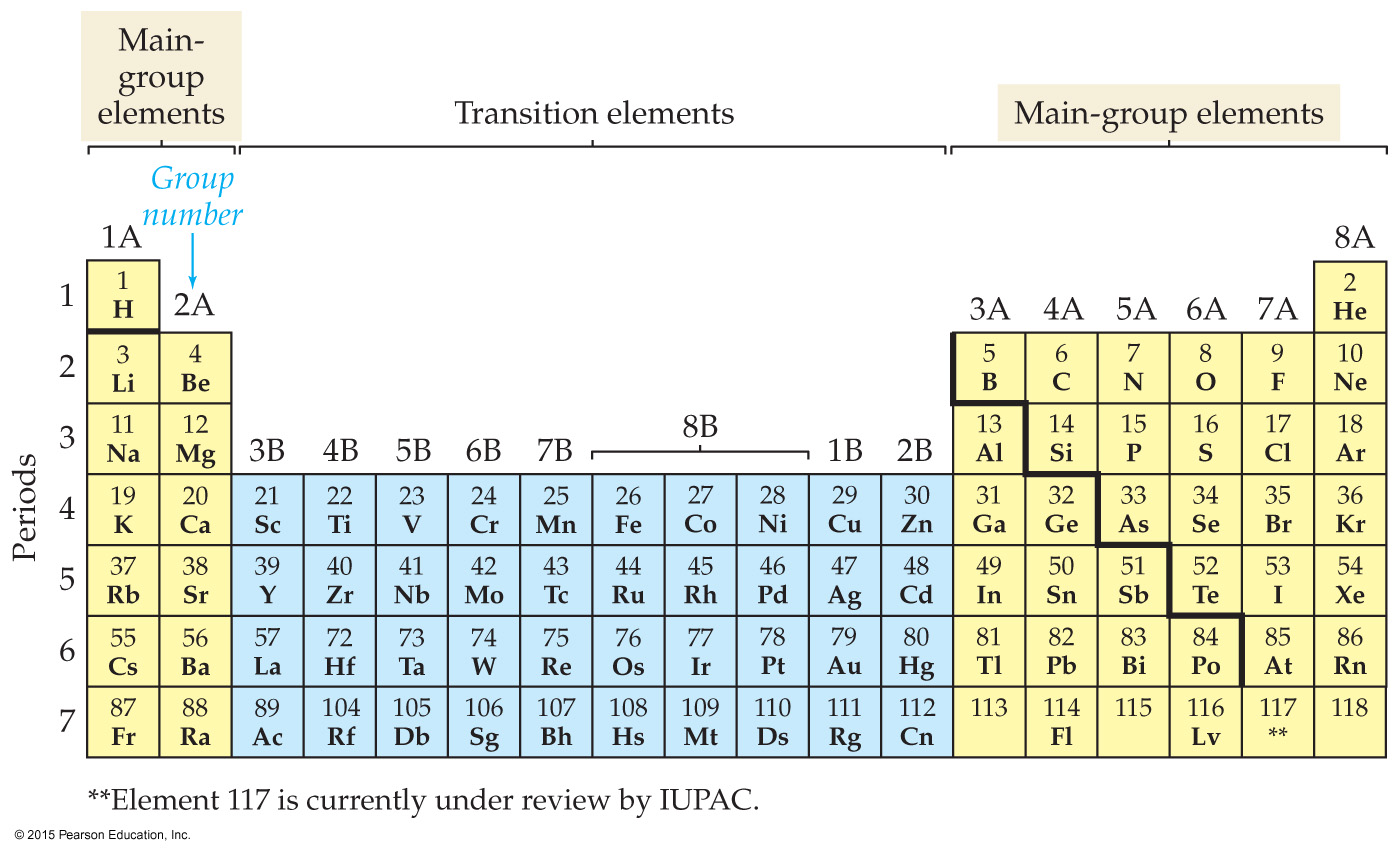 Atomic element 
Molecular element 
Molecular compound
Ionic compound
Diatomic molecule
[Speaker Notes: Answer: D]
How many elements occur as diatomic molecules?
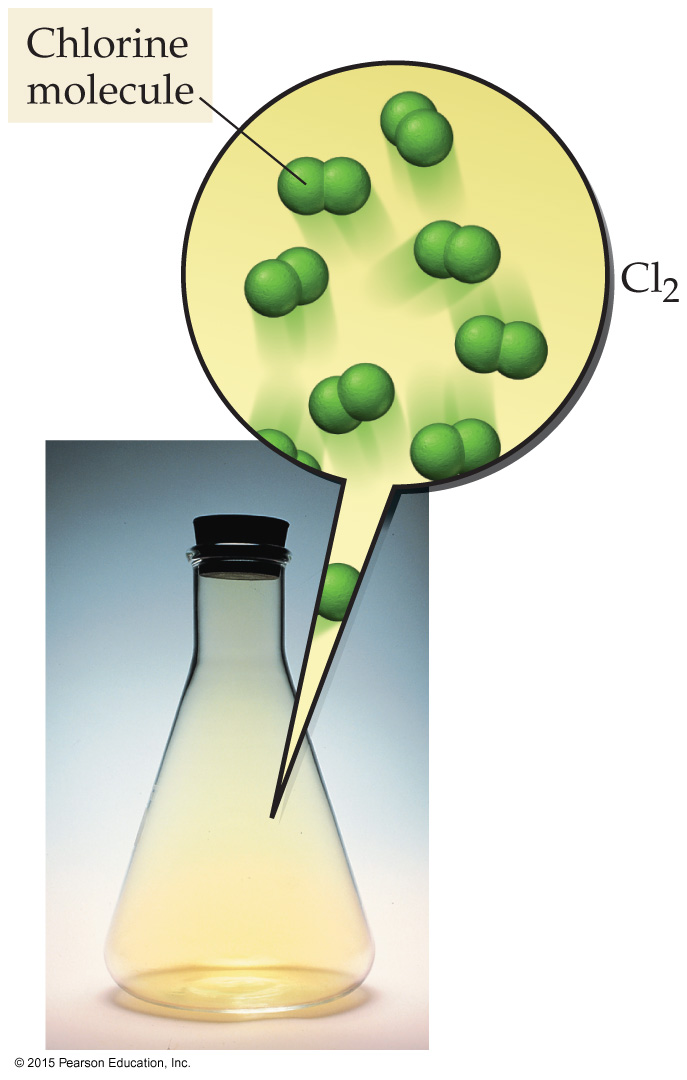 4
6
3
10
7
[Speaker Notes: Answer: E]
How many elements occur as diatomic molecules?
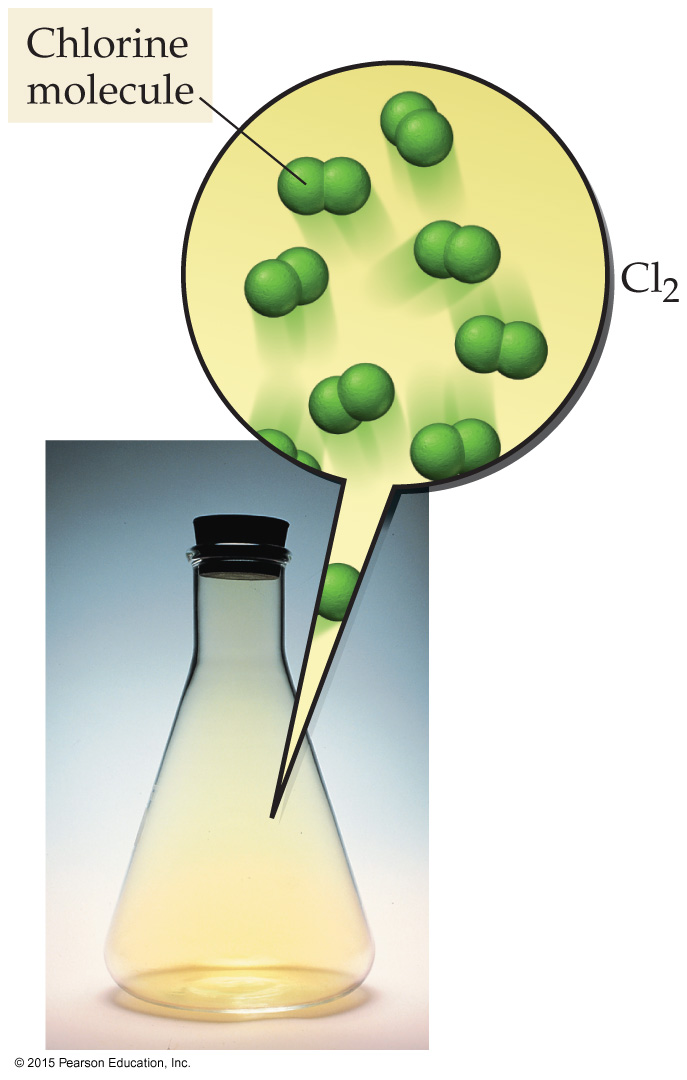 4
6
3
10
7
[Speaker Notes: Answer: E]
What is the formula of the compound formed from lithium and nitrogen?
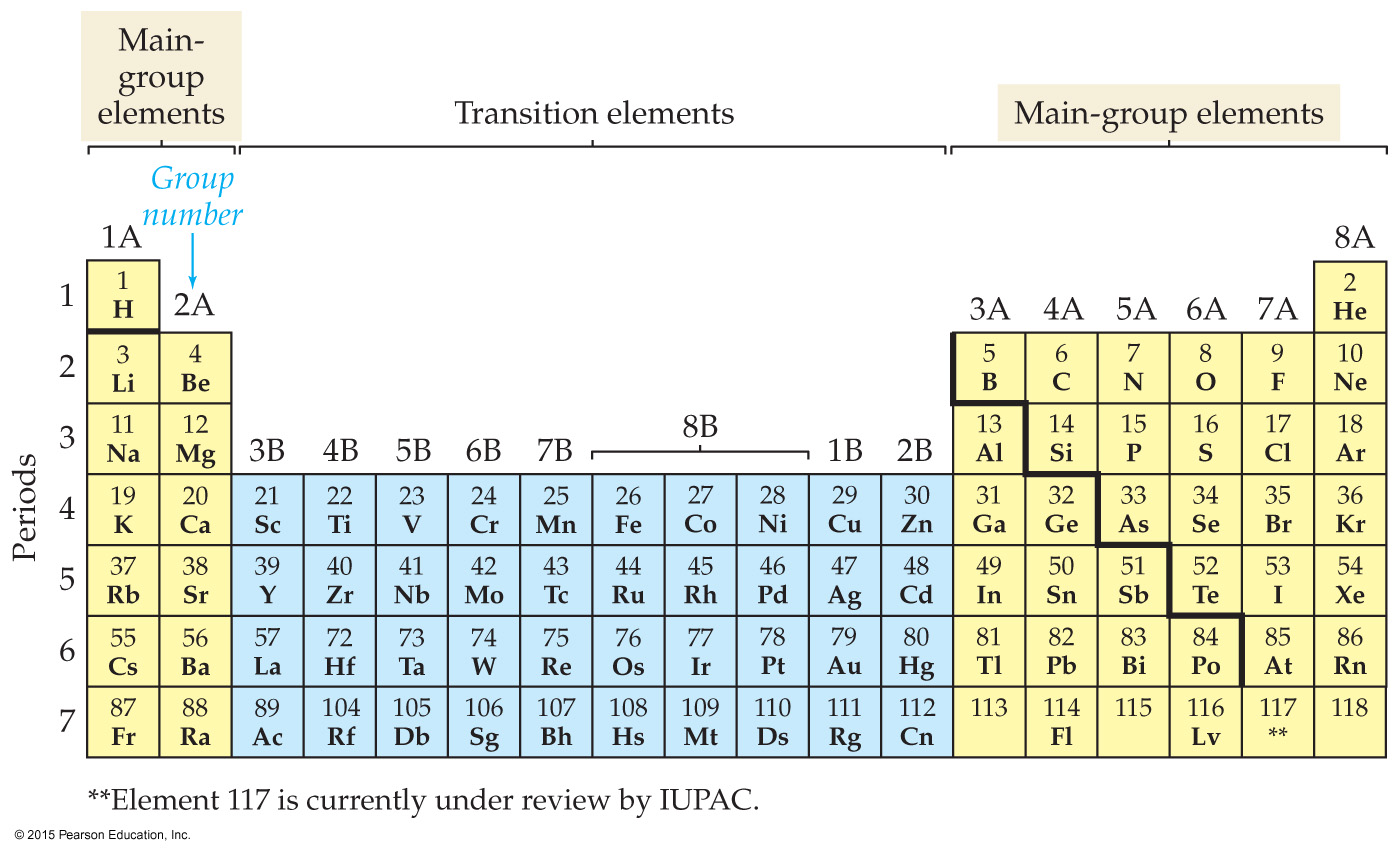 LiN2
Li2N3
Li3N2
Li3N
LiN
[Speaker Notes: Answer: D]
What is the formula of the compound formed from lithium and nitrogen?
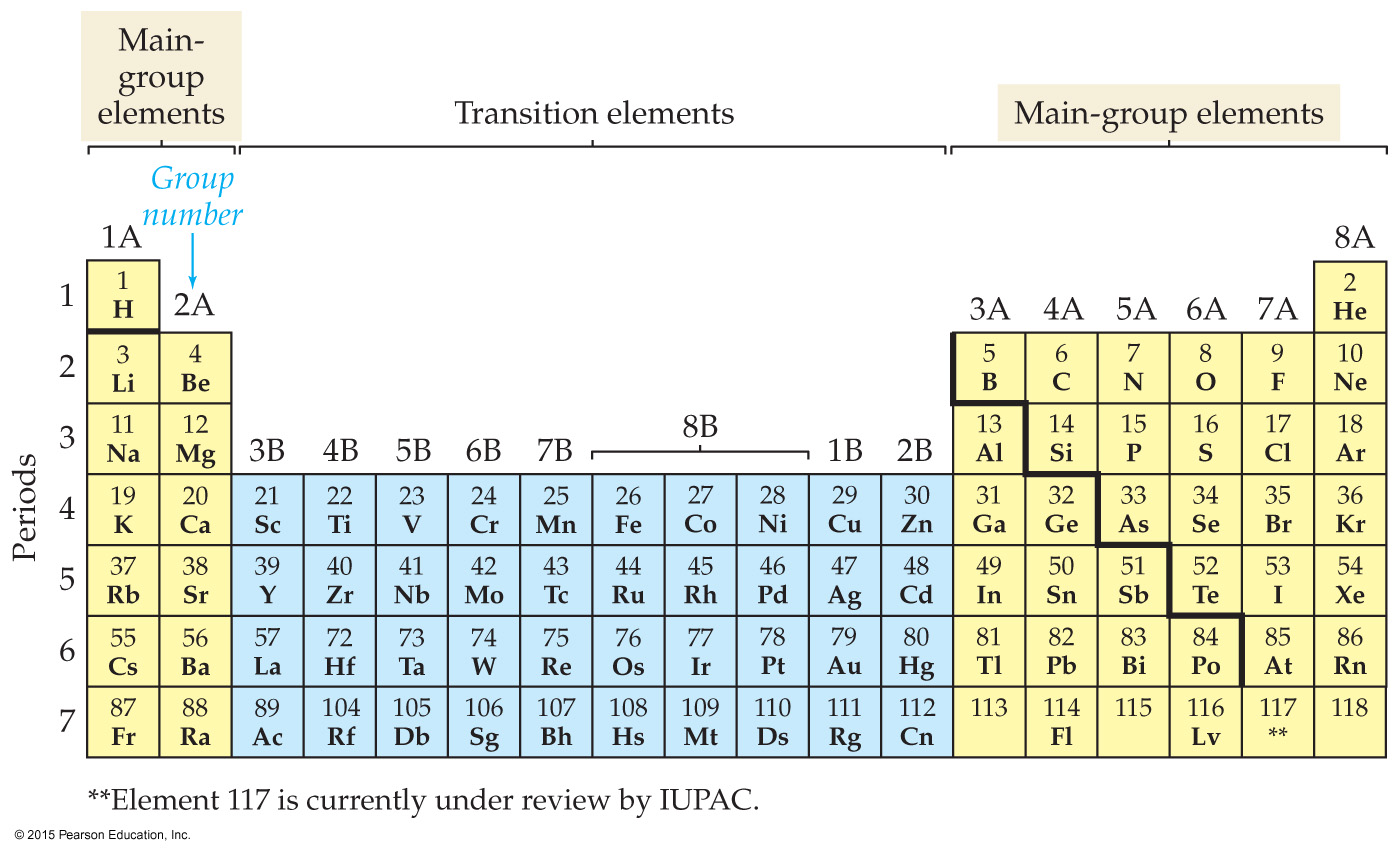 LiN2
Li2N3
Li3N2
Li3N
LiN
[Speaker Notes: Answer: D]
The name of the compound AgCl is
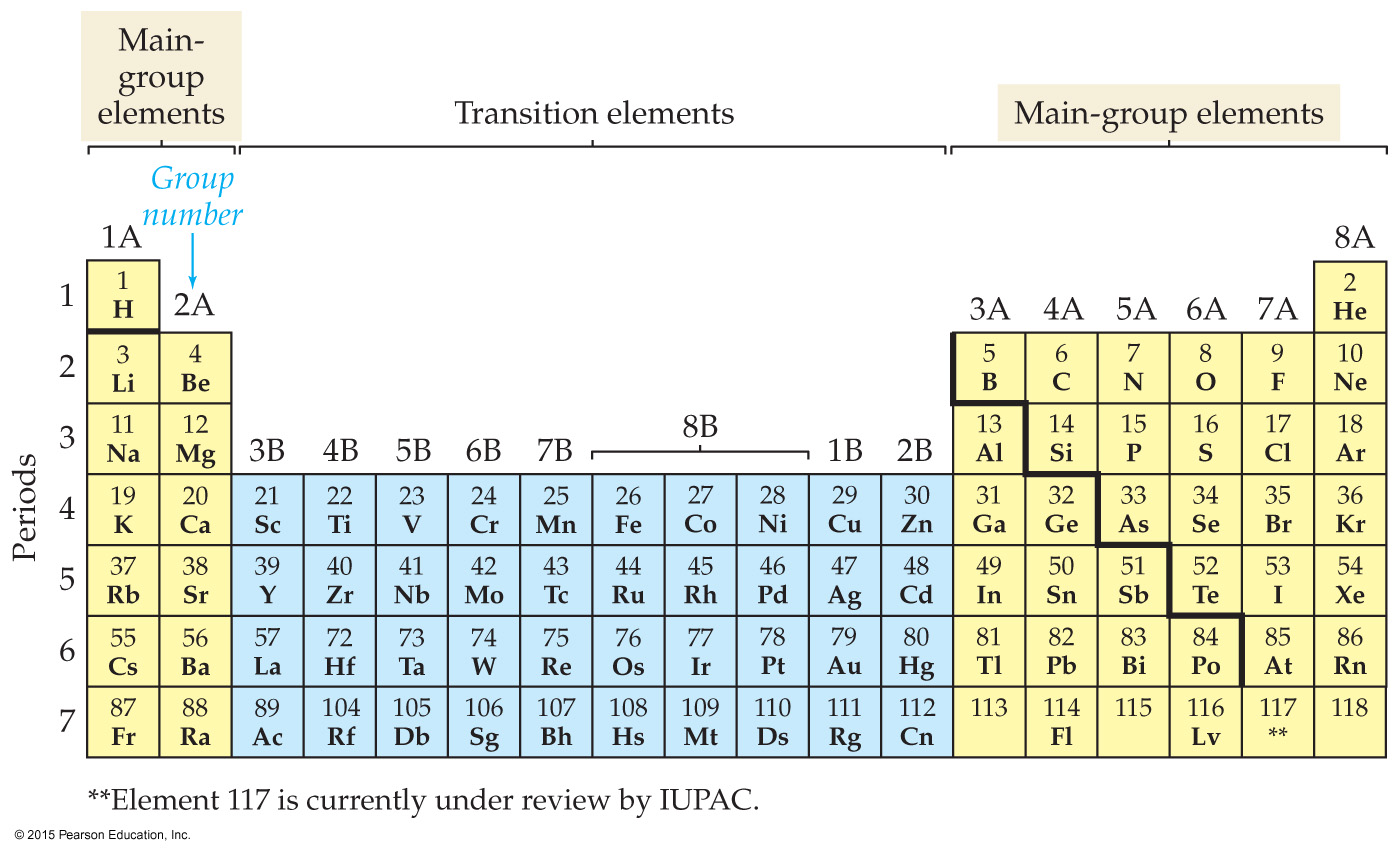 silver chlorine. 
silver chloride.
silver(I) chloride.
silver monochloride.
monosilver monochloride.
[Speaker Notes: Answer: B]
The name of the compound AgCl is
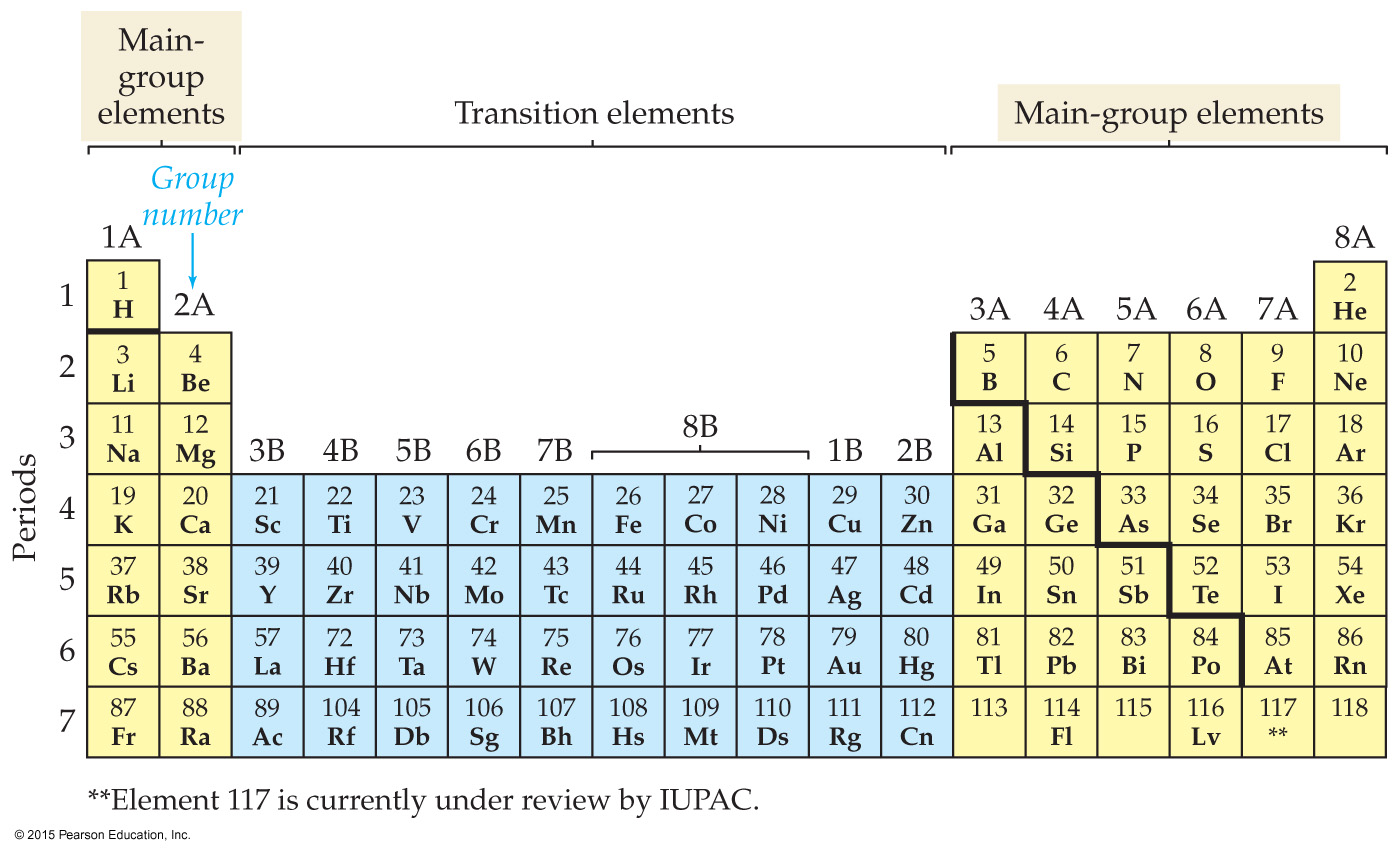 silver chlorine. 
silver chloride.
silver(I) chloride.
silver monochloride.
monosilver monochloride.
[Speaker Notes: Answer: B]
The name of the compound Fe2O3 is
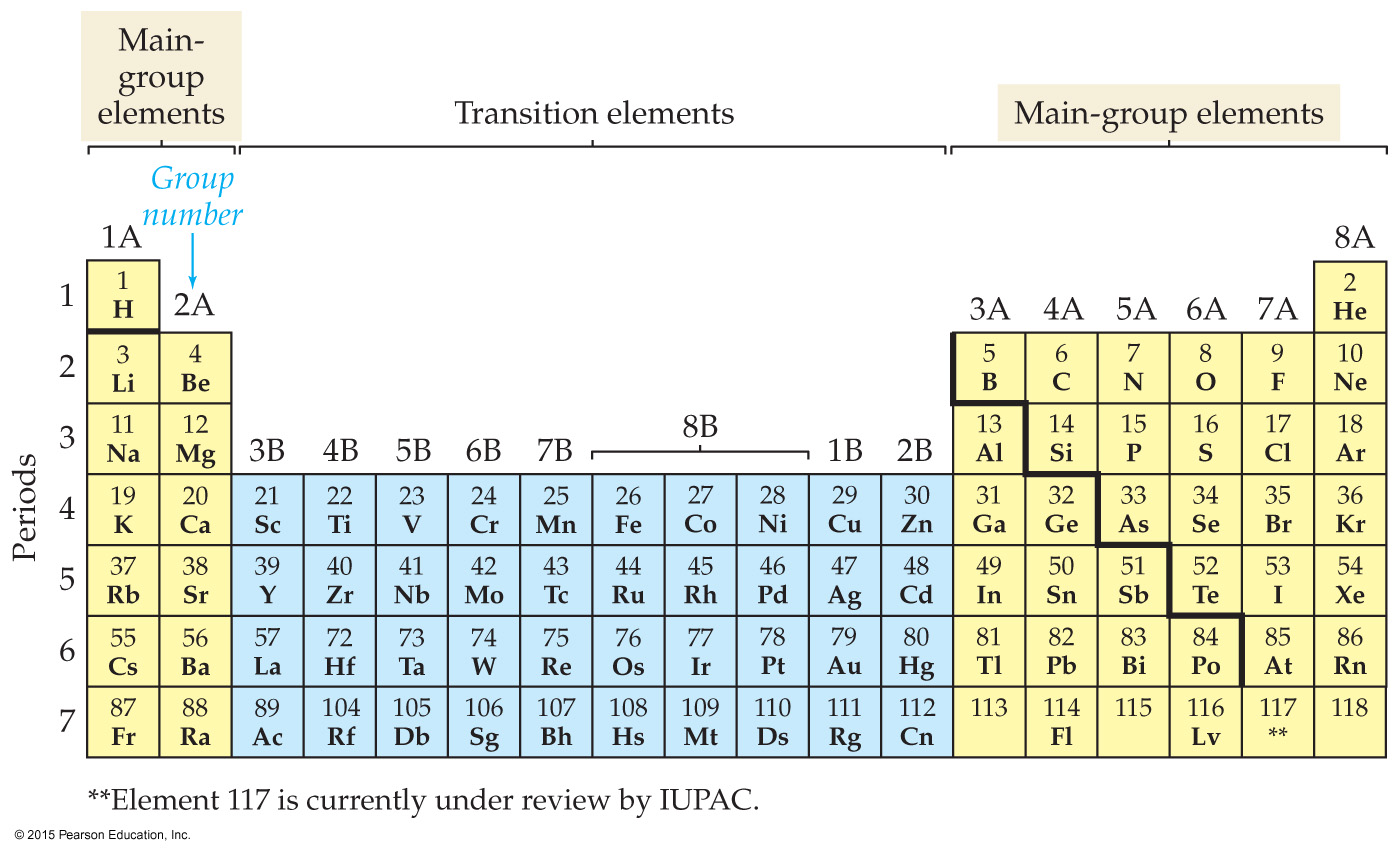 iron oxide. 
iron(II) oxide.
iron(III) oxide.
diiron trioxide.
iron(II) oxide(III).
[Speaker Notes: Answer: C]
The name of the compound Fe2O3 is
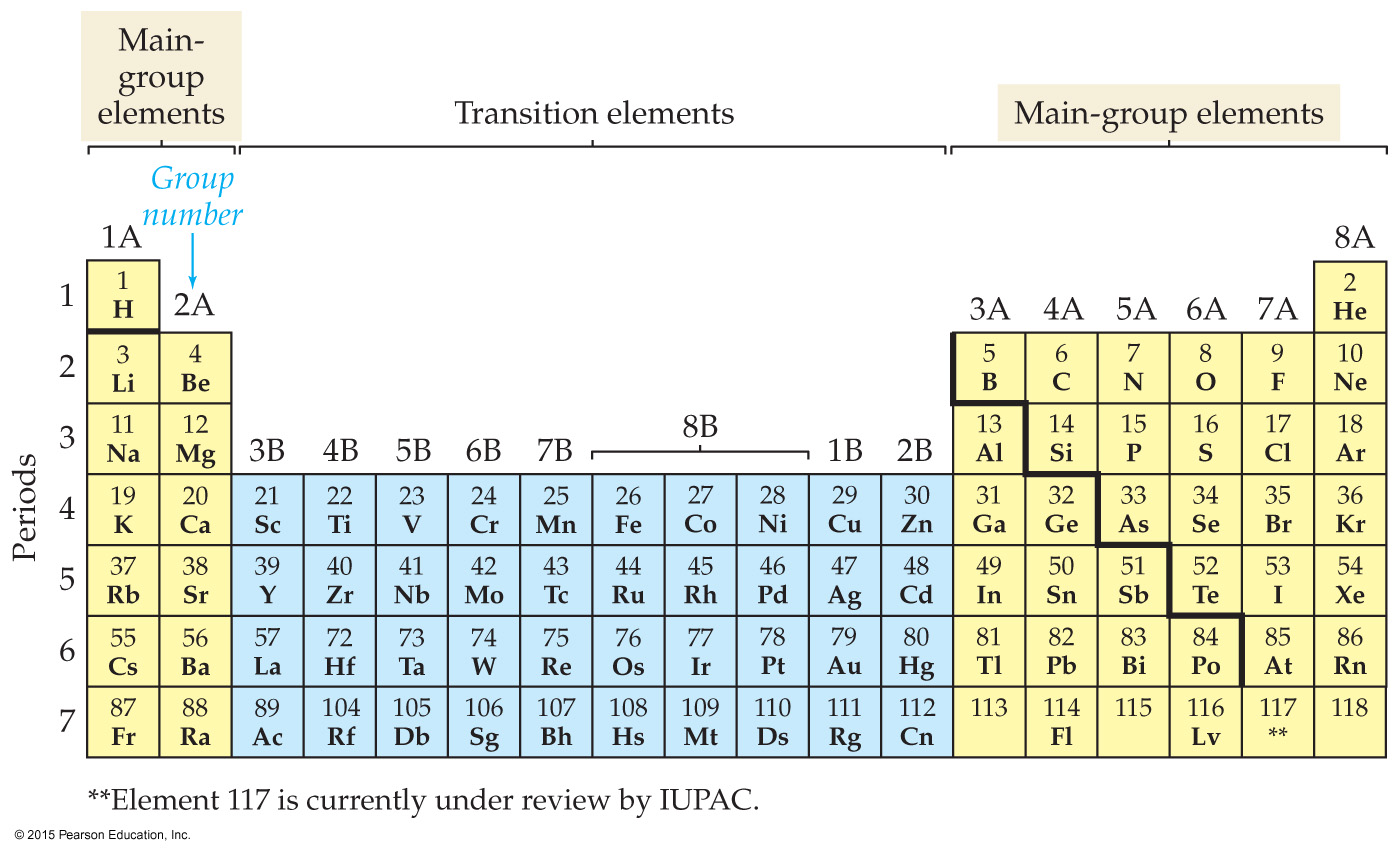 iron oxide. 
iron(II) oxide.
iron(III) oxide.
diiron trioxide.
iron(II) oxide(III).
[Speaker Notes: Answer: C]
Identify the formulas of the following oxyanions in their correct order: sulfate ion and sulfite ion.
SO4– and SO3– 
SO3– and SO4–
SO42– and SO32–
SO32– and SO42–
SO42– and SO3–
[Speaker Notes: Answer: C]
Identify the formulas of the following oxyanions in their correct order: sulfate ion and sulfite ion.
SO4– and SO3– 
SO3– and SO4–
SO42– and SO32–
SO32– and SO42–
SO42– and SO3–
[Speaker Notes: Answer: C]
What is the formula of the ammonium ion?
NH3+ 
NH3
NH42+
NH4
NH4+
[Speaker Notes: Answer: E]
What is the formula of the ammonium ion?
NH3+ 
NH3
NH42+
NH4
NH4+
[Speaker Notes: Answer: E]
Name the following polyatomic ions in their listed order: OH–, CO32–, and PO43–.
Hydroxide ion, carbonate ion, phosphate ion 
Oxide ion, carbonate ion, phosphate ion
Hydroxide ion, carbonate ion, phosphite ion
Hydroxide ion, carbonite ion, phosphate ion
Oxide ion, carbonate ion, phosphite ion
[Speaker Notes: Answer: A]
Name the following polyatomic ions in their listed order: OH–, CO32–, and PO43–.
Hydroxide ion, carbonate ion, phosphate ion 
Oxide ion, carbonate ion, phosphate ion
Hydroxide ion, carbonate ion, phosphite ion
Hydroxide ion, carbonite ion, phosphate ion
Oxide ion, carbonate ion, phosphite ion
[Speaker Notes: Answer: A]
The name of the compound NH4ClO4 is
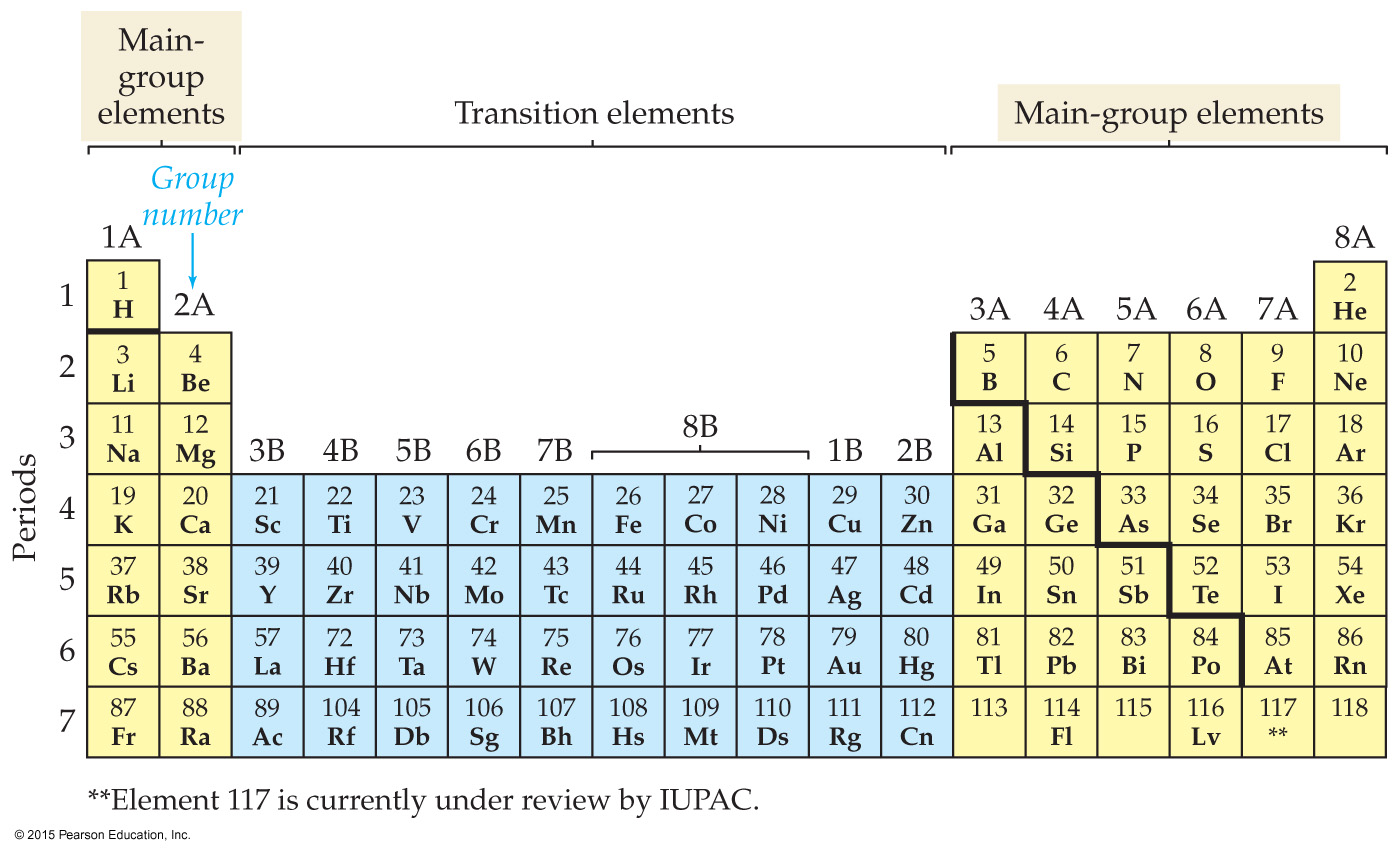 ammonium chloride. 
ammonium chlorite.
ammonium hypochlorite.
ammonium chlorate.
ammonium perchlorate.
[Speaker Notes: Answer: E]
The name of the compound NH4ClO4 is
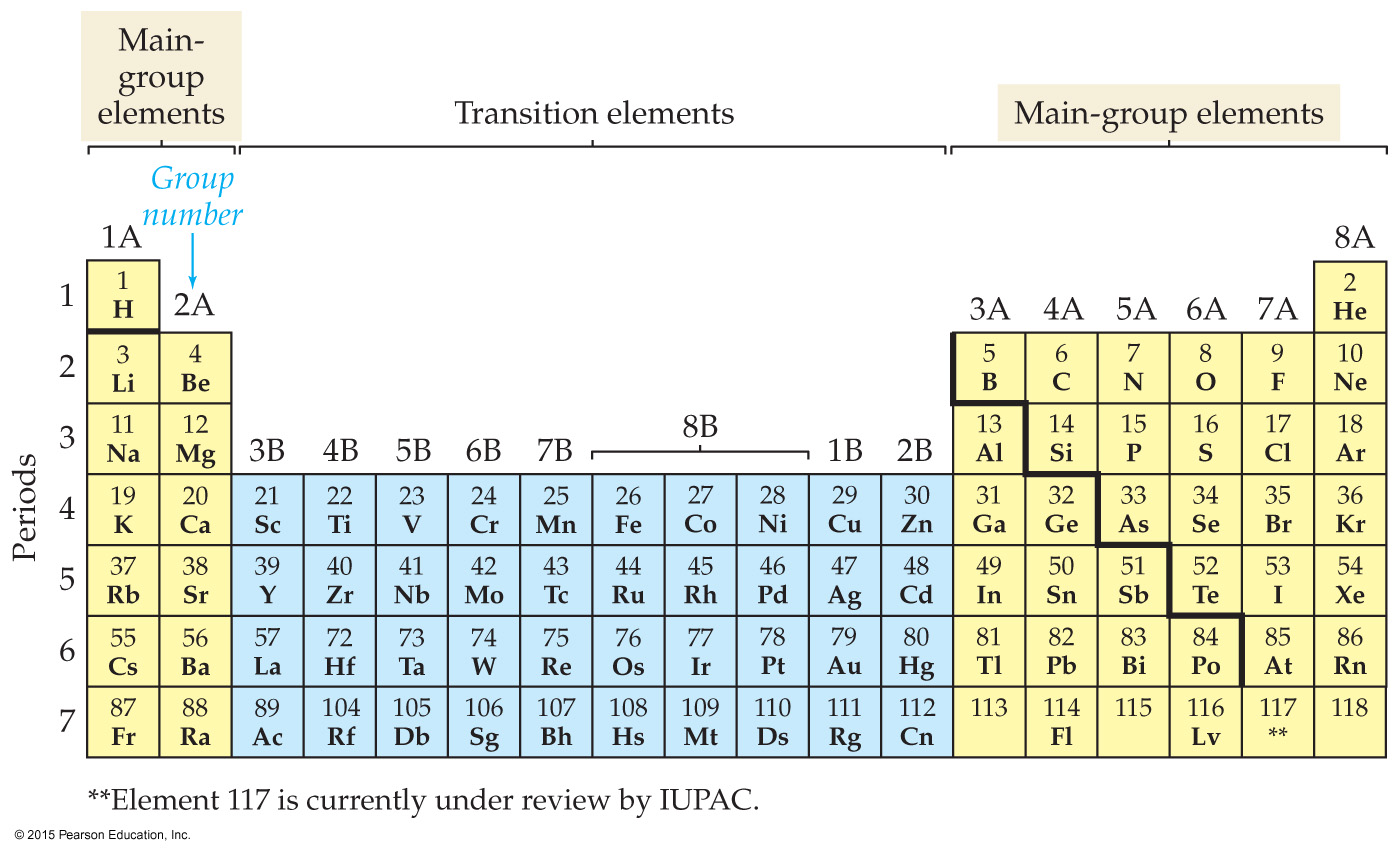 ammonium chloride. 
ammonium chlorite.
ammonium hypochlorite.
ammonium chlorate.
ammonium perchlorate.
[Speaker Notes: Answer: E]
The name of the compound SnO2 is
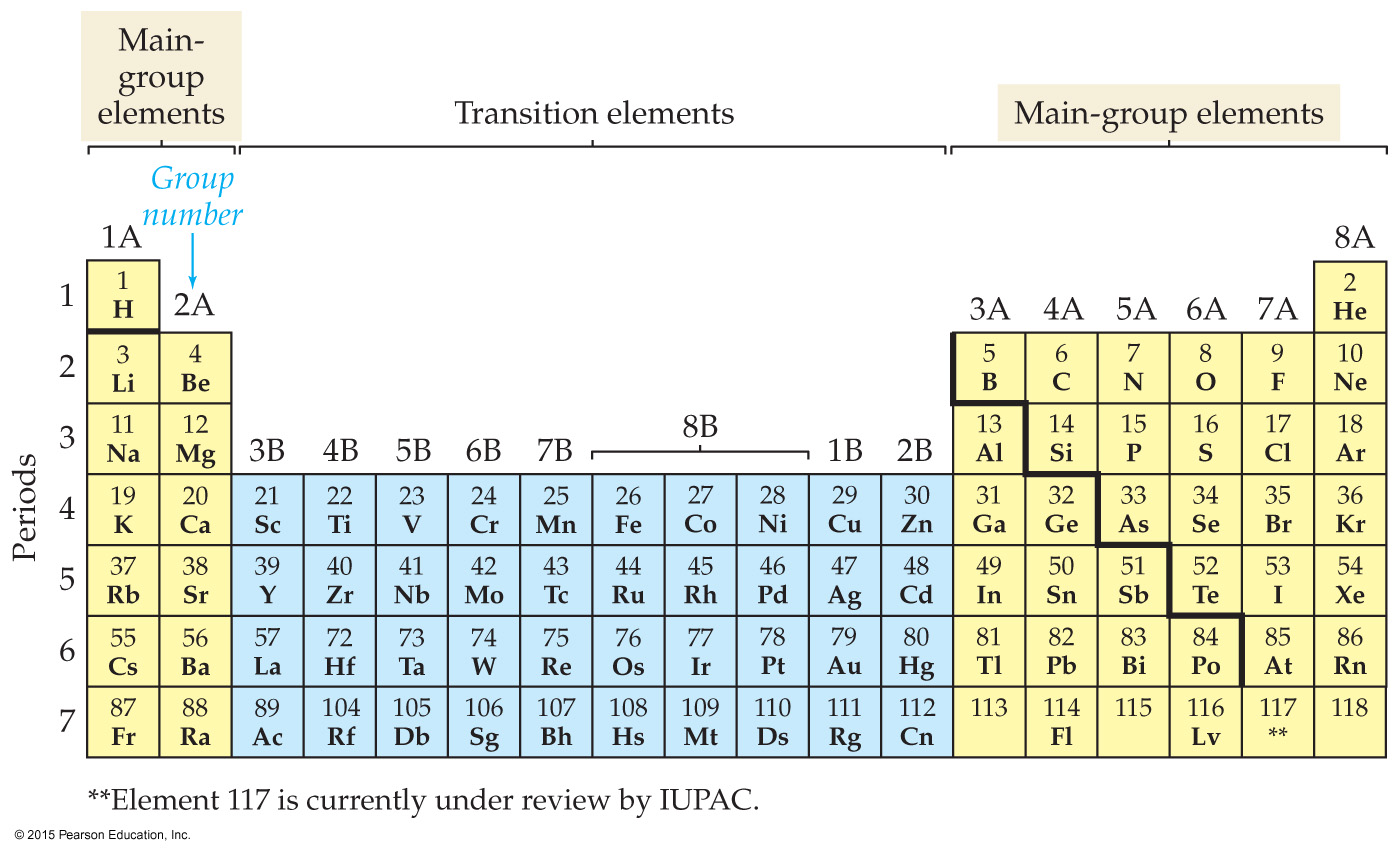 stannium oxide.
stannium(II) oxide.
stannium(IV) oxide.
tin(II) oxide.
tin(IV) oxide.
[Speaker Notes: Answer: E]
The name of the compound SnO2 is
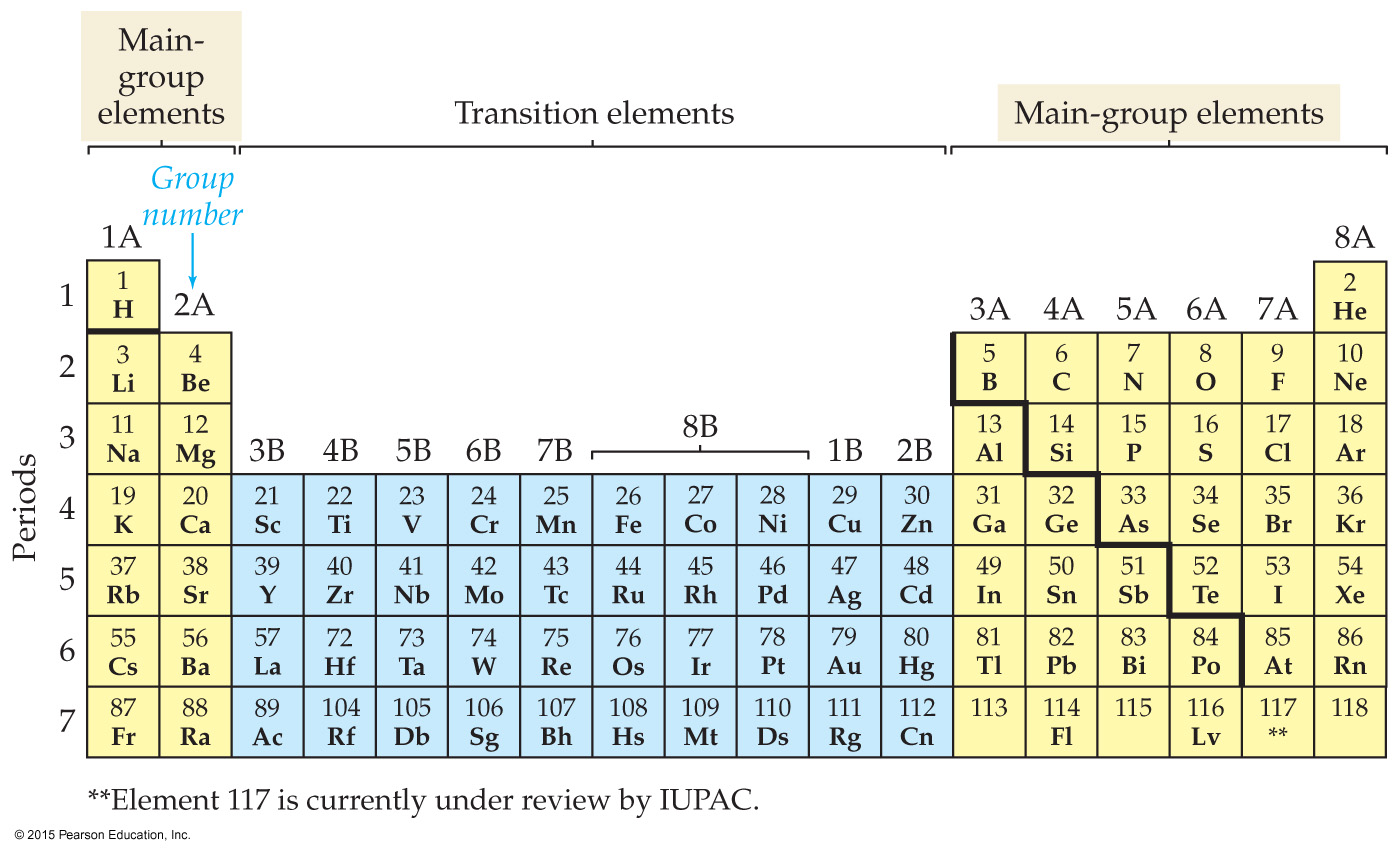 stannium oxide.
stannium(II) oxide.
stannium(IV) oxide.
tin(II) oxide.
tin(IV) oxide.
[Speaker Notes: Answer: E]
The name of the compound PI3 is
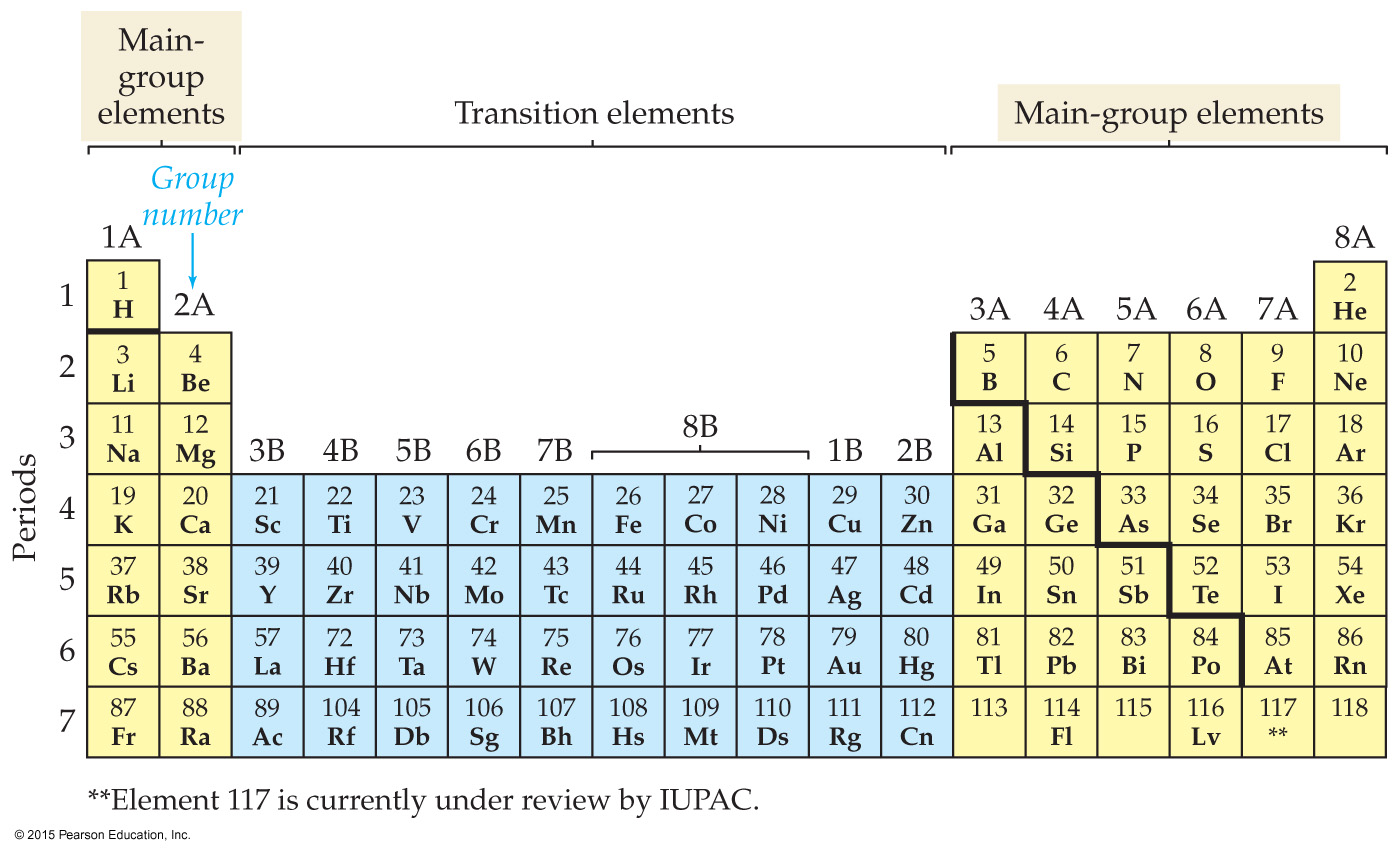 phosphorus iodide.
monophosphorus triiodide.
phosphorus triiodide.
phosphorus(III) iodide.
potassium iodide.
[Speaker Notes: Answer: C]
The name of the compound PI3 is
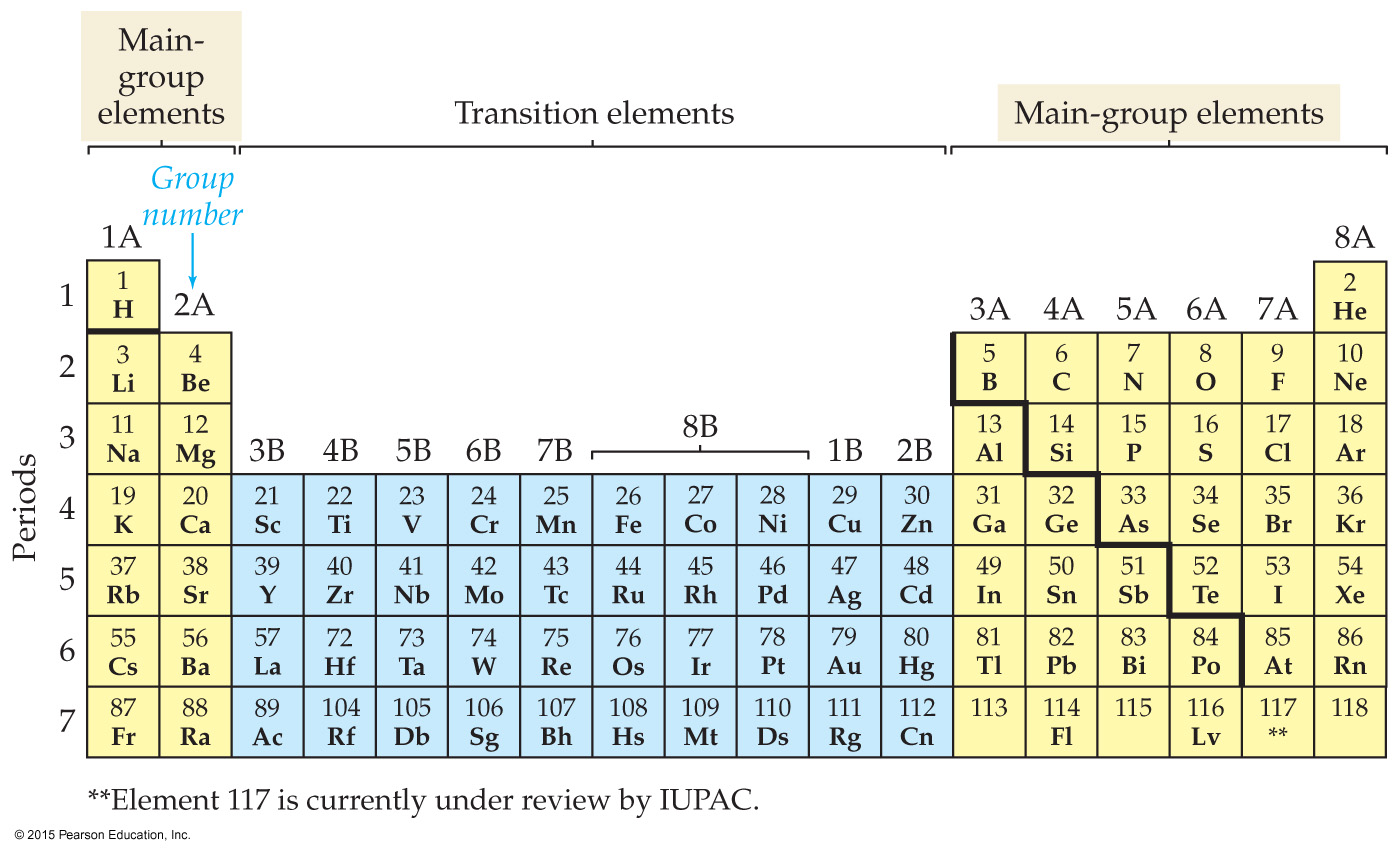 phosphorus iodide.
monophosphorus triiodide.
phosphorus triiodide.
phosphorus(III) iodide.
potassium iodide.
[Speaker Notes: Answer: C]
The name of the compound HCN(aq) is
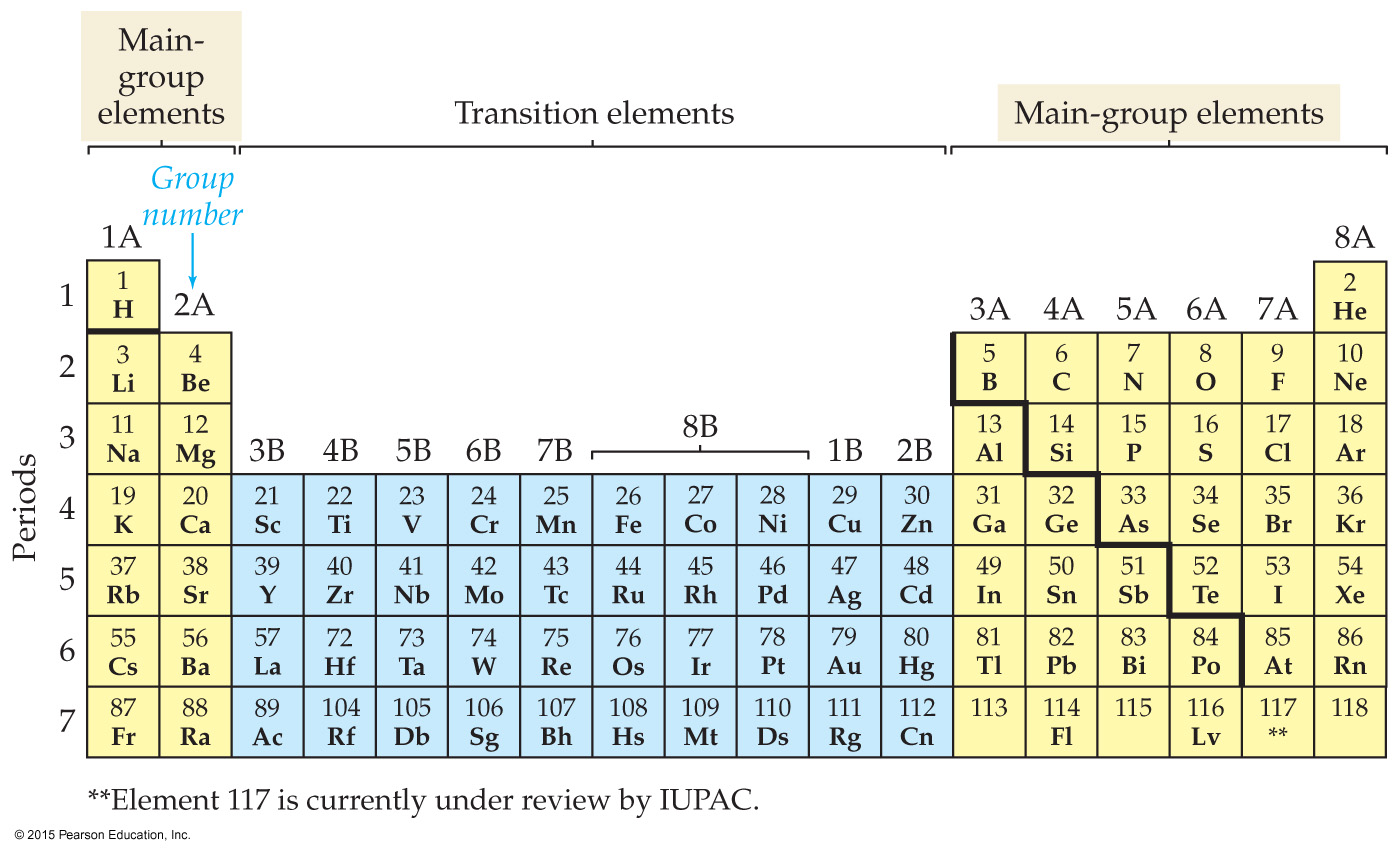 cyanic acid. 
hydrogen cyanide.
percyanic acid.
hydrocyanic acid.
hypocyanous acid.
[Speaker Notes: Answer: D]
The name of the compound HCN(aq) is
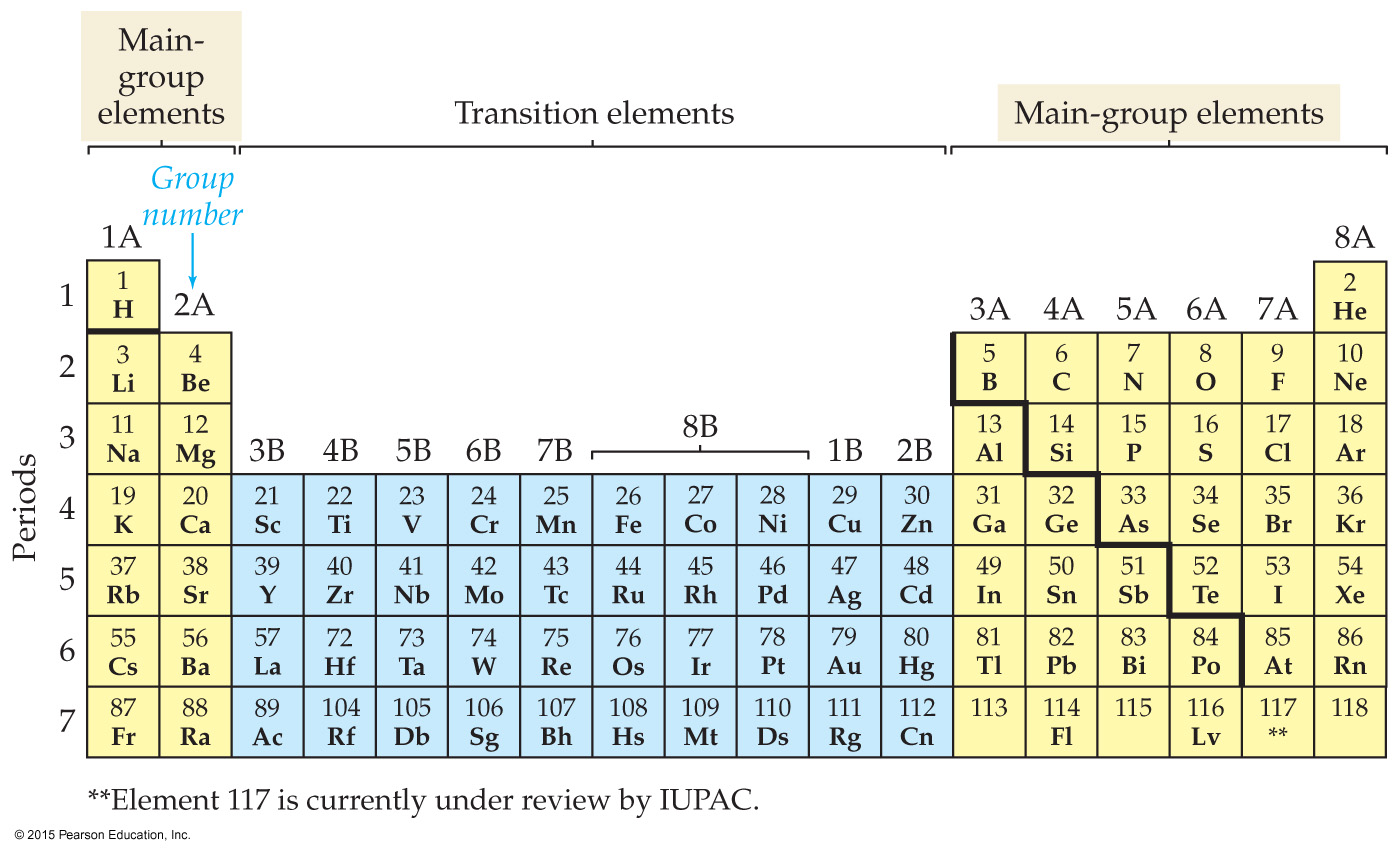 cyanic acid. 
hydrogen cyanide.
percyanic acid.
hydrocyanic acid.
hypocyanous acid.
[Speaker Notes: Answer: D]
The name of the compound HCl(g) is
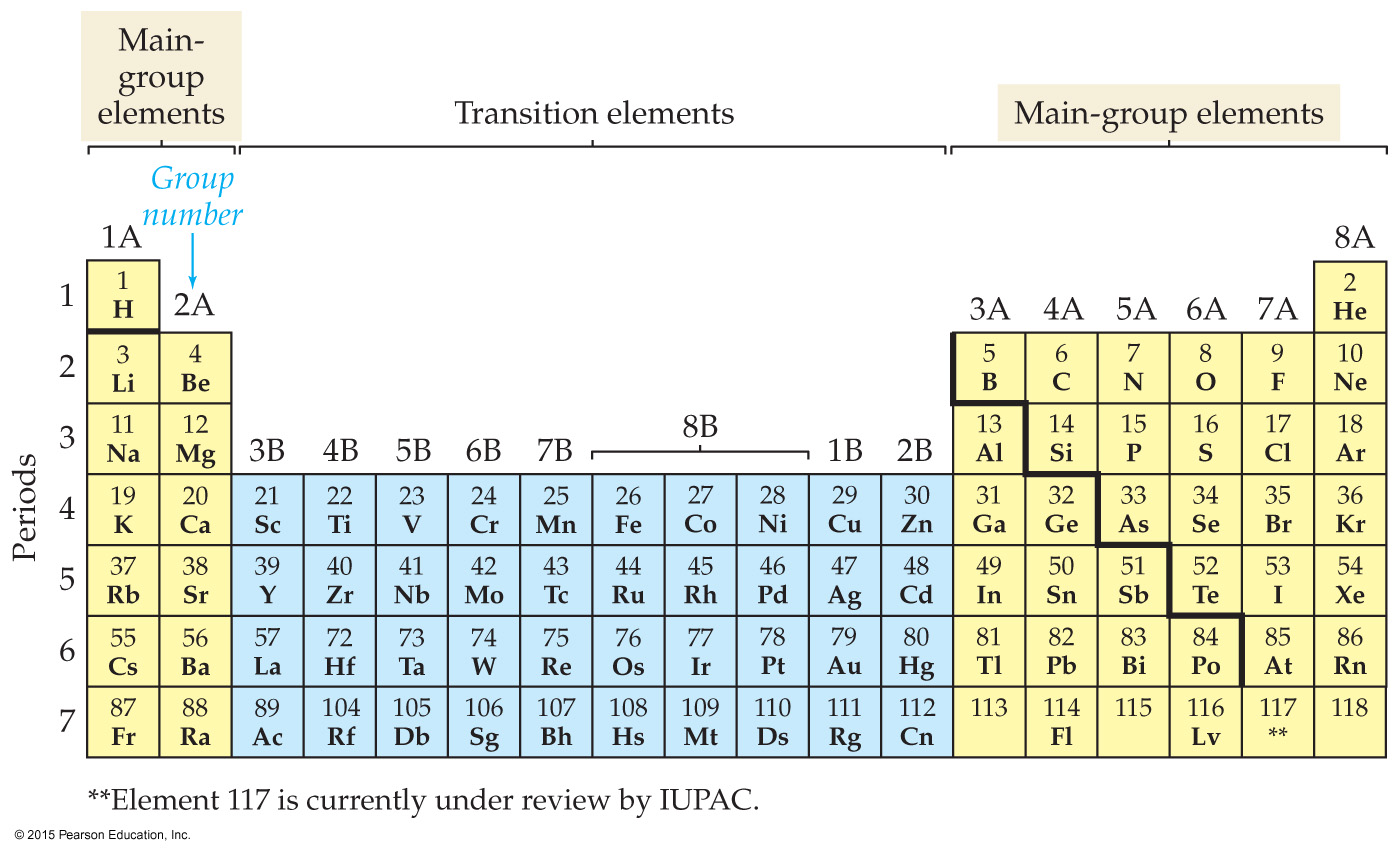 hydrochloric acid. 
hydrogen chloride.
hypochlorous acid.
chloric acid.
hypochloric acid.
[Speaker Notes: Answer: B]
The name of the compound HCl(g) is
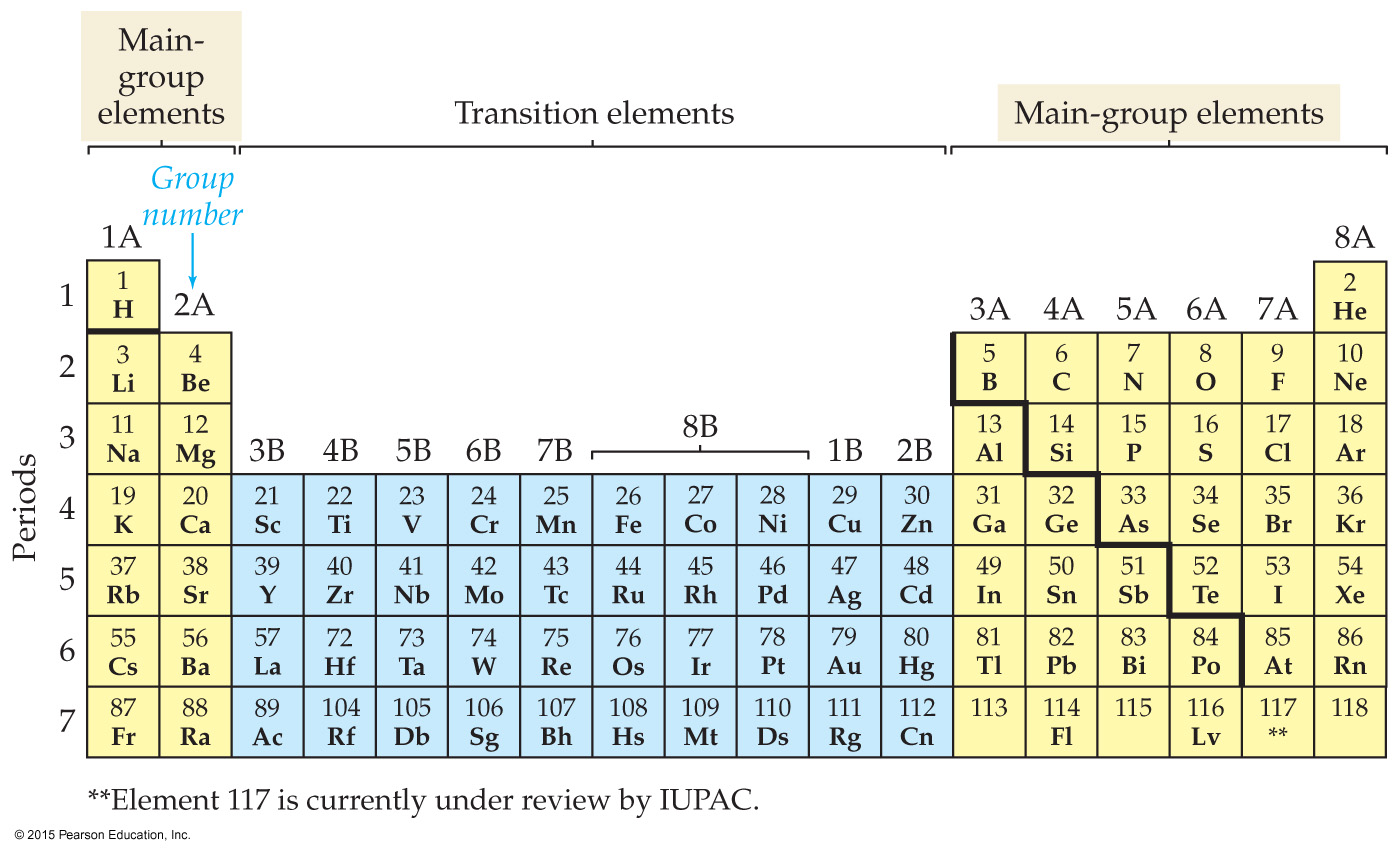 hydrochloric acid. 
hydrogen chloride.
hypochlorous acid.
chloric acid.
hypochloric acid.
[Speaker Notes: Answer: B]
Which is the correct formula for chloric acid?
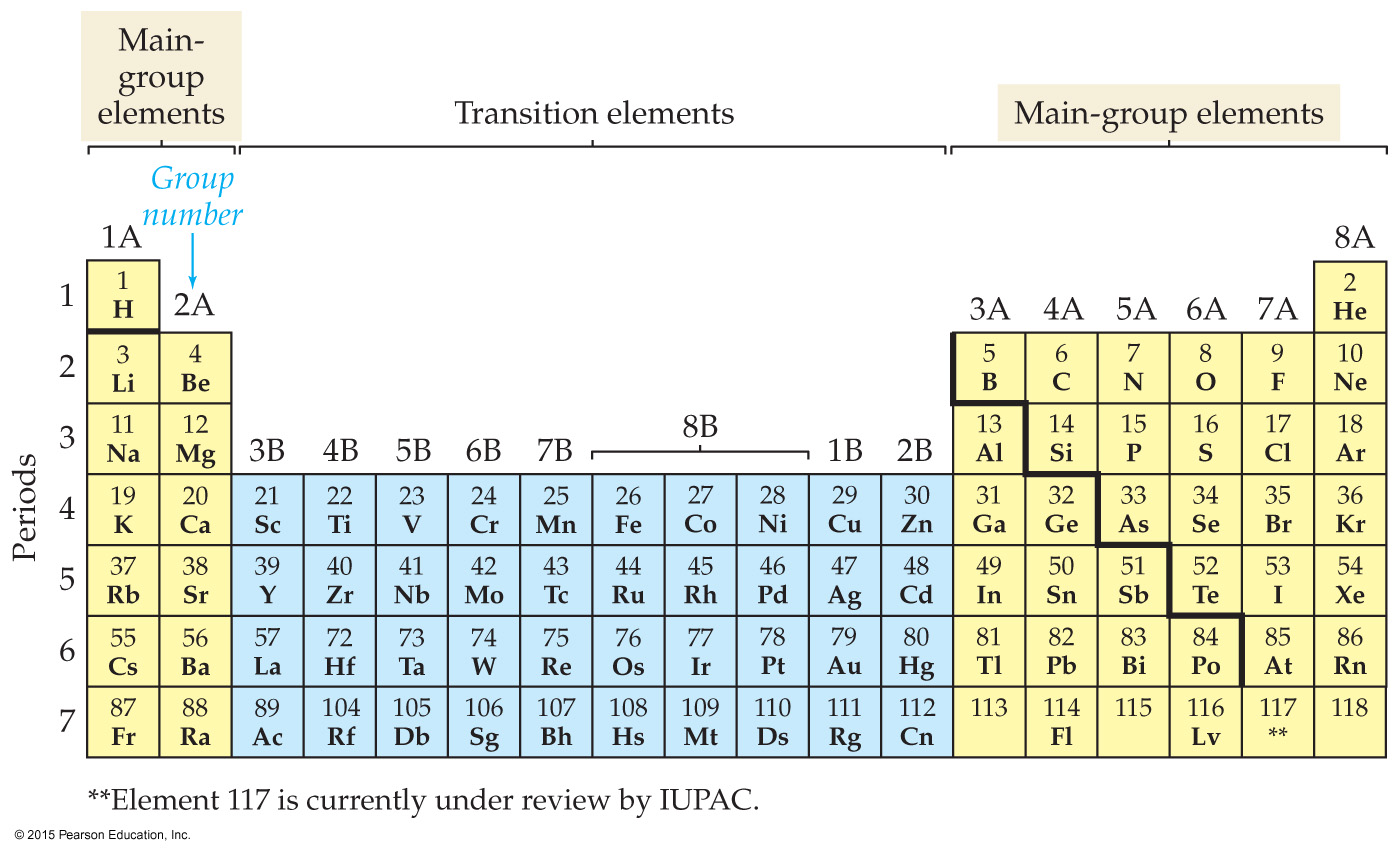 HClO
HClO2
HClO3
HClO4
HClO5
[Speaker Notes: Answer: C]
Which is the correct formula for chloric acid?
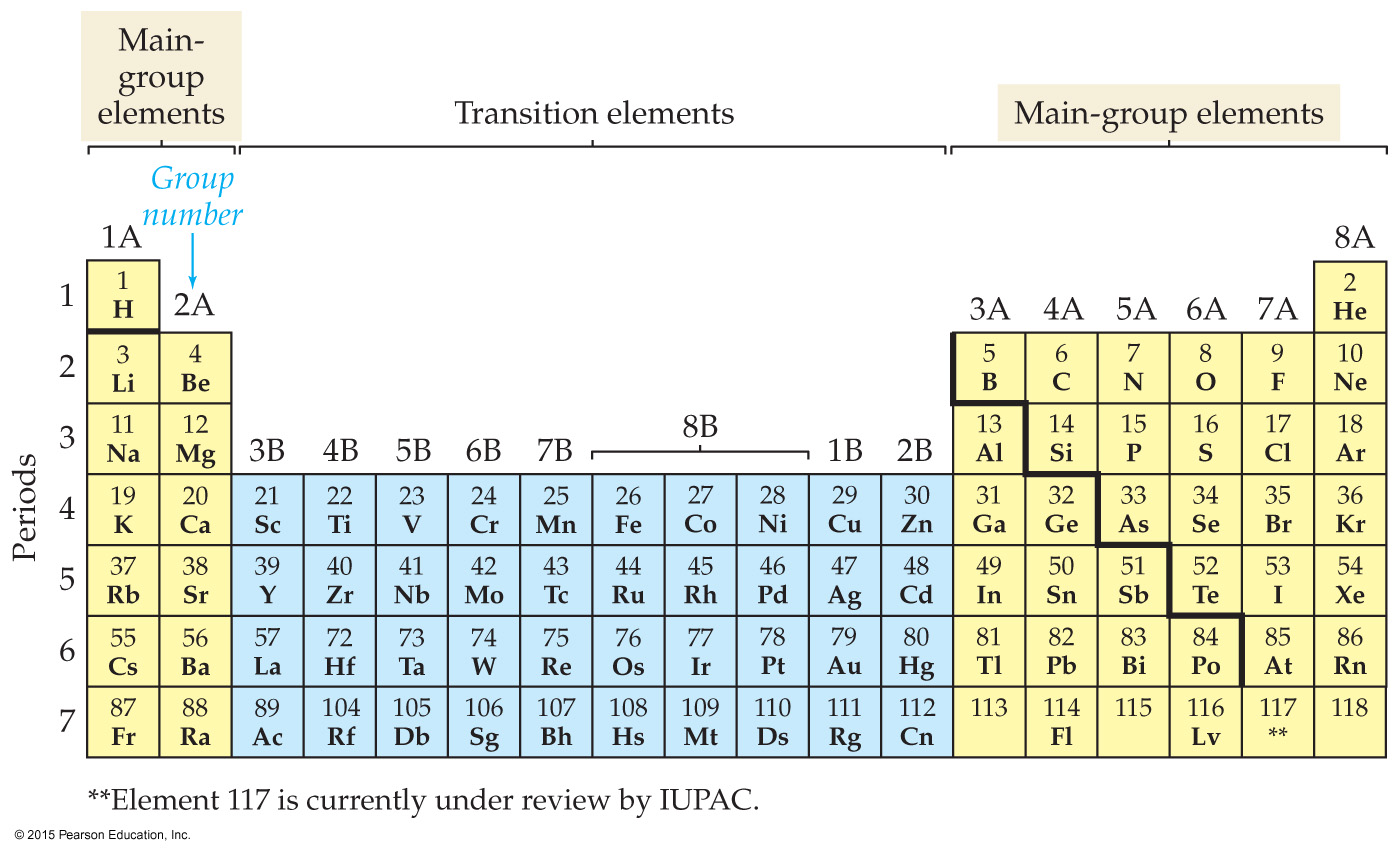 HClO
HClO2
HClO3
HClO4
HClO5
[Speaker Notes: Answer: C]
Which is the correct formula for nickel(II) carbonate?
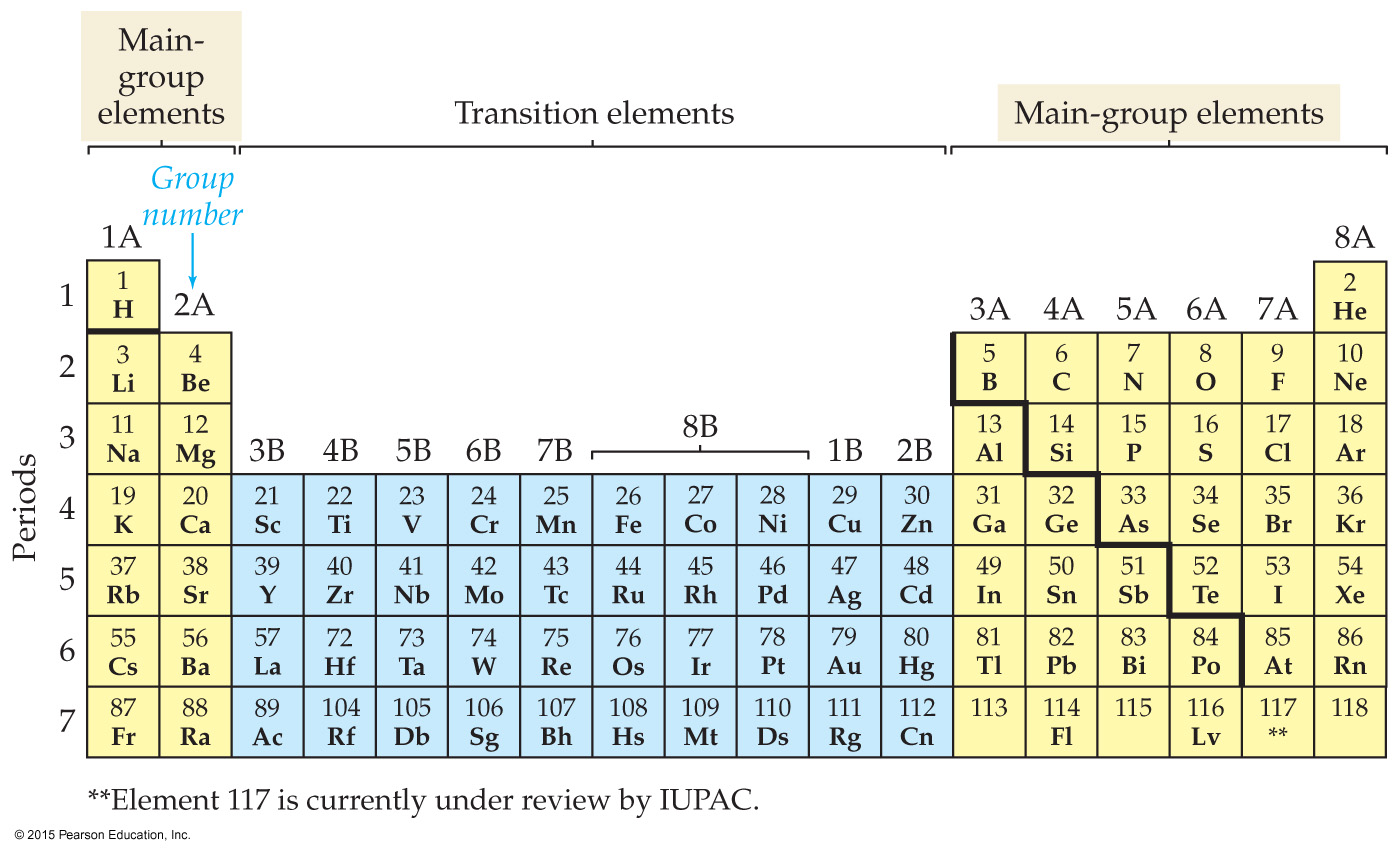 NiCO3 
Ni2CO3
Ni(CO3)2
NiC
Ni3(CO2)2
[Speaker Notes: Answer: A]
Which is the correct formula for nickel(II) carbonate?
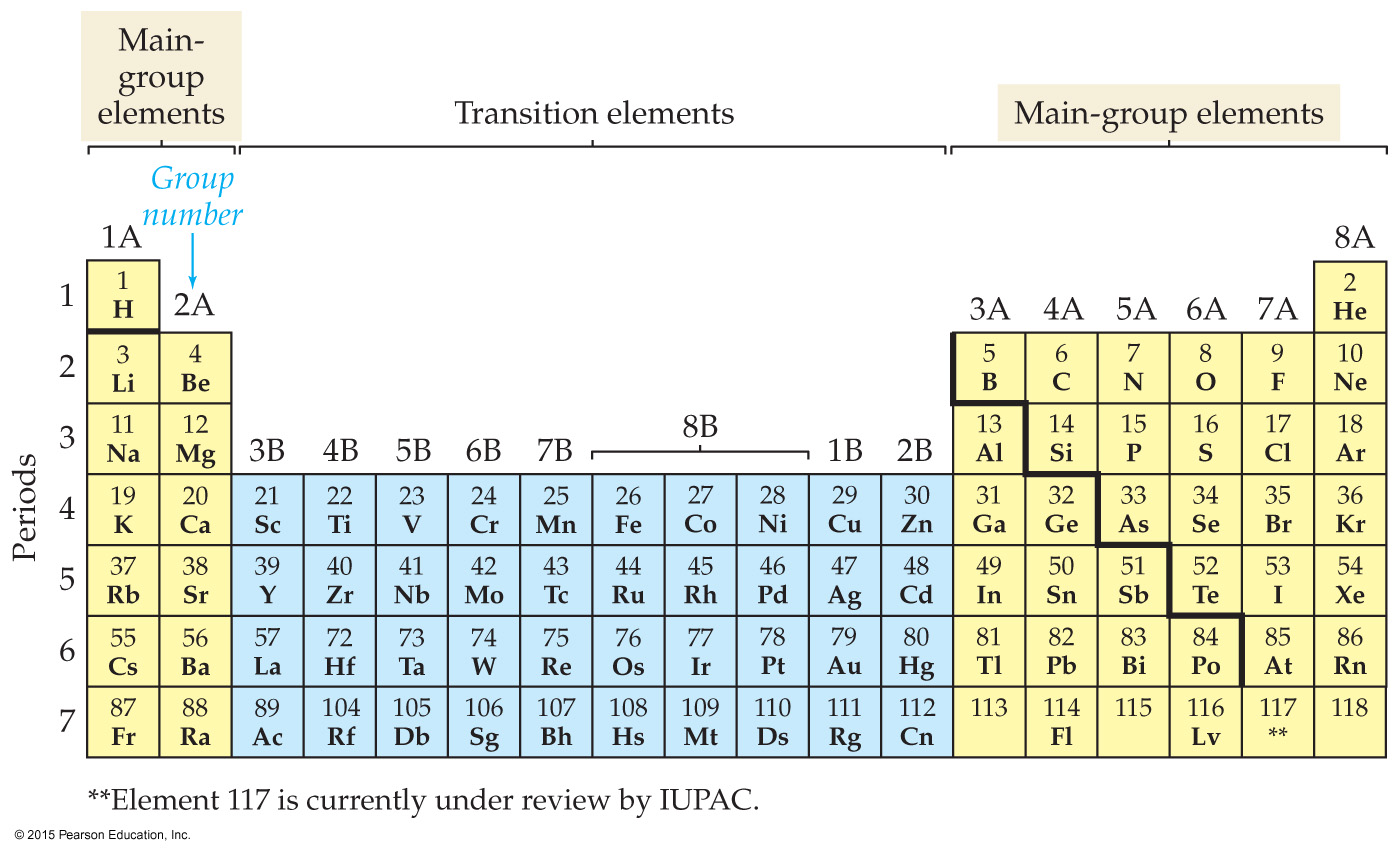 NiCO3 
Ni2CO3
Ni(CO3)2
NiC
Ni3(CO2)2
[Speaker Notes: Answer: A]
Which is the correct formula for ammonium dichromate?
NH4Cr2 
NH4Cr2O4
(NH4)2Cr2O4 
NH4Cr2O7
(NH4)2Cr2O7
[Speaker Notes: Answer: E]
Which is the correct formula for ammonium dichromate?
NH4Cr2 
NH4Cr2O4
(NH4)2Cr2O4 
NH4Cr2O7
(NH4)2Cr2O7
[Speaker Notes: Answer: E]
What is the correct formula for dinitrogen tetrahydride?
N2H3
N2H4
N2H5
Ni2H4
N2OH4
[Speaker Notes: Answer: B]
What is the correct formula for dinitrogen tetrahydride?
N2H3
N2H4
N2H5
Ni2H4
N2OH4
[Speaker Notes: Answer: B]
Which of the following contains the correct formula and name?
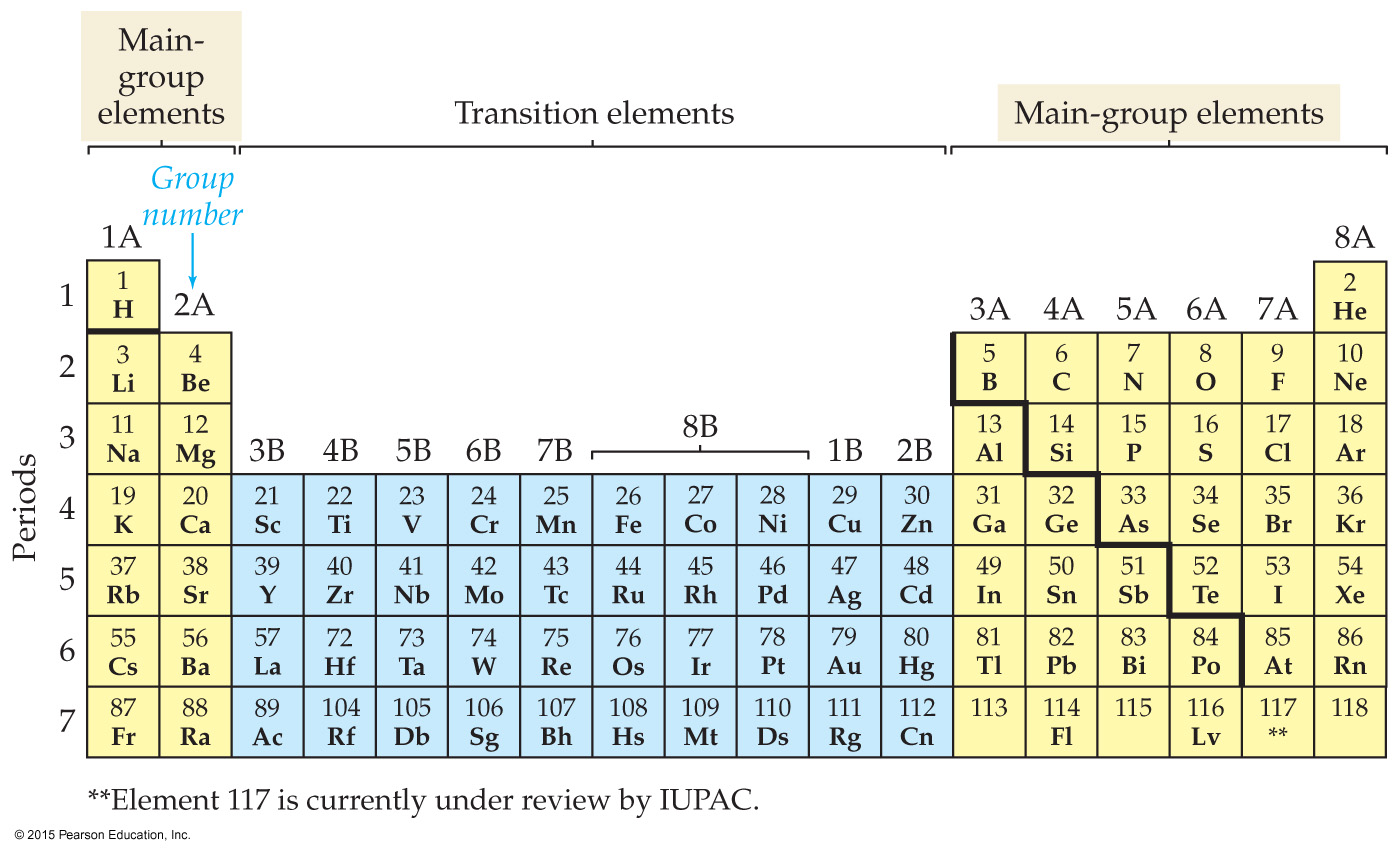 HF (aq), hypofluorousacid
Na2HCO3, sodium bicarbonate
PbO2, lead oxide
SF6, sulfur heptafluoride
HNO2, nitrous acid
[Speaker Notes: Answer: E]
Which of the following contains the correct formula and name?
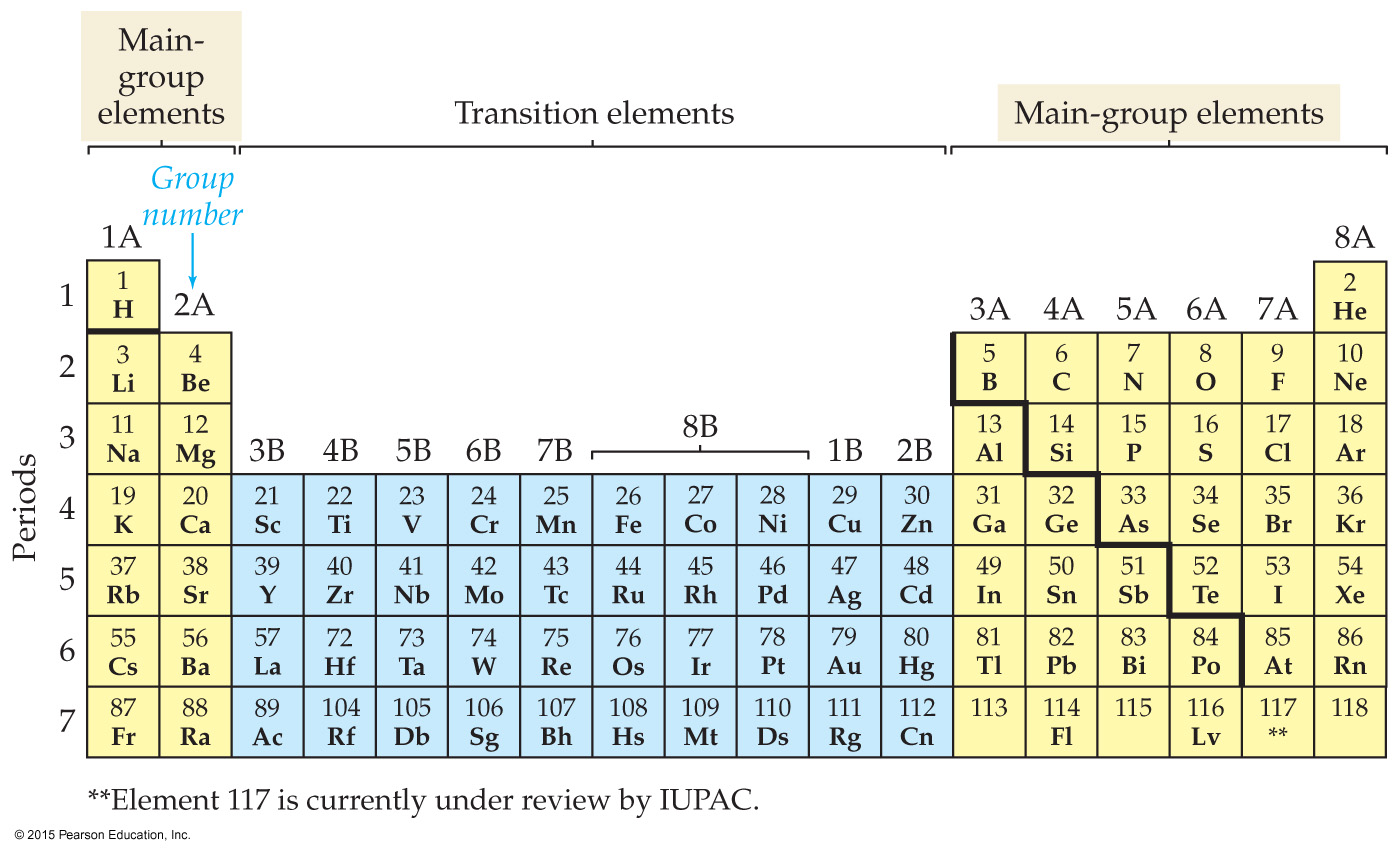 HF (aq), hypofluorousacid
Na2HCO3, sodium bicarbonate
PbO2, lead oxide
SF6, sulfur heptafluoride
HNO2, nitrous acid
[Speaker Notes: Answer: E]
Which of the following is named incorrectly?
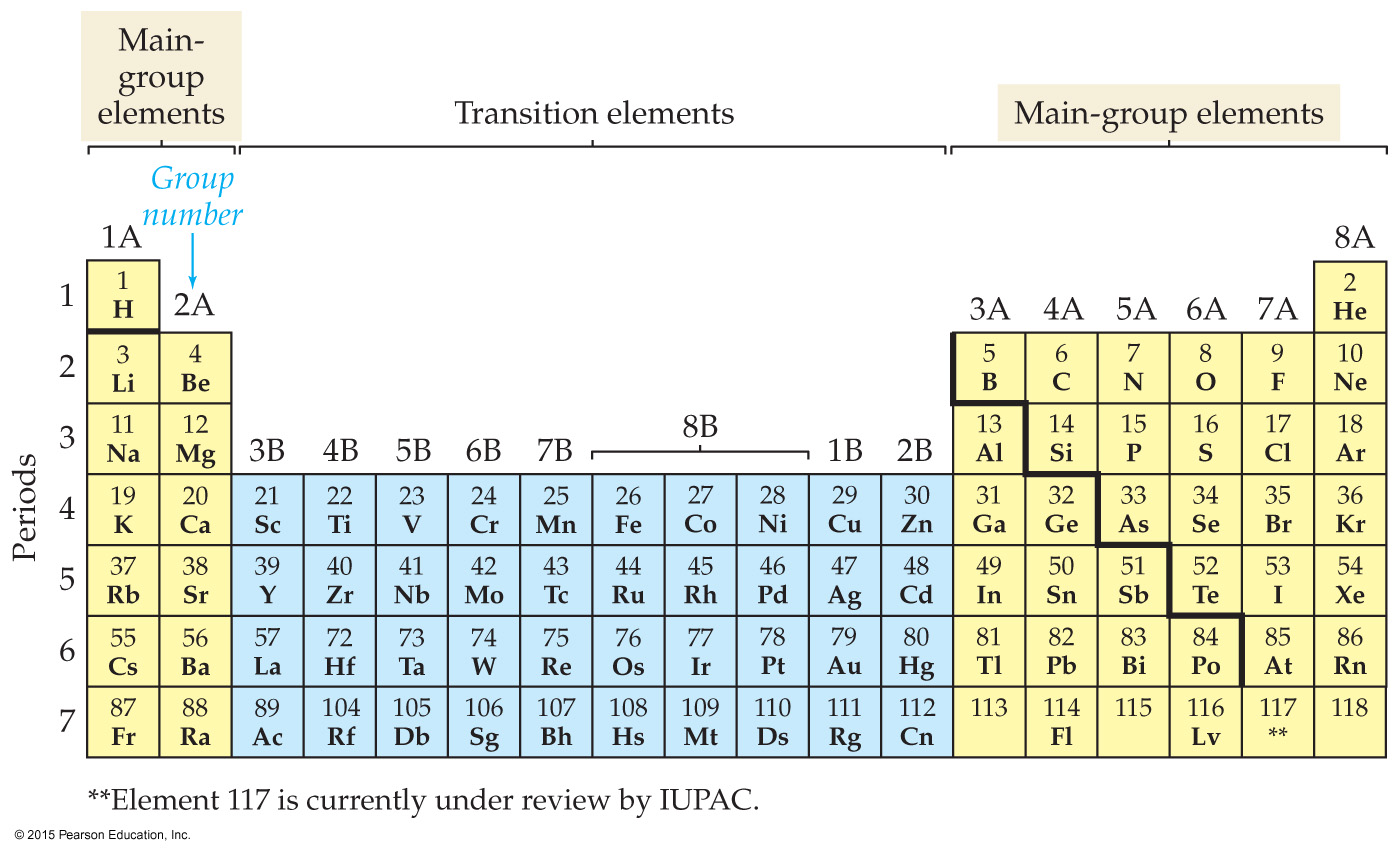 H2SO4(aq), sulfuric acid 
SiO2, silicon dioxide
CuCl2, copper(II) chloride
Zn(OH)2, zinc(II) hydroxide
NaClO, sodium hypochlorite
[Speaker Notes: Answer: D]
Which of the following is named incorrectly?
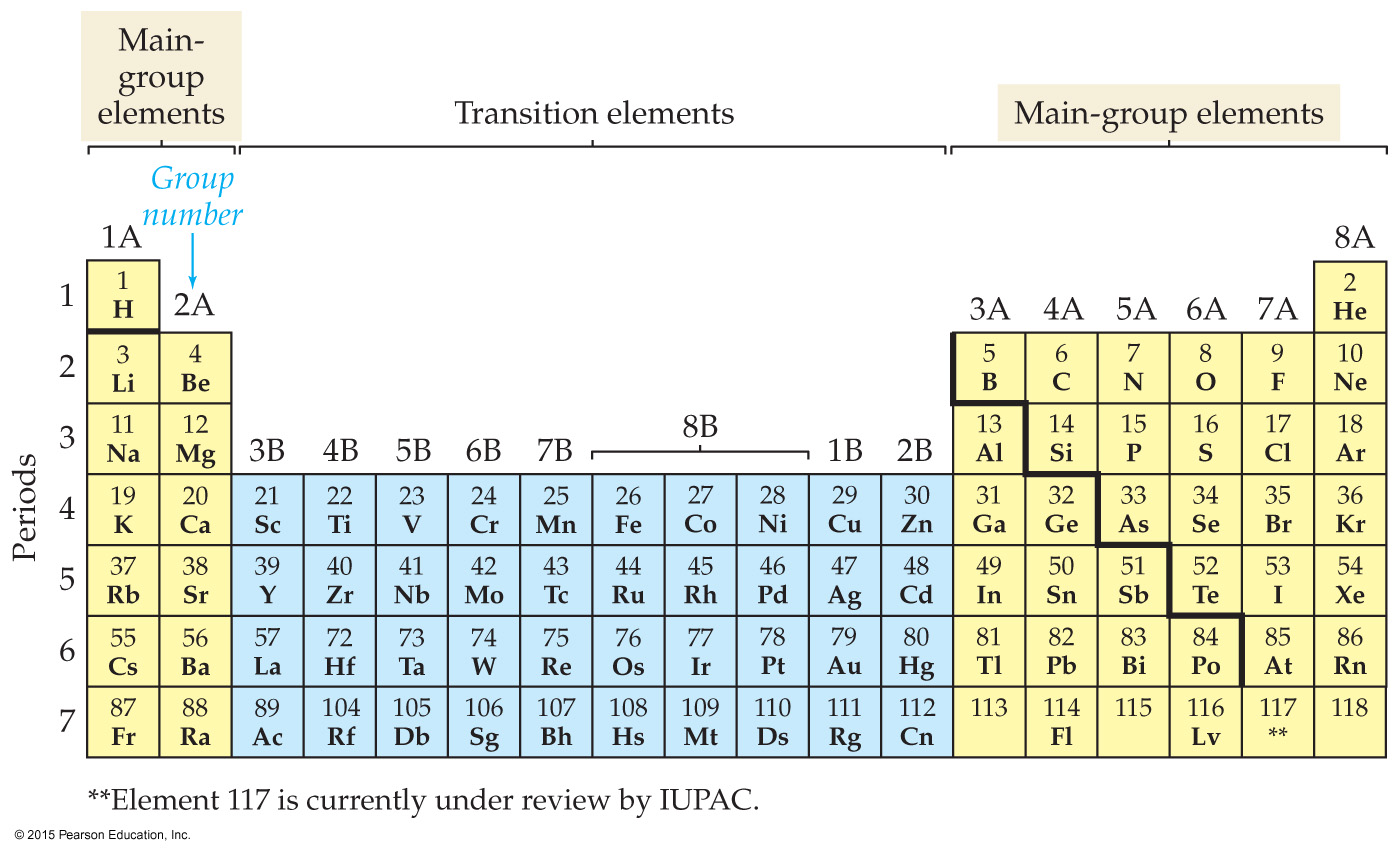 H2SO4(aq), sulfuric acid 
SiO2, silicon dioxide
CuCl2, copper(II) chloride
Zn(OH)2, zinc(II) hydroxide
NaClO, sodium hypochlorite
[Speaker Notes: Answer: D]
What is the formula mass of sodium sulfite?
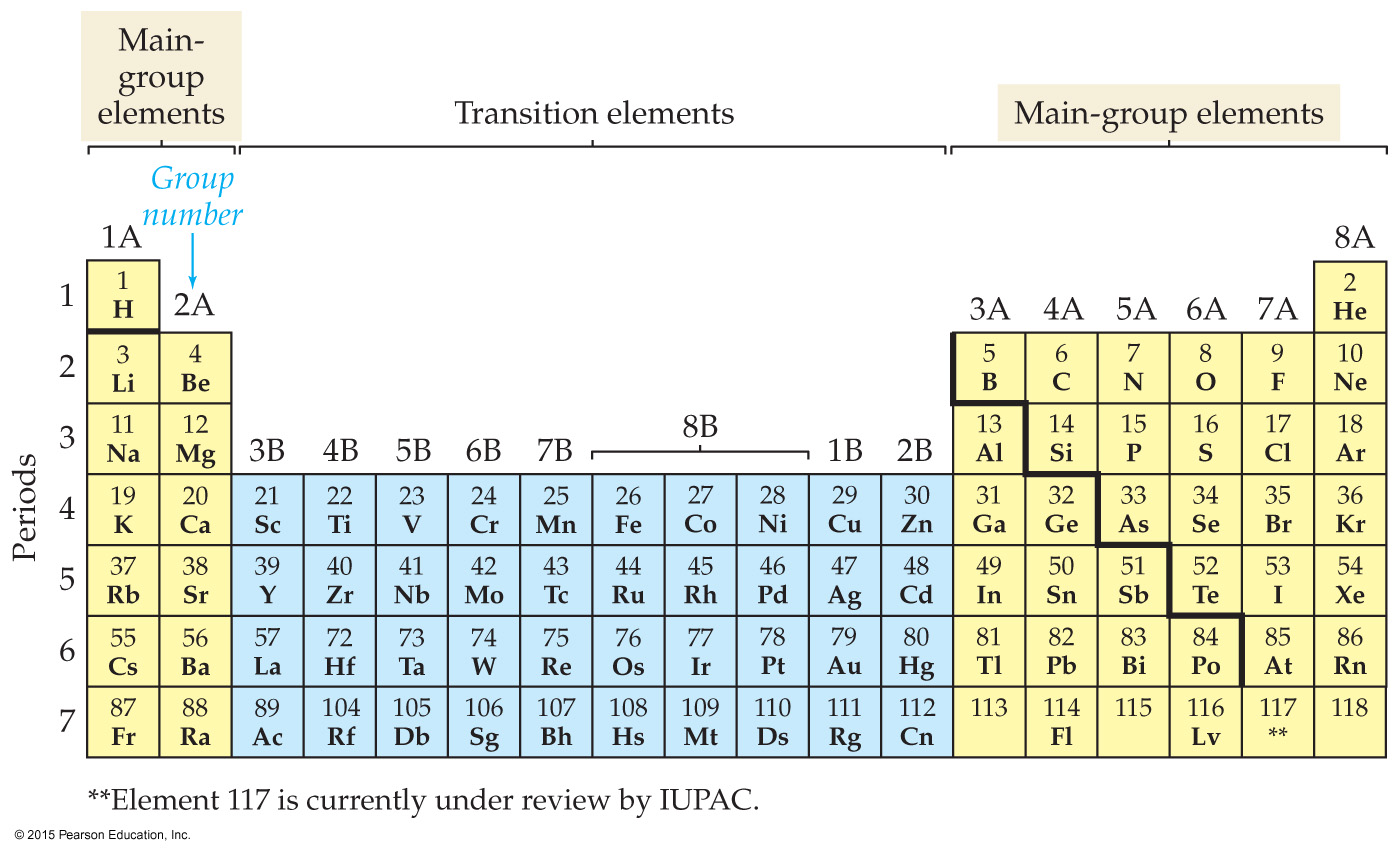 215.1  amu 
119.1  amu
126.0  amu
142.1  amu
125.1  amu
[Speaker Notes: Answer: C]
What is the formula mass of sodium sulfite?
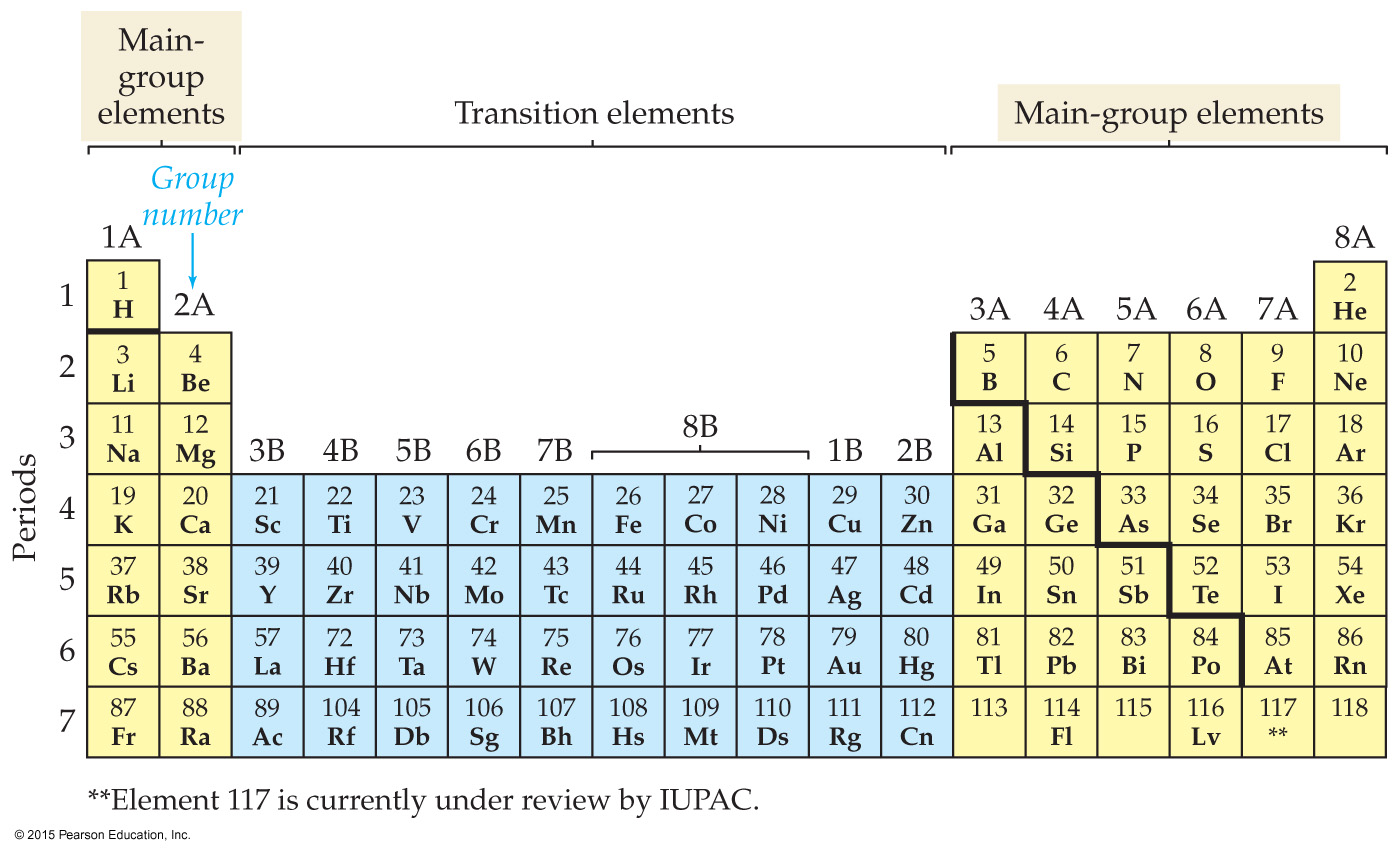 215.1  amu 
119.1  amu
126.0  amu
142.1  amu
125.1  amu
[Speaker Notes: Answer: C]
What is the formula mass of (NH4)2SO4?
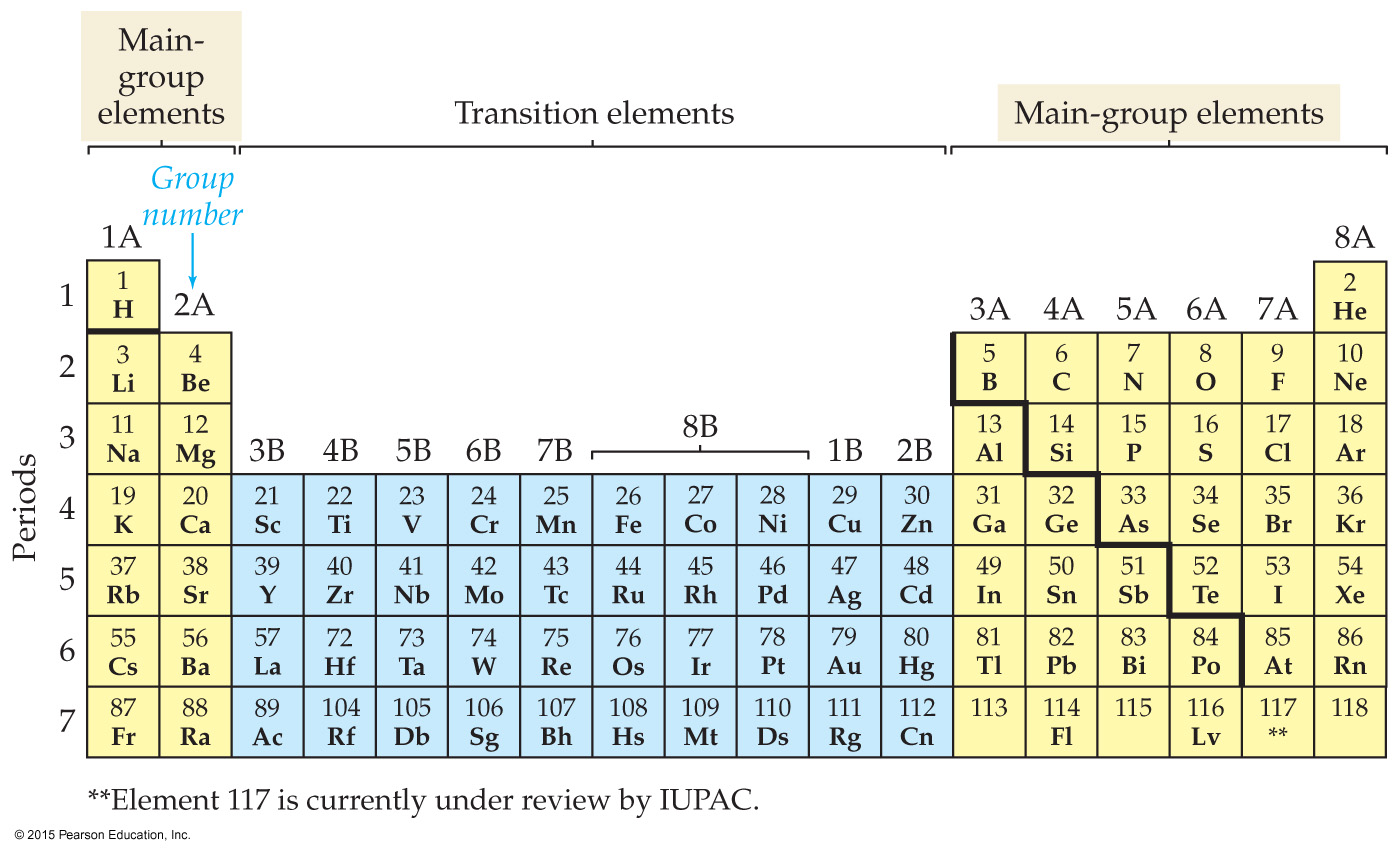 215.1  amu 
119.1  amu
126.0  amu
132.1  amu
114.1  amu
[Speaker Notes: Answer: D]
What is the formula mass of (NH4)2SO4?
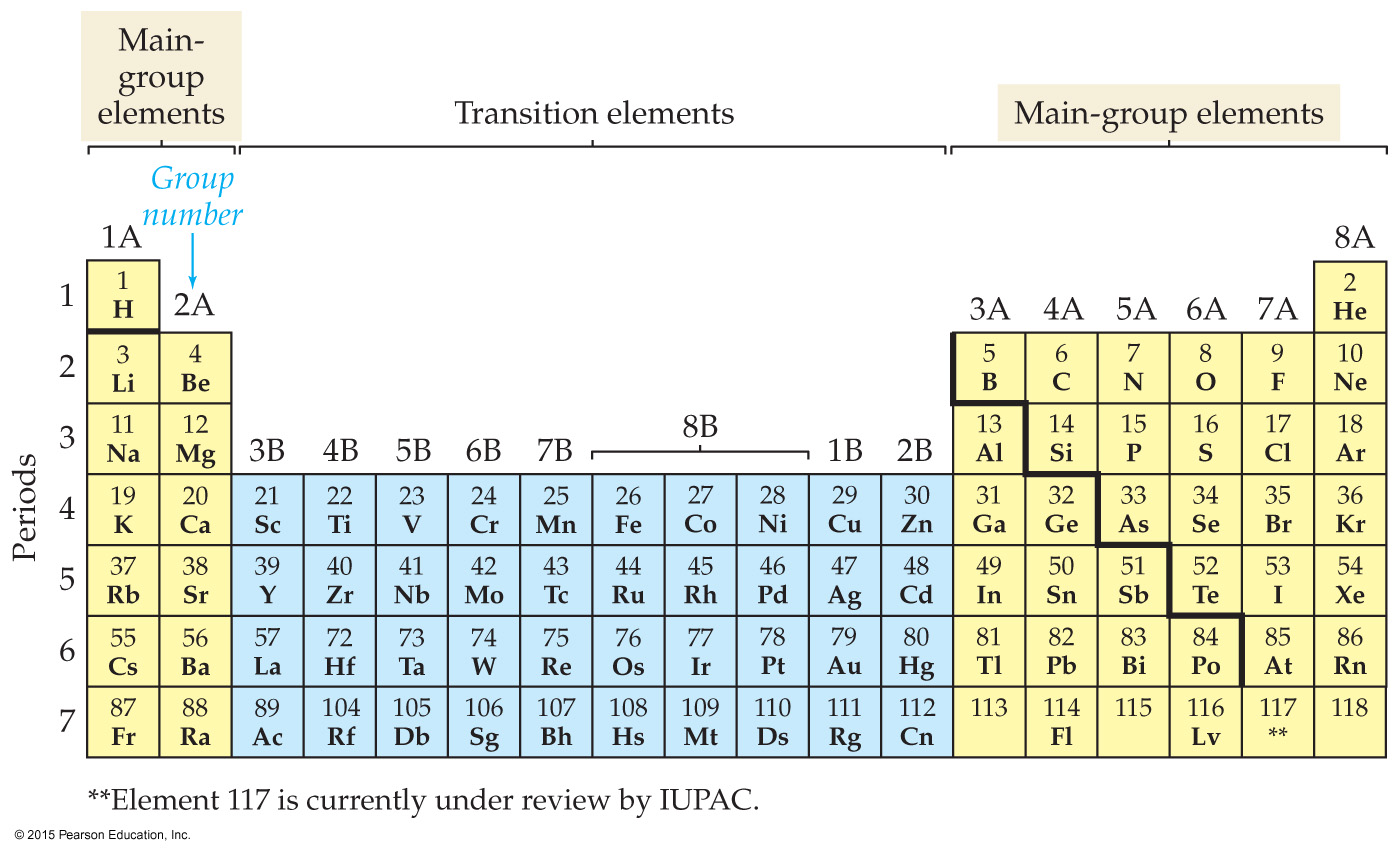 215.1  amu 
119.1  amu
126.0  amu
132.1  amu
114.1  amu
[Speaker Notes: Answer: D]
How many nitrogen atoms are in the formula for ammonium phosphate, (NH4)3PO4?
1
3
4 
7
12
[Speaker Notes: Answer: B]
How many nitrogen atoms are in the formula for ammonium phosphate, (NH4)3PO4?
1
3
4 
7
12
[Speaker Notes: Answer: B]
What are the basic units of the compound sodium chloride?
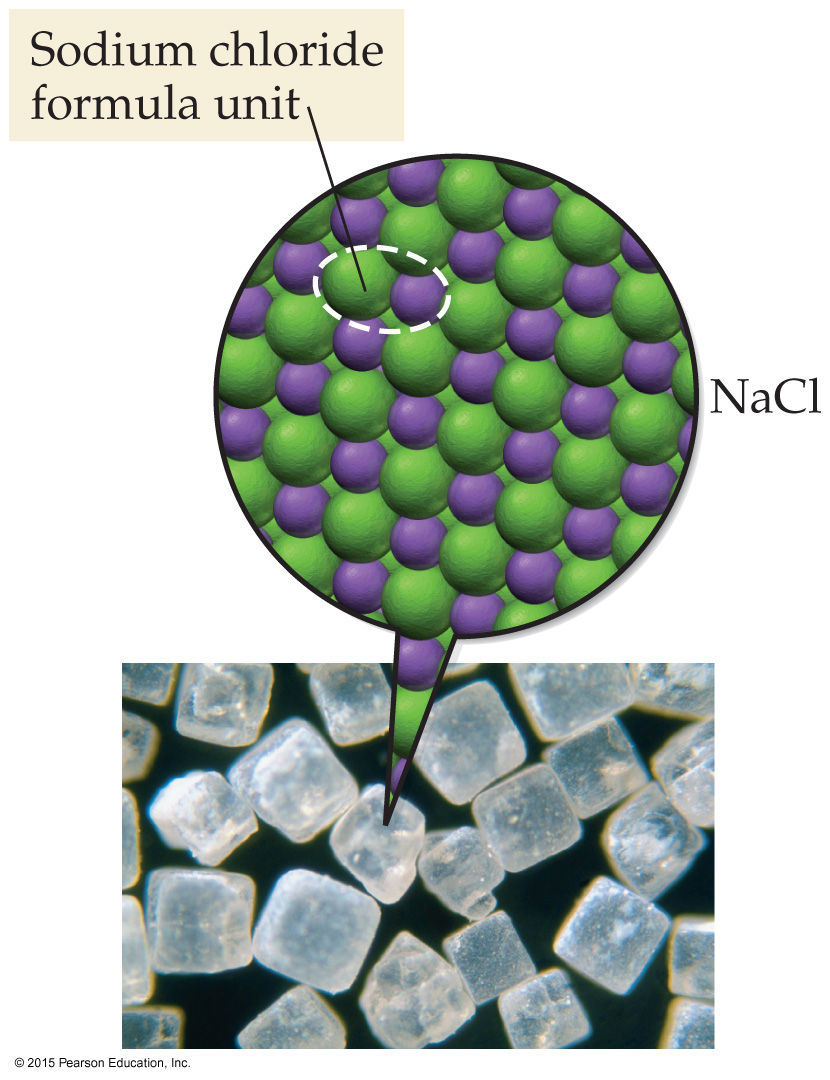 Diatomic molecules
Atoms
Molecules 
Formula units
Monomers
[Speaker Notes: Answer: D]
What are the basic units of the compound sodium chloride?
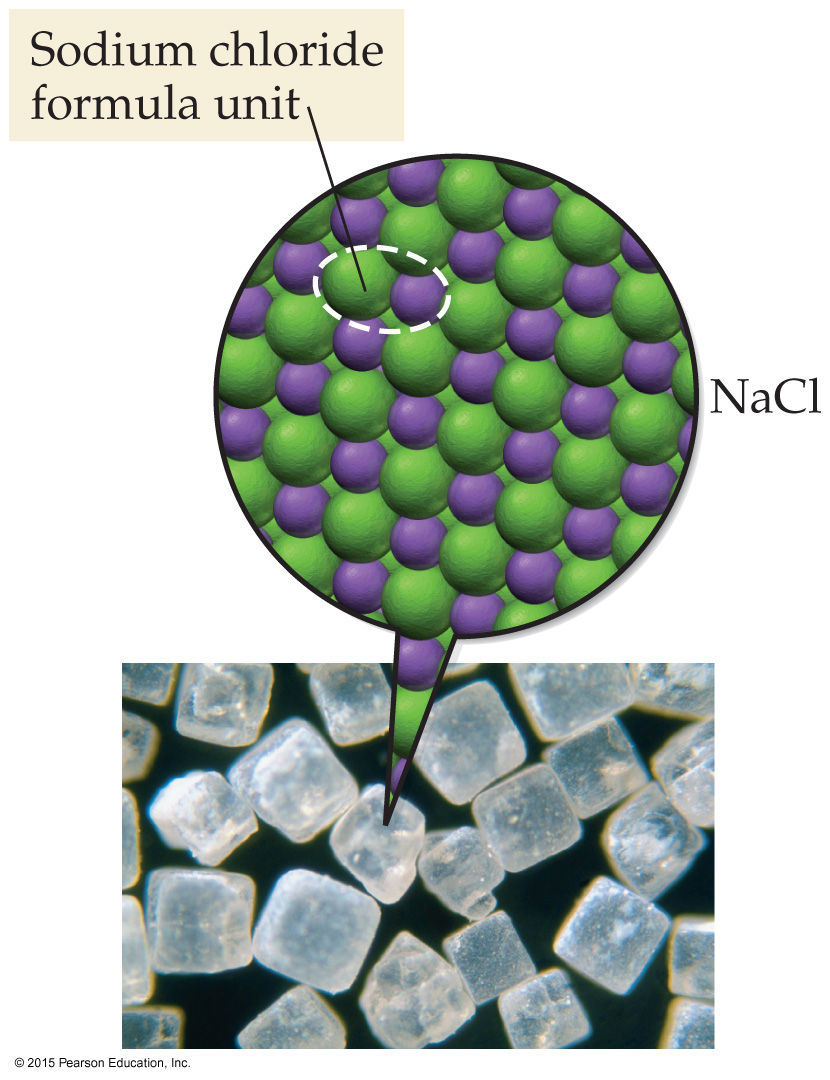 Diatomic molecules
Atoms
Molecules 
Formula units
Monomers
[Speaker Notes: Answer: D]
Which of the following are polyatomic ions?
N3–
HCl(aq)
NO3–
NH4+
Two of the above
[Speaker Notes: Answer: E]
Which of the following are polyatomic ions?
N3–
HCl(aq)
NO3–
NH4+
Two of the above
[Speaker Notes: Answer: E]
How is the compound I2O5 named?
Diiodine pentoxygen
Diiodine tetroxide
Pentoxide of iodine
Iodine oxide
Diiodine pentoxide
[Speaker Notes: Answer: E]
How is the compound I2O5 named?
Diiodine pentoxygen
Diiodine tetroxide
Pentoxide of iodine
Iodine oxide
Diiodine pentoxide
[Speaker Notes: Answer: E]
How can the following equation be best interpreted?	4 Al + 3 O2 → 2 Al2O3
1 mole Al reacts with 3 moles O2.
1 mole Al produces 1 mole of Al2O3.
1 mole Al produces 0.5 mole Al2O3.
1 mole Al reacts with 2 moles of O2.
1 mole Al cannot react with O2.
[Speaker Notes: Answer: D]
How can the following equation be best interpreted?	4 Al + 3 O2 → 2 Al2O3
1 mole Al reacts with 3 moles O2.
1 mole Al produces 1 mole of Al2O3.
1 mole Al produces 0.5 mole Al2O3.
1 mole Al reacts with 2 moles of O2.
1 mole Al cannot react with O2.
[Speaker Notes: Answer: D]
How many moles of oxygen are needed to produce 6 moles of Fe2O3 in the following equation?   	4Fe + 3O2 → 2Fe2O3
3
1
6
9
18
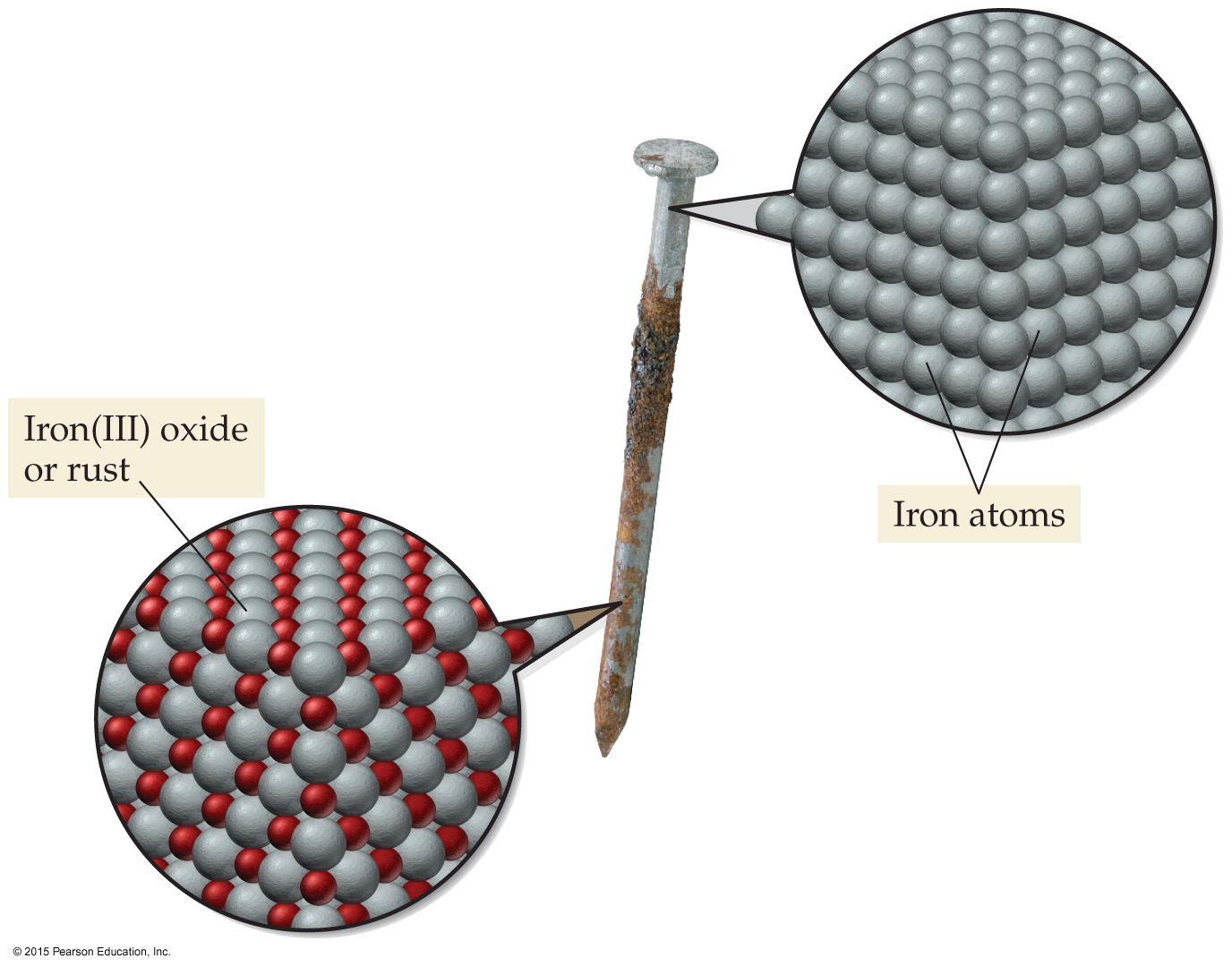 [Speaker Notes: Answer: D]
How many moles of oxygen are needed to produce 6 moles of Fe2O3 in the following equation?   	4Fe + 3O2 → 2Fe2O3
3
1
6
9
18
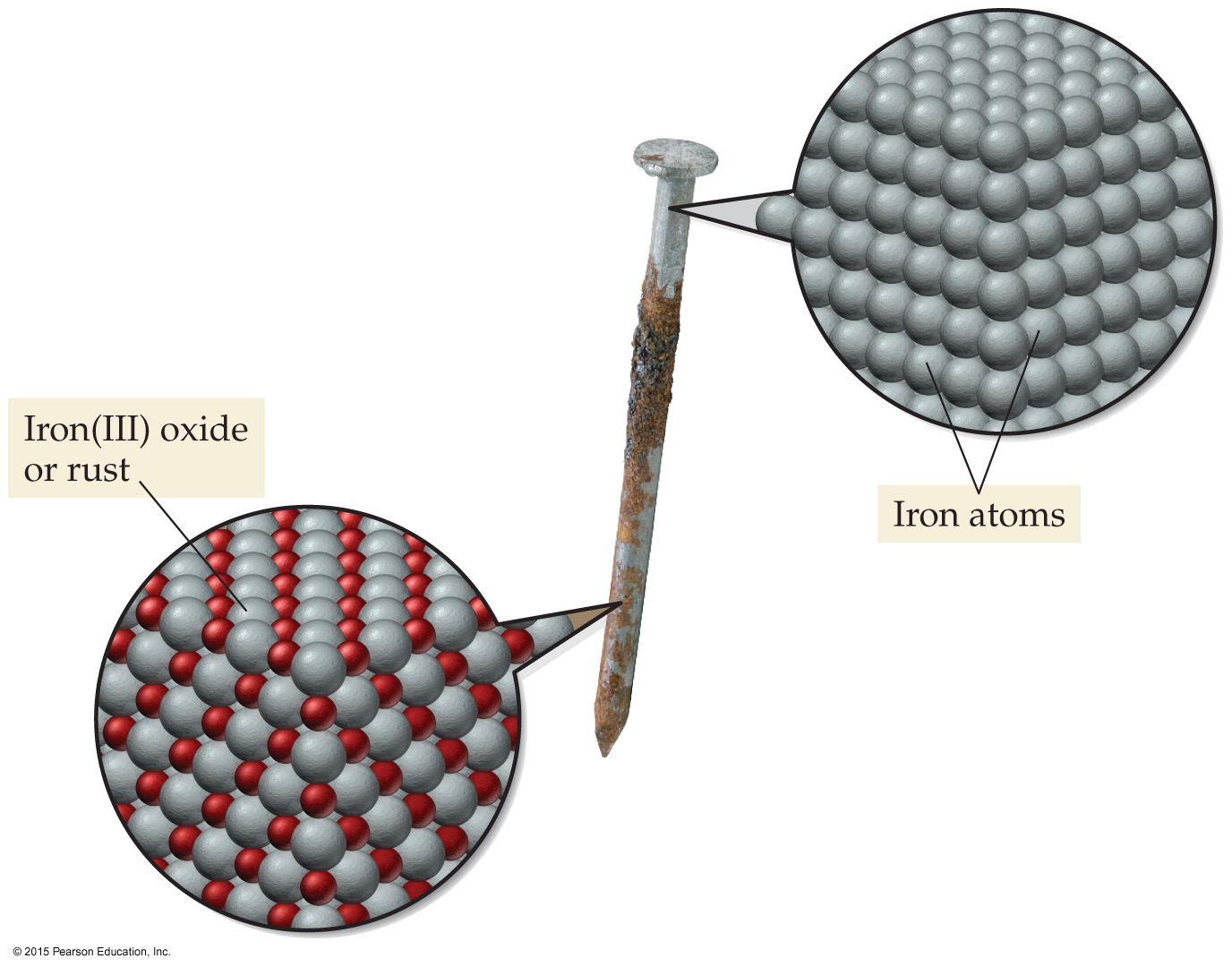 [Speaker Notes: Answer: D]
How many moles of gaseous oxygen are required for the complete combustion of 4.0 moles of butane (C4H10)?
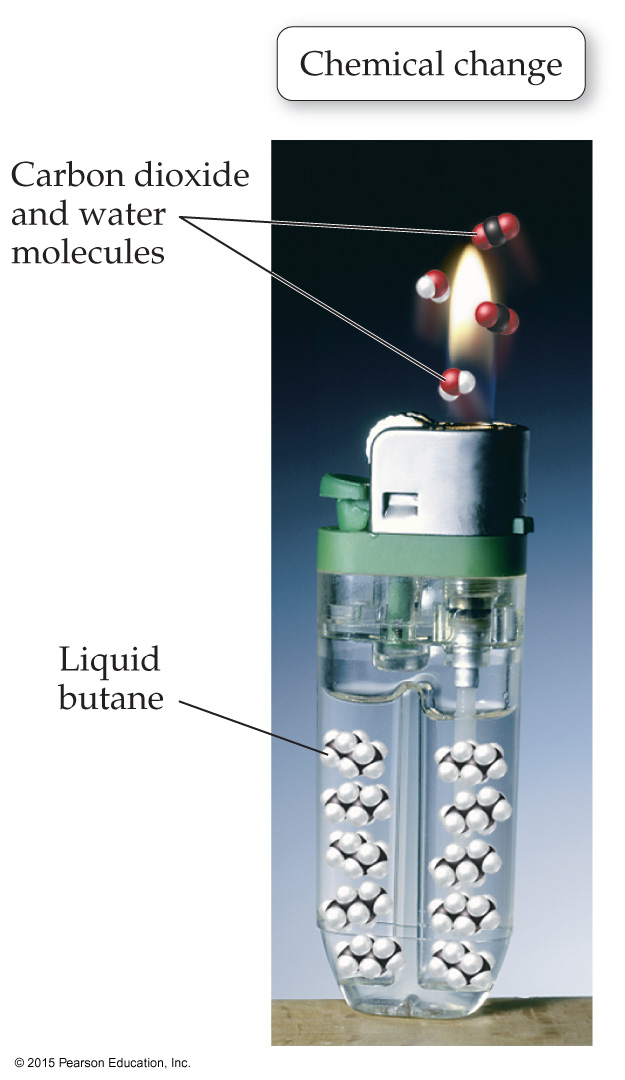 4.0
8.0
13
26
52
[Speaker Notes: Answer: D]
How many moles of gaseous oxygen are required for the complete combustion of 4.0 moles of butane (C4H10)?
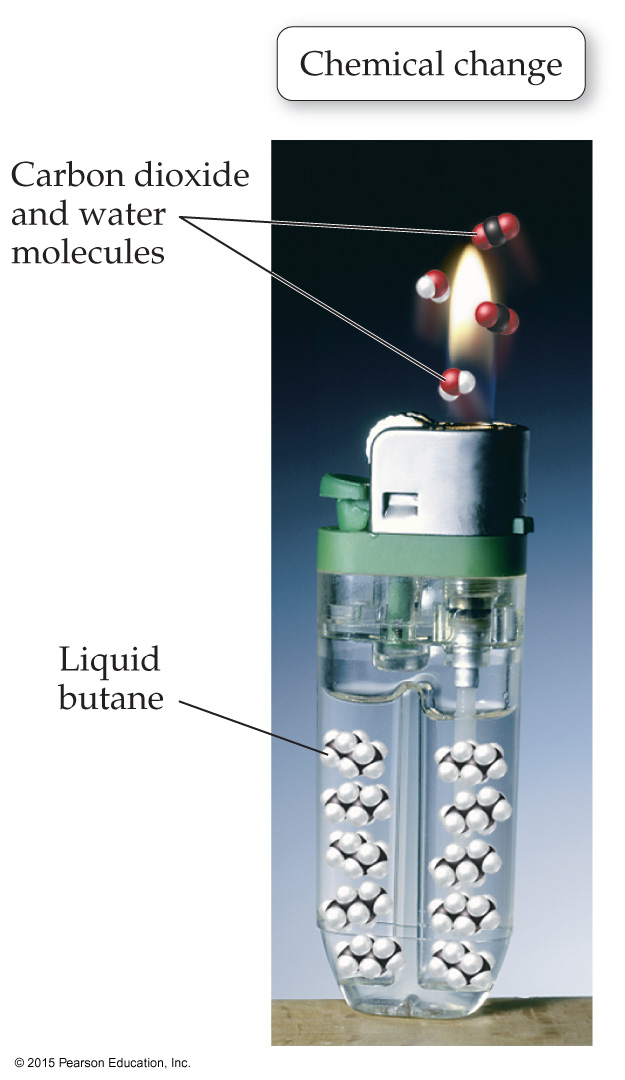 4.0
8.0
13
26
52
[Speaker Notes: Answer: D]
How many grams of oxygen are required to completely burn 5.90 g of C3H8 in the following unbalanced equation?     	        C3H8(g) + O2(g) → CO2(g) + H2O(g)
5.90 g
21.4 g
4.28 g
10.7 g
29.5 g
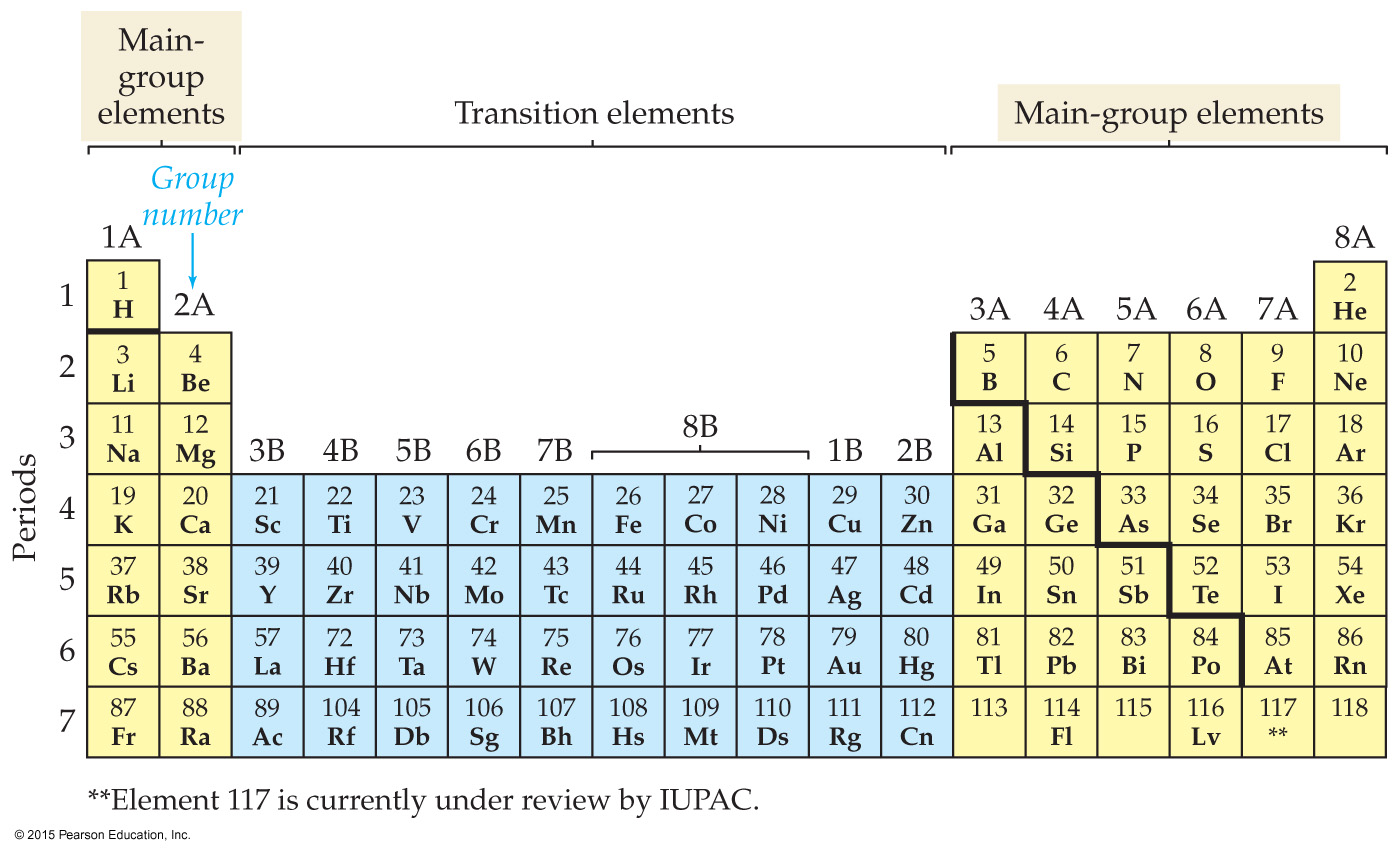 [Speaker Notes: Answer: B]
How many grams of oxygen are required to completely burn 5.90 g of C3H8 in the following unbalanced equation?     	        C3H8(g) + O2(g) → CO2(g) + H2O(g)
5.90 g
21.4 g
4.28 g
10.7 g
29.5 g
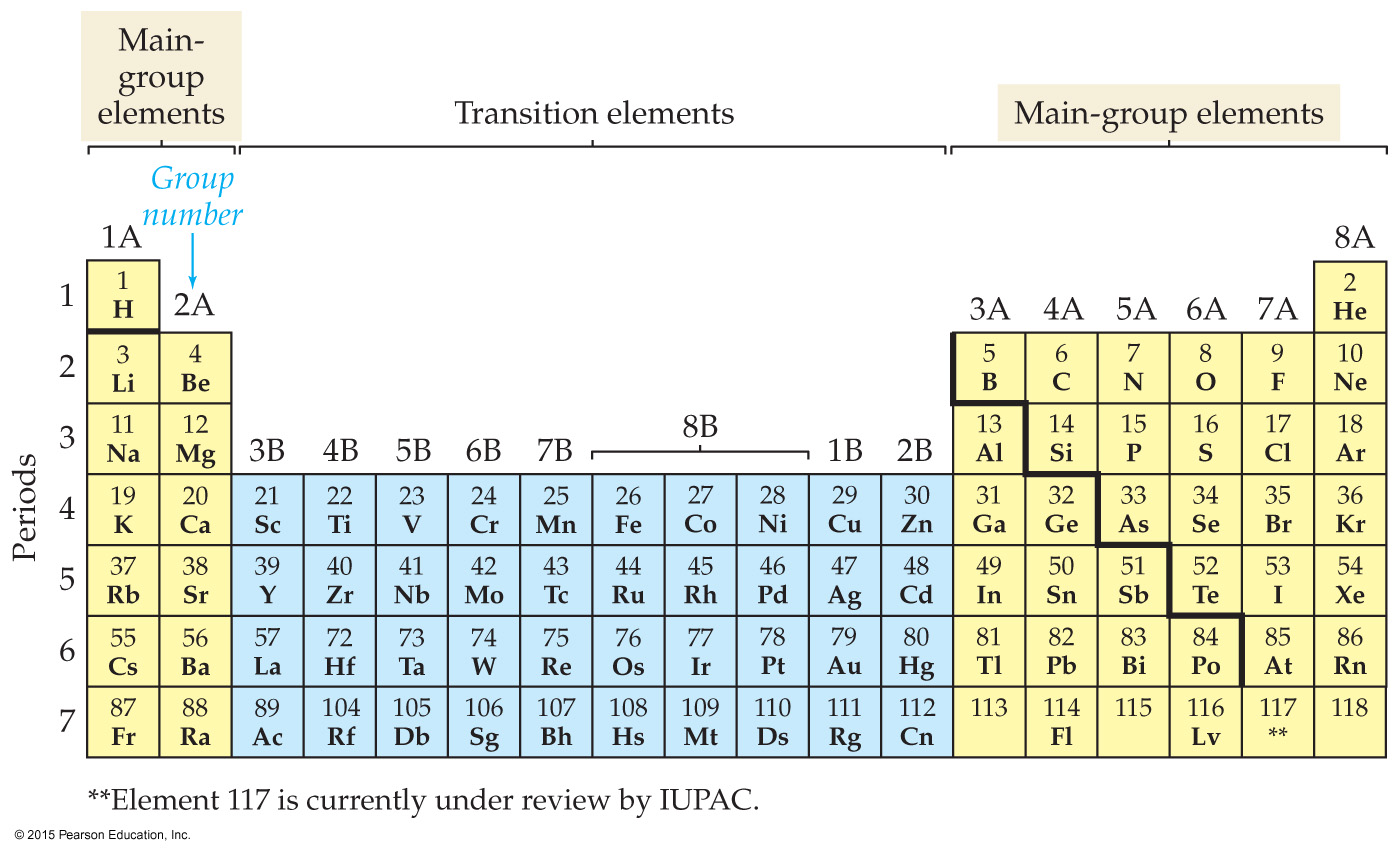 [Speaker Notes: Answer: B]
How many grams of aluminum sulfate are produced from 2.67 mol sulfuric acid in the following unbalanced equation?            Al2O3(s) + H2SO4(aq) → Al2(SO4)3(aq) + H2O(l)
305 g
457 g
272 g
914 g
342 g
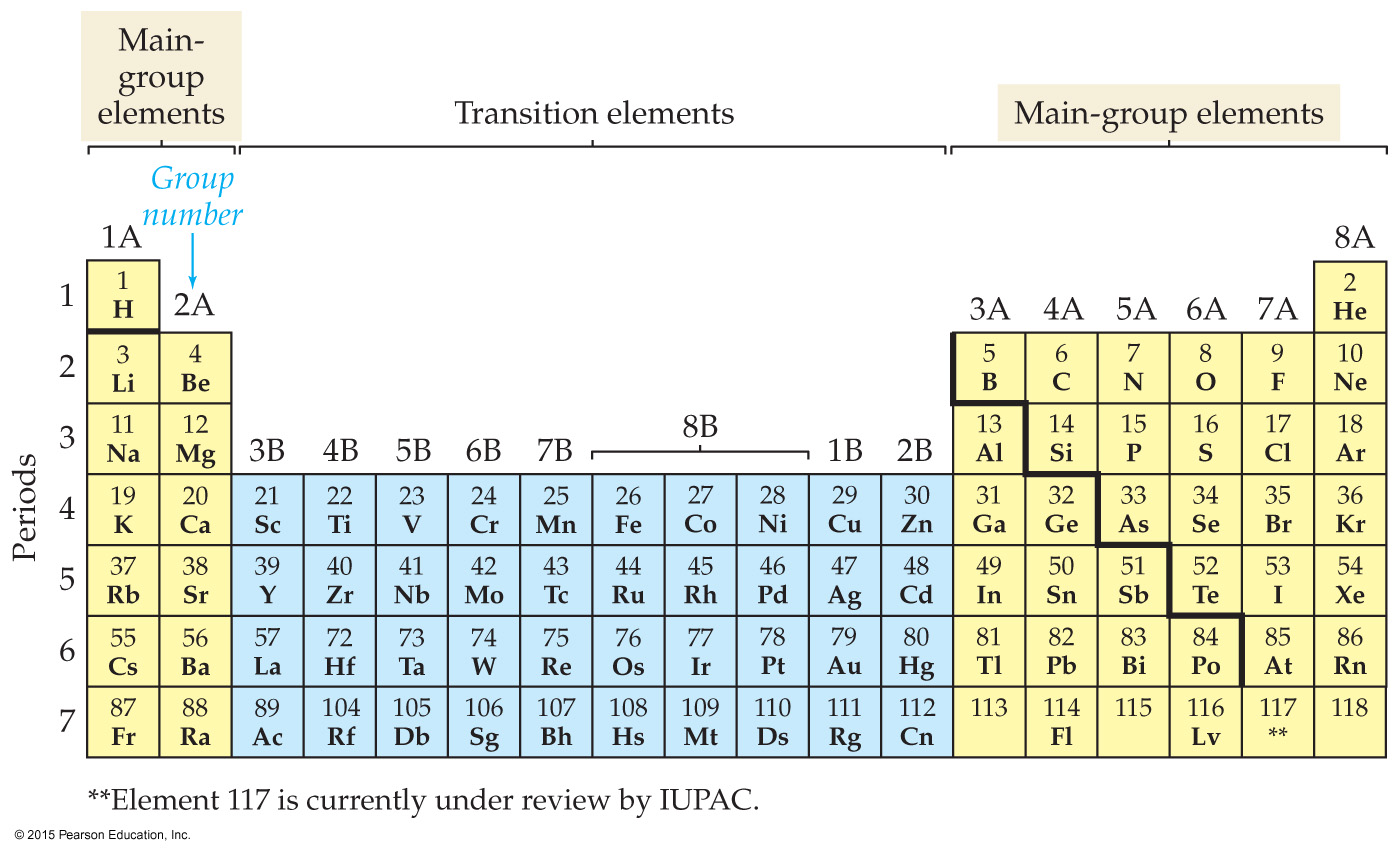 [Speaker Notes: Answer: A]
How many grams of aluminum sulfate are produced from 2.67 mol sulfuric acid in the following unbalanced equation?            Al2O3(s) + H2SO4(aq) → Al2(SO4)3(aq) + H2O(l)
305 g
457 g
272 g
914 g
342 g
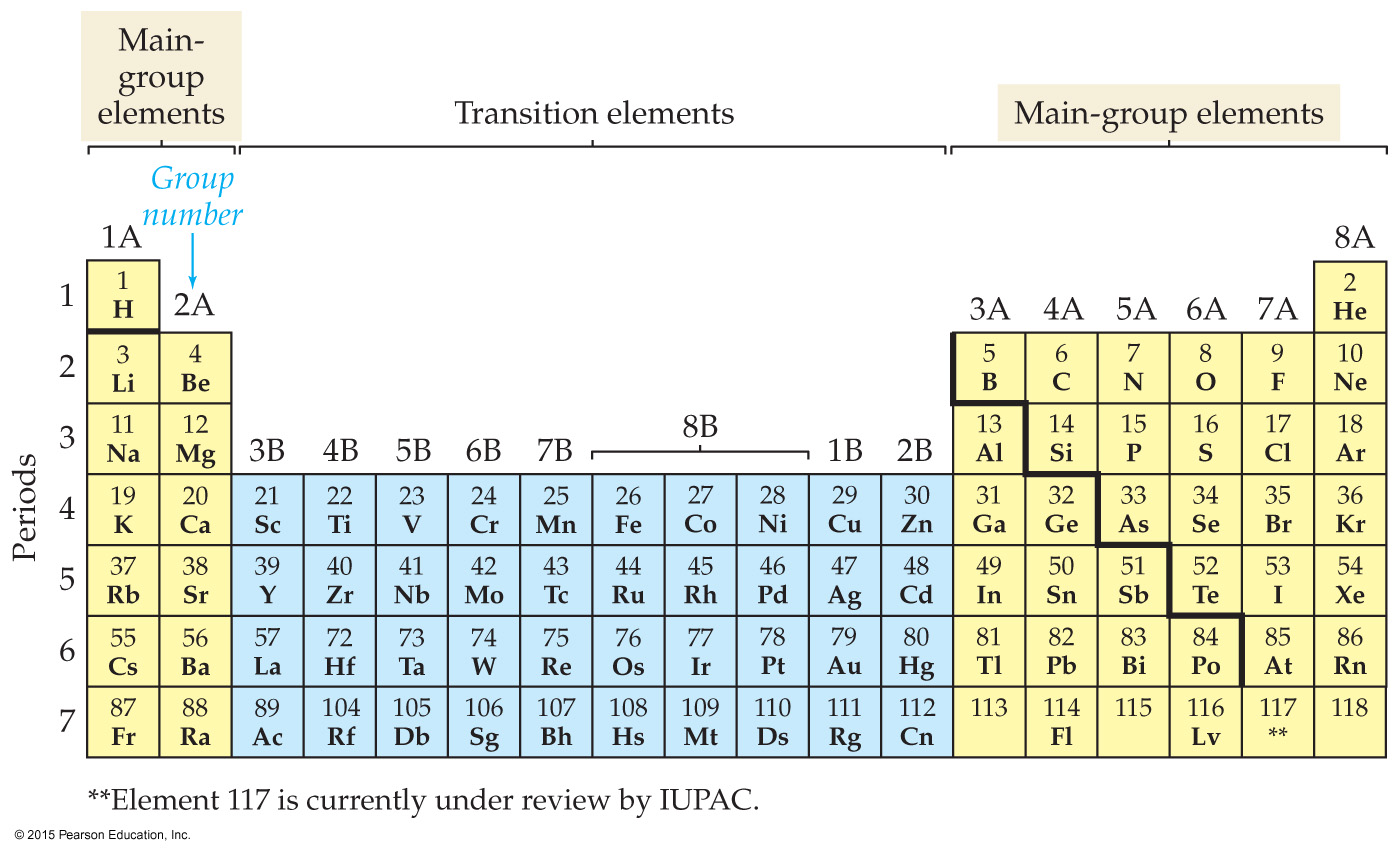 [Speaker Notes: Answer: A]
How many moles of phosphorus are required to produce 15.5 g P4O6 in the following equation?		  4 P(s) + 3 O2(g) → P4O6(s)?
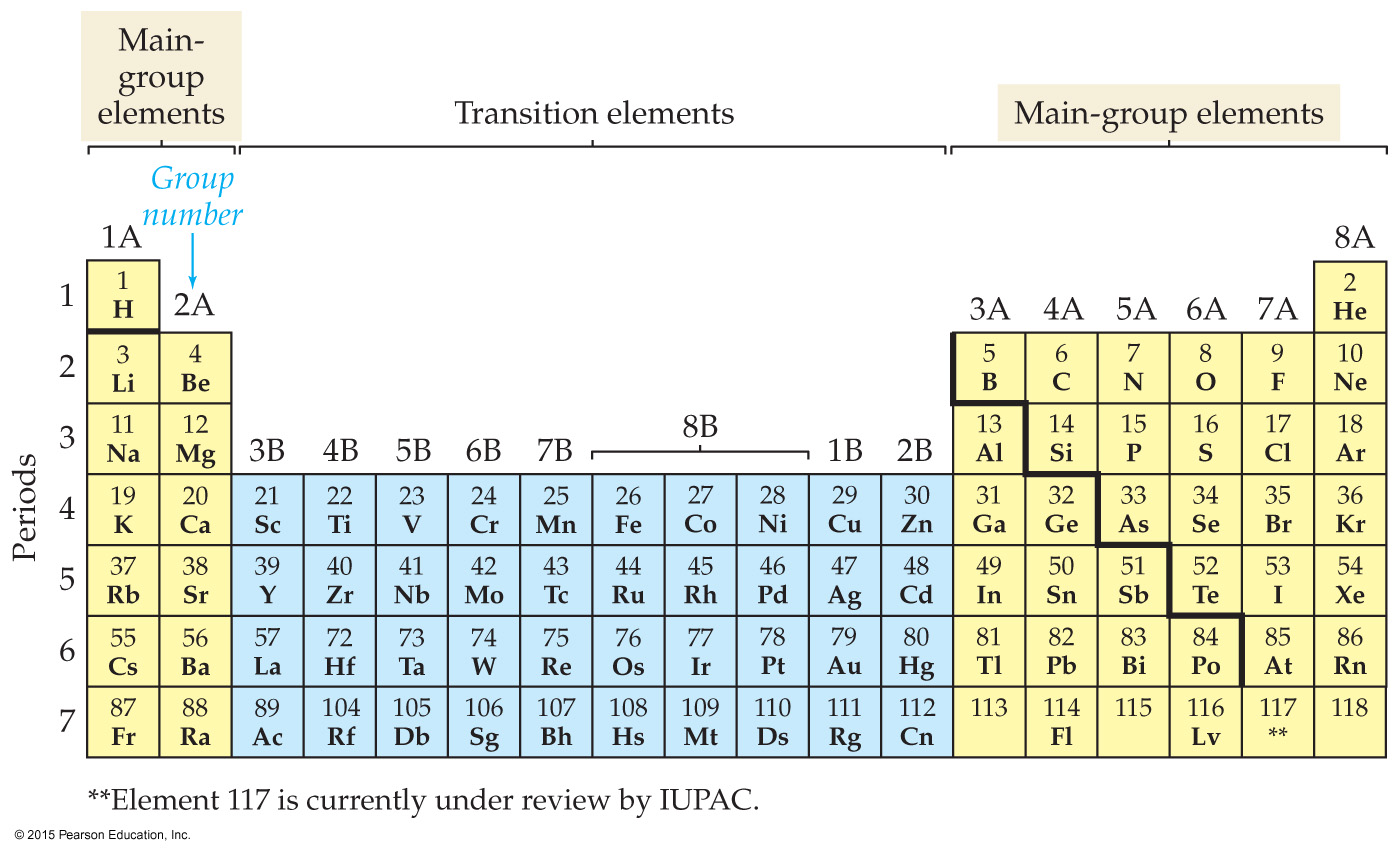 34.9 mol
7.05 × 10–2 mol
4.00 mol
2.18 mol
0.282 mol
[Speaker Notes: Answer: E]
How many moles of phosphorus are required to produce 15.5 g P4O6 in the following equation?		  4 P(s) + 3 O2(g) → P4O6(s)?
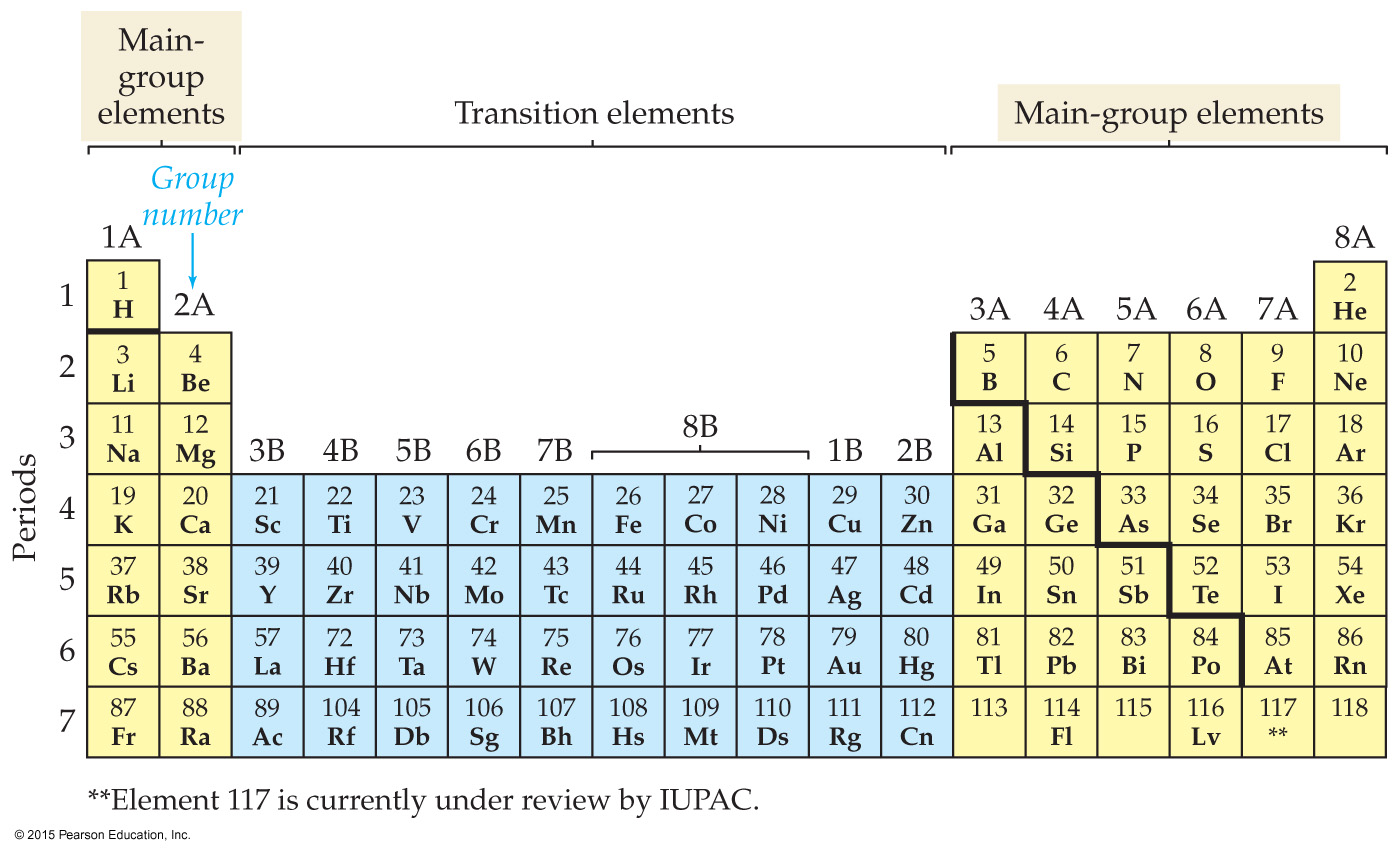 34.9 mol
7.05 × 10–2 mol
4.00 mol
2.18 mol
0.282 mol
[Speaker Notes: Answer: E]
According to the following equation, how many moles of oxygen gas are produced from the decomposition of 3.0 mol of Al2O3? (Assume an 85% yield.)     	2 Al2O3 → 4 Al + 3O2
4.5 mol
3.8 mol
5.3 mol
3.0 mol
4.2 mol
[Speaker Notes: Answer: B]
According to the following equation, how many moles of oxygen gas are produced from the decomposition of 3.0 mol of Al2O3? (Assume an 85% yield.)     	2 Al2O3 → 4 Al + 3O2
4.5 mol
3.8 mol
5.3 mol
3.0 mol
4.2 mol
[Speaker Notes: Answer: B]
How many kg of methane (CH4) are produced from 25.0 kg of hydrogen in the following catalytic methanation? 	                   3 H2 + CO → CH4 + H2O
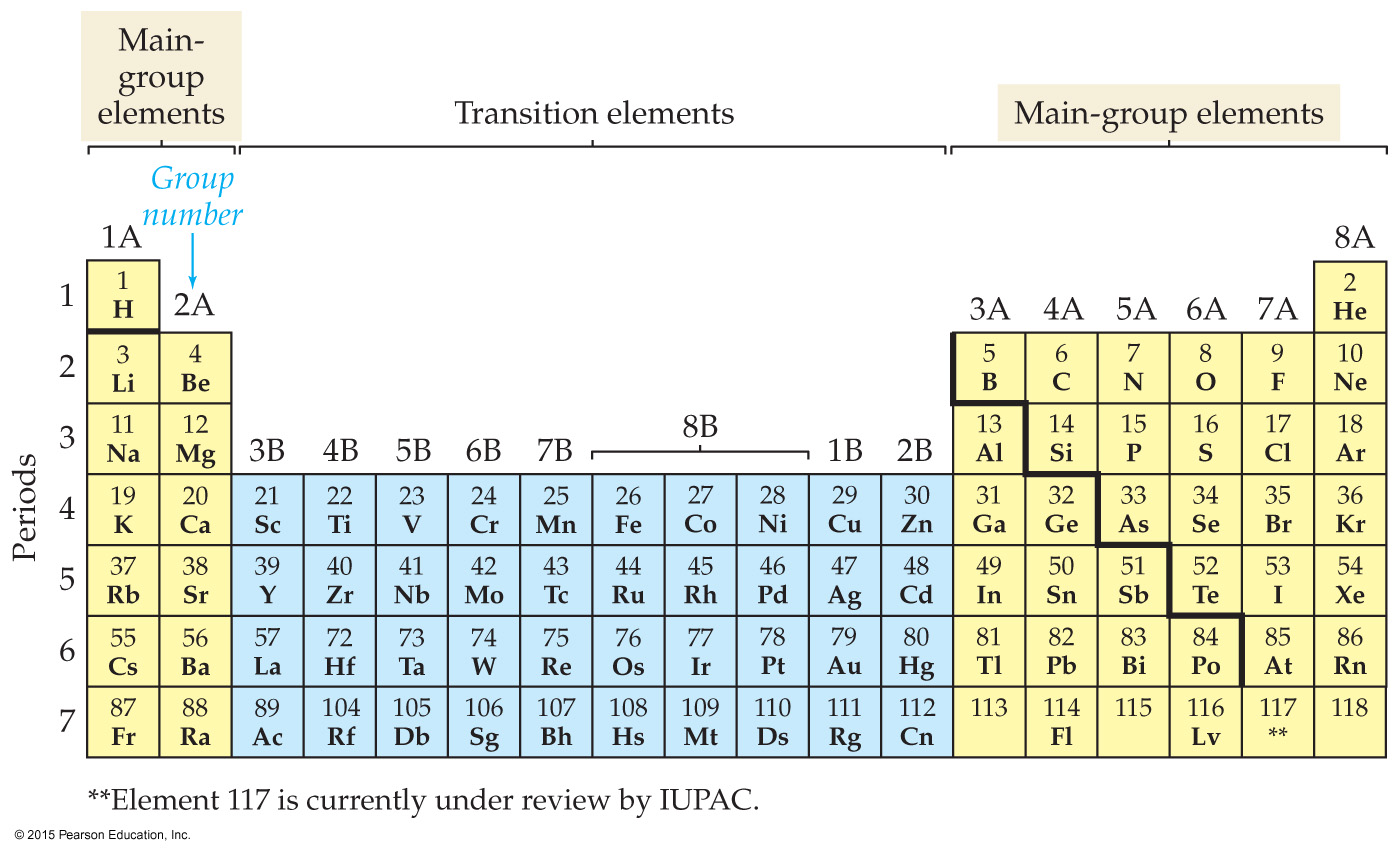 115  kg
74.3 kg
134  kg
25.0 kg
66.3 kg
[Speaker Notes: Answer: E]
How many kg of methane (CH4) are produced from 25.0 kg of hydrogen in the following catalytic methanation? 	                   3 H2 + CO → CH4 + H2O
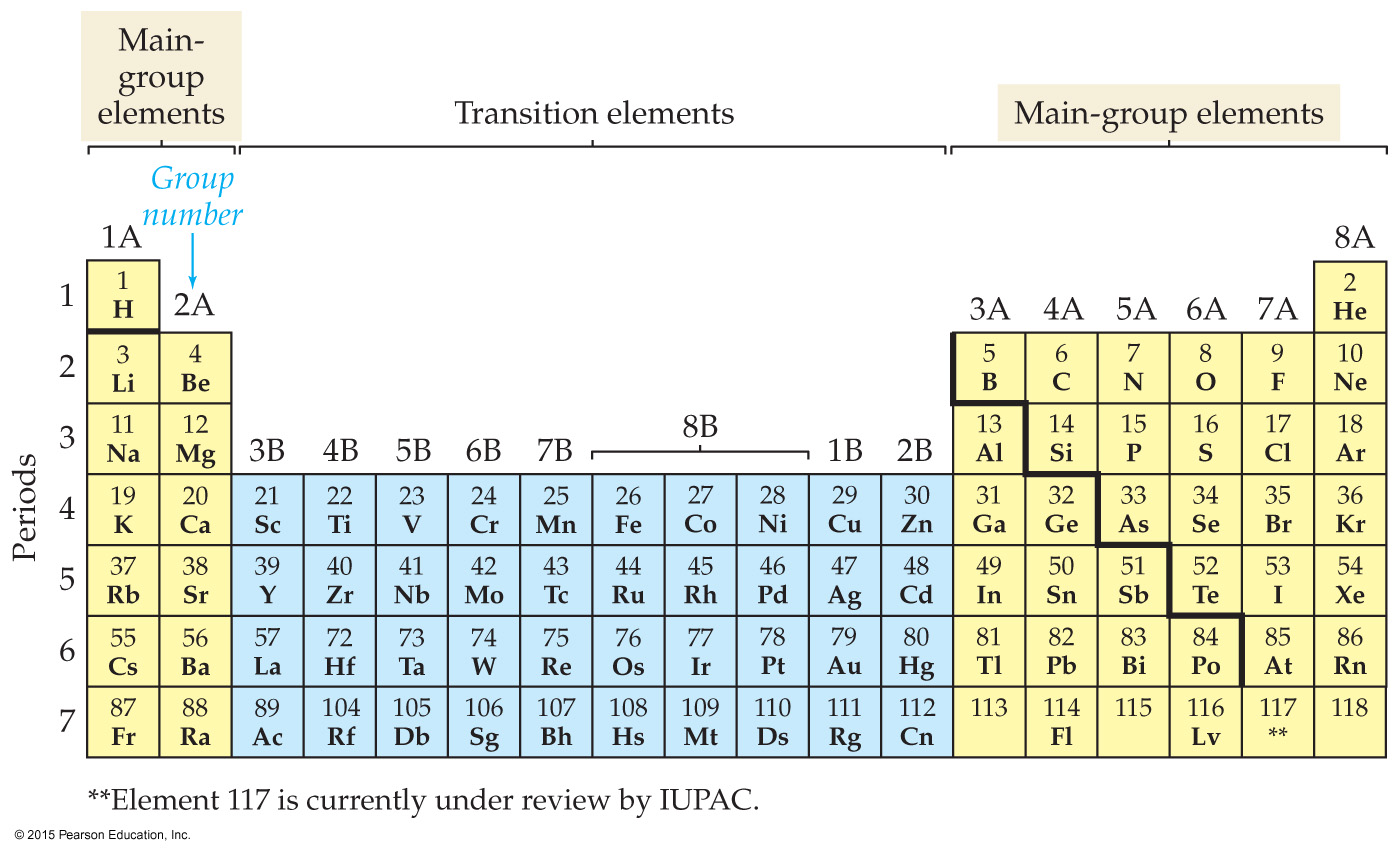 115  kg
74.3 kg
134  kg
25.0 kg
66.3 kg
[Speaker Notes: Answer: E]
How many moles of water are produced from the combustion of 3.5 mol of hydrogen and 5.2 mol of oxygen?
7.0 mol
5.2 mol
3.5 mol
10. mol  
1.8 mol
[Speaker Notes: Answer: C]
How many moles of water are produced from the combustion of 3.5 mol of hydrogen and 5.2 mol of oxygen?
7.0 mol
5.2 mol
3.5 mol
10. mol  
1.8 mol
[Speaker Notes: Answer: C]
How many grams of NO are produced when 14.5 g of NH3 are reacted with 12.2 g of O2 according to the following equation? 		4 NH3 + 5 O2 → 4 NO + 6 H2O
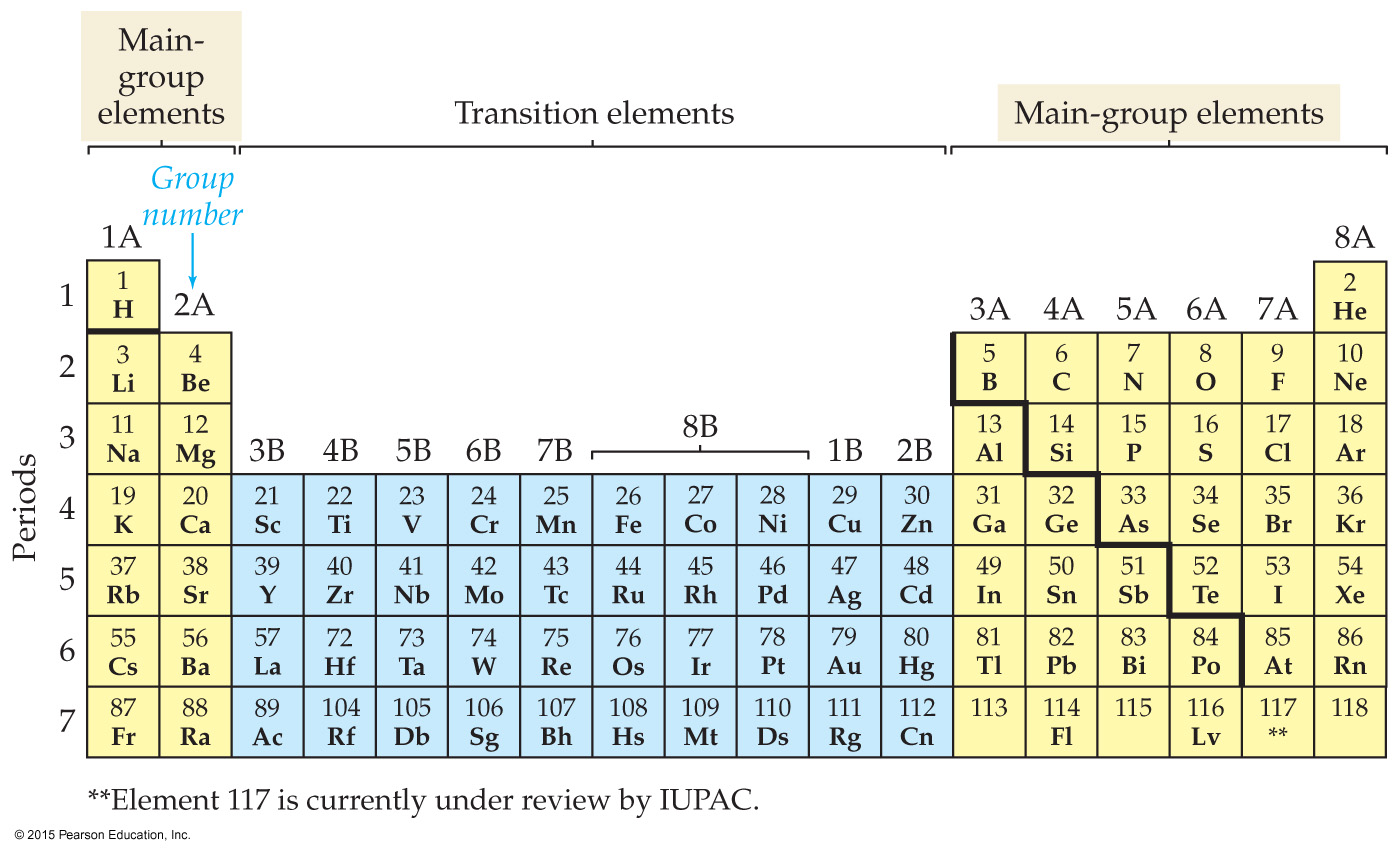 0.305 g
25.5 g
18.3 g
9.15 g
0.851 g
[Speaker Notes: Answer: D]
How many grams of NO are produced when 14.5 g of NH3 are reacted with 12.2 g of O2 according to the following equation? 		4 NH3 + 5 O2 → 4 NO + 6 H2O
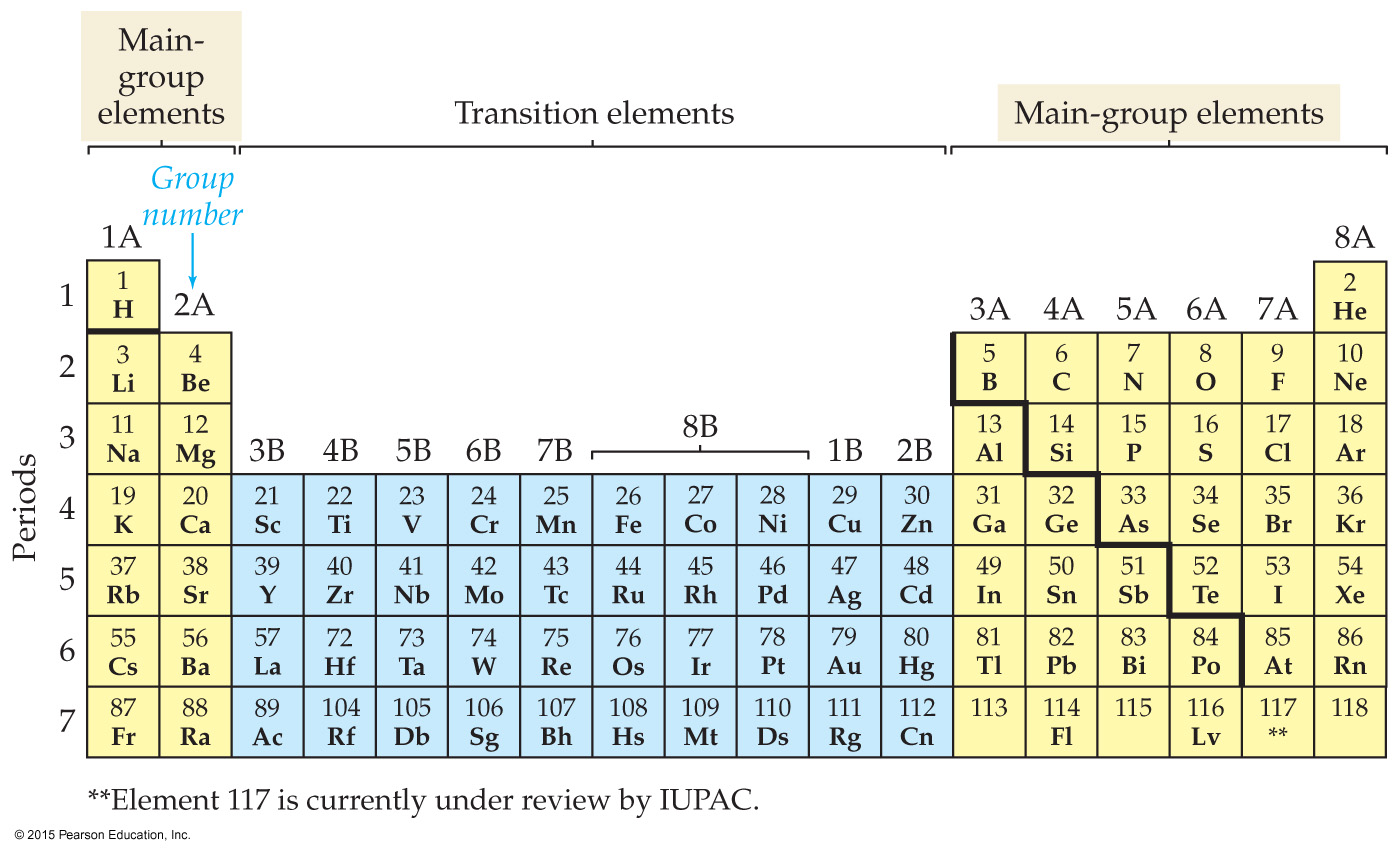 0.305 g
25.5 g
18.3 g
9.15 g
0.851 g
[Speaker Notes: Answer: D]
How many grams of the excess reagent are left over after the reaction of 4.36 g of Al and 8.50 g HCl in the following unbalanced equation? 		       Al + HCl → AlCl3 + H2
2.26 g
4.14 g
2.3 g
21.5 g
10.4 g
[Speaker Notes: Answer: A]
How many grams of the excess reagent are left over after the reaction of 4.36 g of Al and 8.50 g HCl in the following unbalanced equation? 		       Al + HCl → AlCl3 + H2
2.26 g
4.14 g
2.3 g
21.5 g
10.4 g
[Speaker Notes: Answer: A]
How many molecules of water are produced from the combustion of 2.56 mol of octane in the following equation?	        2 C8H18 + 25 O2 → 16 CO2 + 18 H2O?
1.08 × 1025 molecules
2.77 × 1025 molecules	
2.56 × 1025 molecules
1.39 × 1025 molecules
6.02 × 1023 molecules
[Speaker Notes: Answer: D]
How many molecules of water are produced from the combustion of 2.56 mol of octane in the following equation?	        2 C8H18 + 25 O2 → 16 CO2 + 18 H2O?
1.08 × 1025 molecules
2.77 × 1025 molecules	
2.56 × 1025 molecules
1.39 × 1025 molecules
6.02 × 1023 molecules
[Speaker Notes: Answer: D]
How many molecules of oxygen are produced from the decomposition of 8.75 g of hydrogen peroxide in the following equation? 		      2 H2O2 → 2 H2 + O2?
8.75 × 1024 molecules
7.74 × 1022 molecules
1.55 × 1022 molecules
5.27 × 1024 molecules
6.02 × 1023 molecules
[Speaker Notes: Answer: B]
How many molecules of oxygen are produced from the decomposition of 8.75 g of hydrogen peroxide in the following equation? 		      2 H2O2 → 2 H2 + O2?
8.75 × 1024 molecules
7.74 × 1022 molecules
1.55 × 1022 molecules
5.27 × 1024 molecules
6.02 × 1023 molecules
[Speaker Notes: Answer: B]
How many molecules of ammonia are produced from 7.54  1025 molecules of hydrogen in the following equation? 		         3 H2 + N2 → 2 NH3
2 molecules 
7.54 × 1025  molecules
5.03 × 1025  molecules 
1.51 × 1026  molecules
6.02 × 1023  molecules
[Speaker Notes: Answer: C]
How many molecules of ammonia are produced from 7.54  1025 molecules of hydrogen in the following equation? 		         3 H2 + N2 → 2 NH3
2 molecules 
7.54 × 1025  molecules
5.03 × 1025  molecules 
1.51 × 1026  molecules
6.02 × 1023  molecules
[Speaker Notes: Answer: C]
How many moles of CO2 are produced from the combustion of 2.0 moles of C8H18 with 5.0 moles of O2?
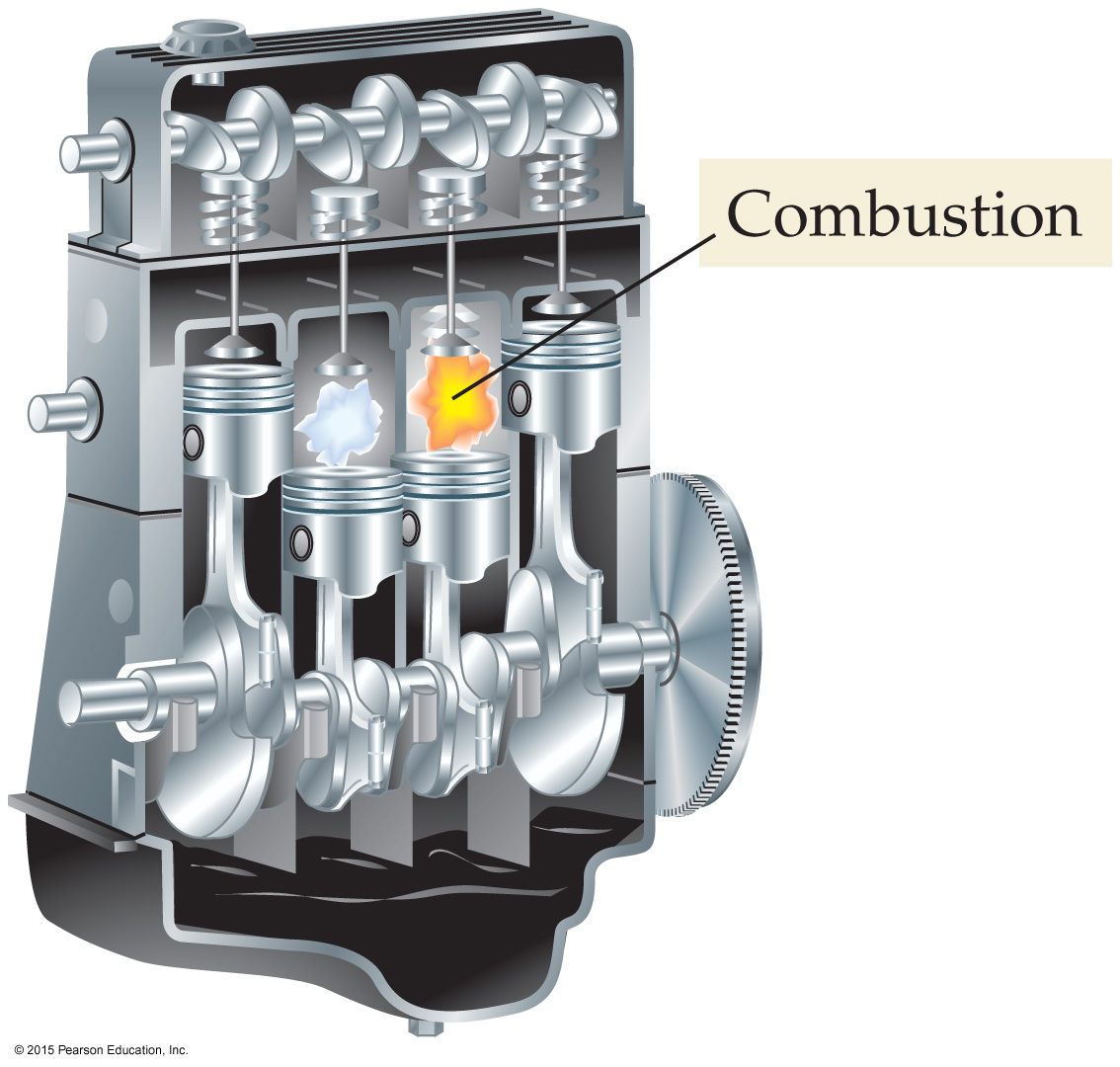 16 moles
8.0 moles
4.0 moles
3.0 moles
2.0 moles
[Speaker Notes: Answer: A]
How many moles of CO2 are produced from the combustion of 2.0 moles of C8H18 with 5.0 moles of O2?
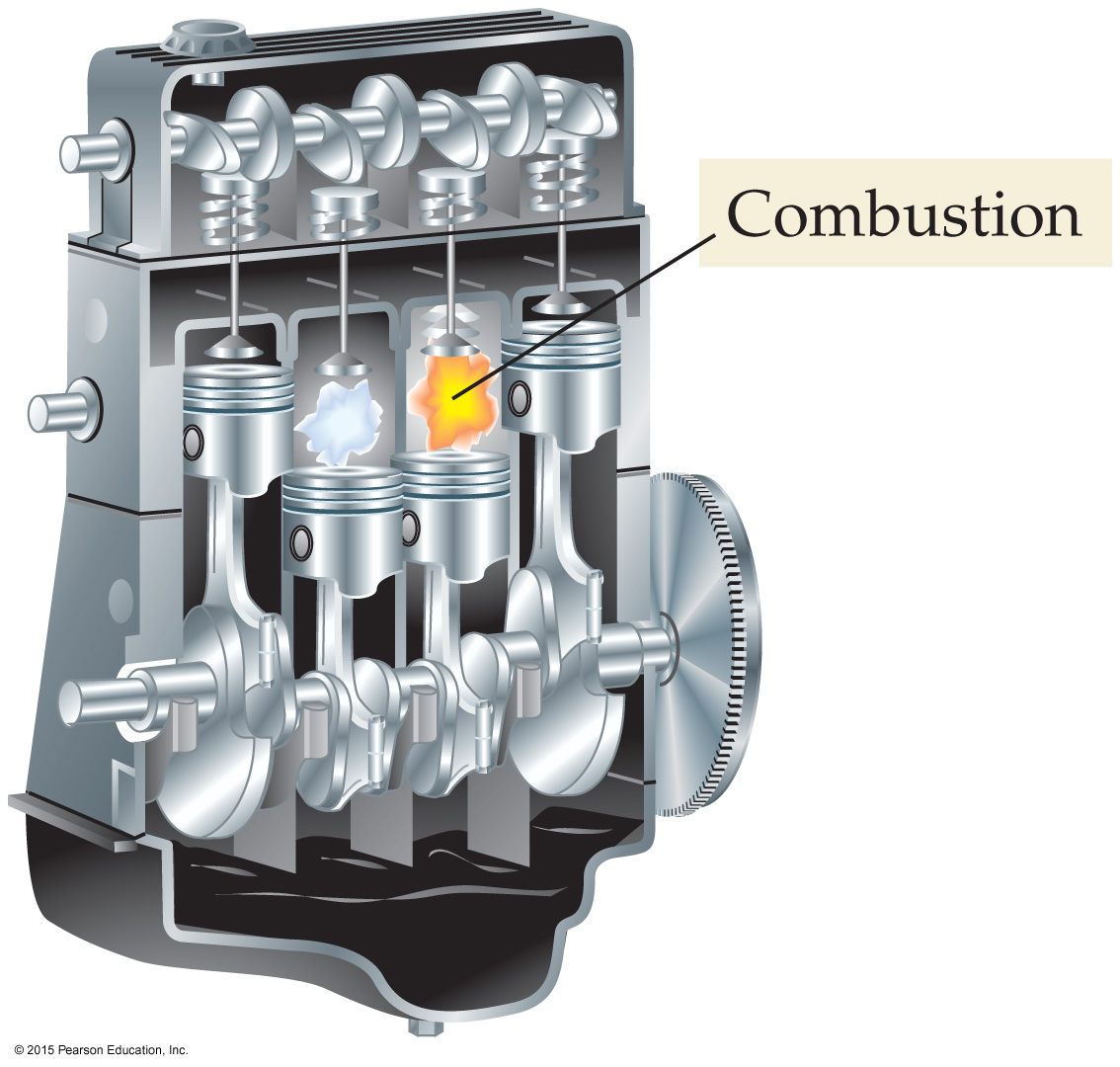 16 moles
8.0 moles
4.0 moles
3.0 moles
2.0 moles
[Speaker Notes: Answer: A]
What is the theoretical yield of acetic acid when 22.5 g of methanol reacts with 32.0 g of carbon monoxide in the following equation?		CH3OH + CO → HC2H3O2
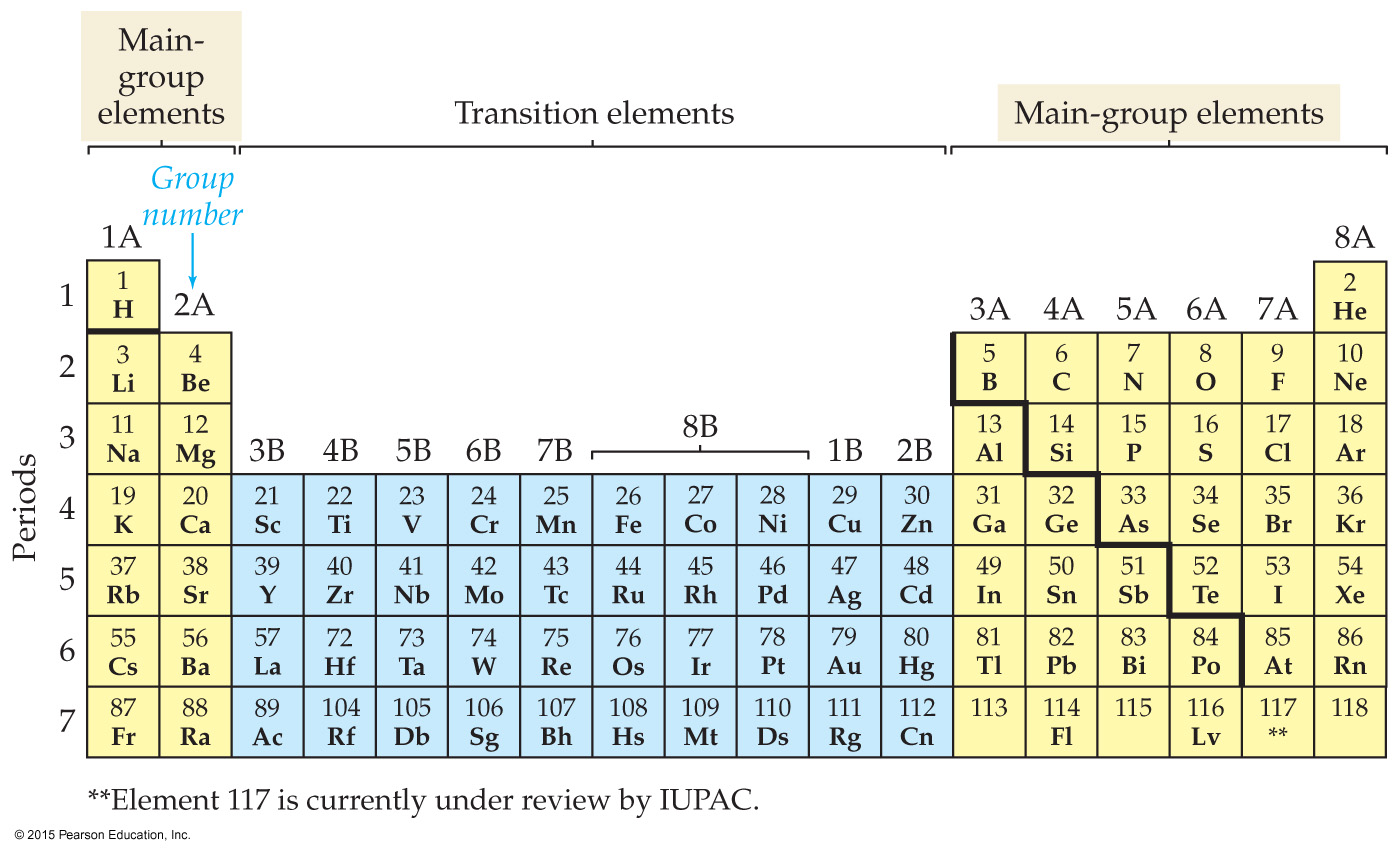 24.2 g
32.0 g
42.2 g
68.6 g
84.4 g
[Speaker Notes: Answer: C]
What is the theoretical yield of acetic acid when 22.5 g of methanol reacts with 32.0 g of carbon monoxide in the following equation?		CH3OH + CO → HC2H3O2
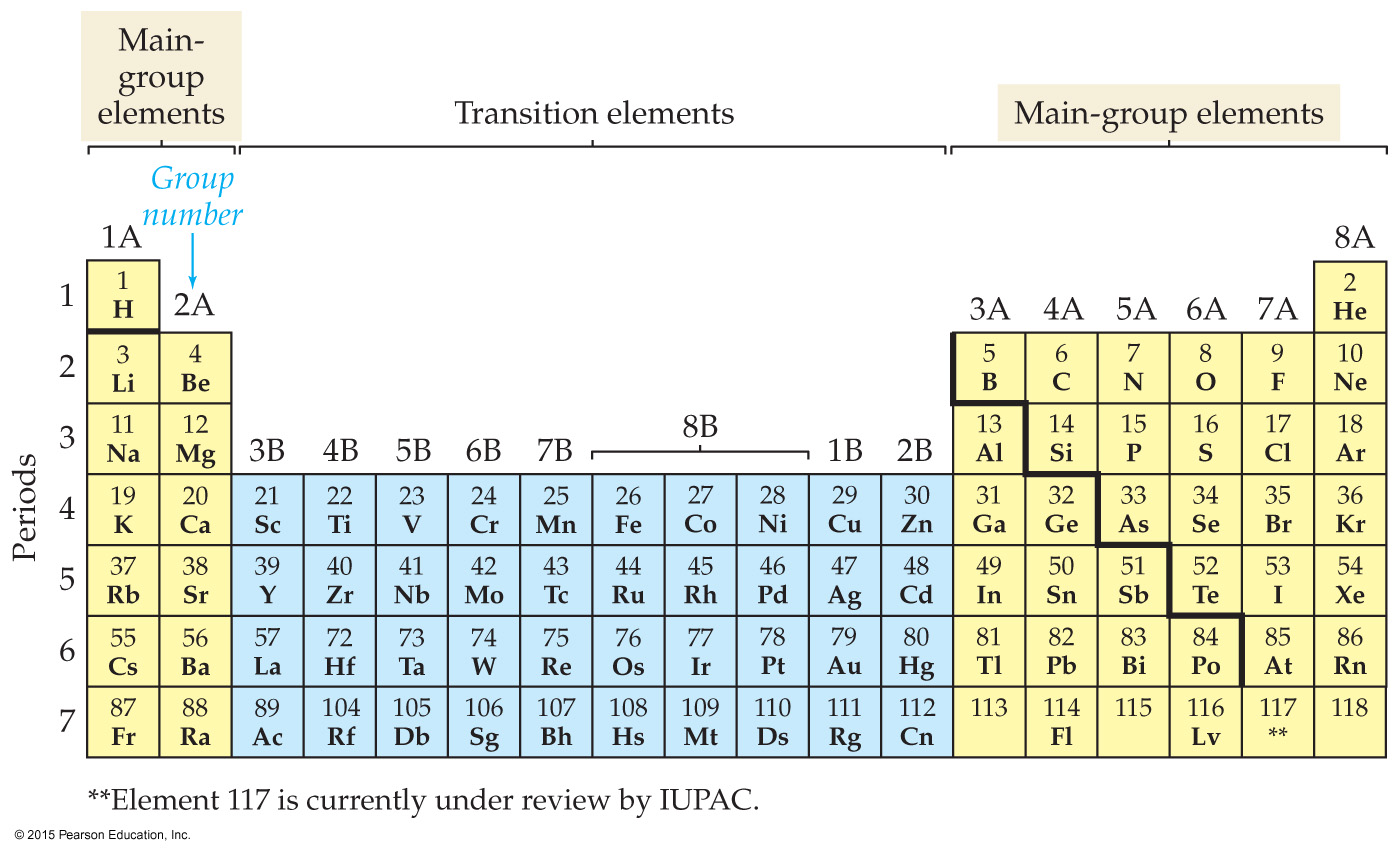 24.2 g
32.0 g
42.2 g
68.6 g
84.4 g
[Speaker Notes: Answer: C]
What is the theoretical yield of MgO from the combustion of 5.25 × 1023 atoms of Mg and 4.69 × 1023 molecules of O2?
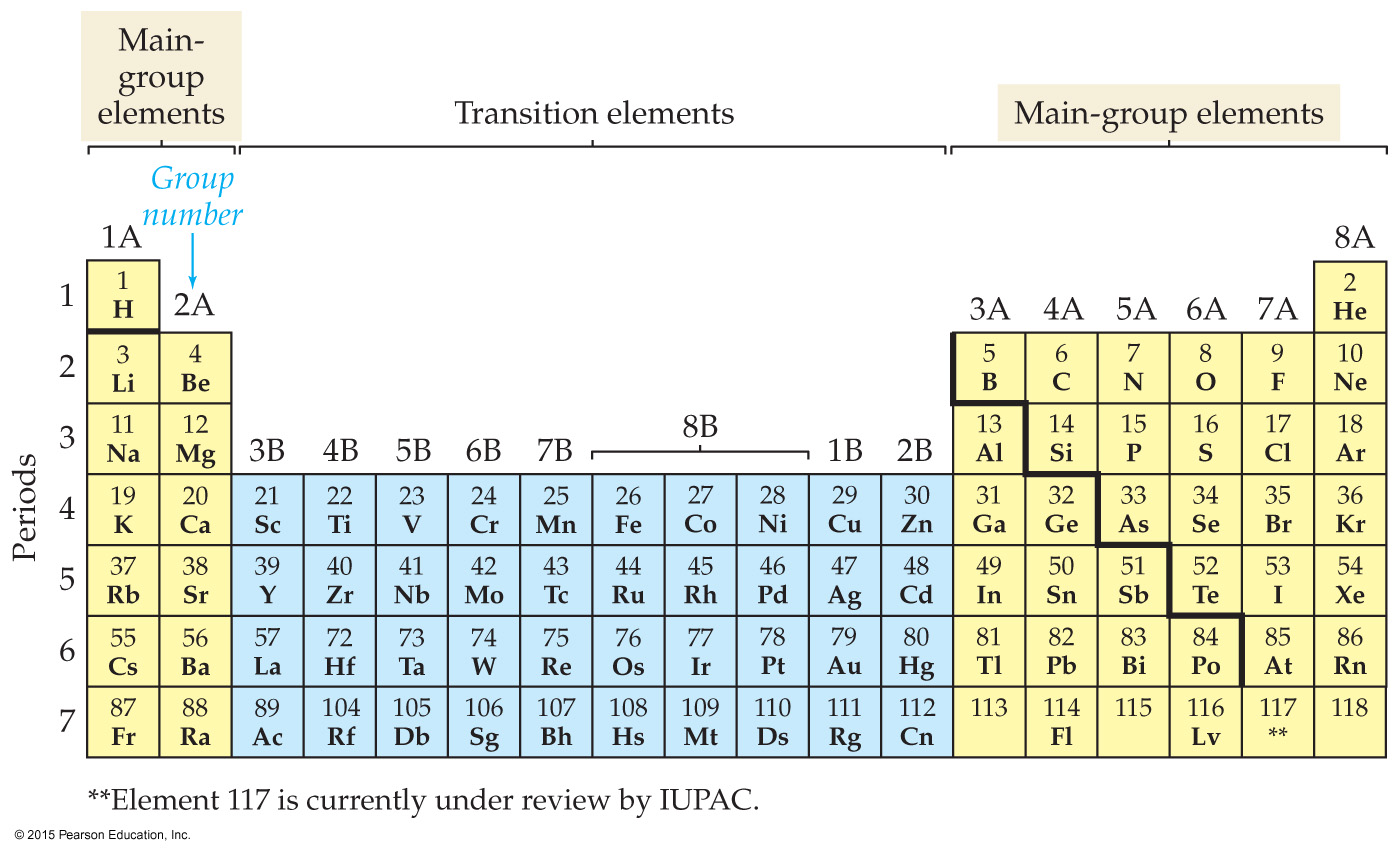 35.1 g
2.17 × 1025  g
31.4 g
3.78 × 1025 g
62.8 g
[Speaker Notes: Answer: A]
What is the theoretical yield of MgO from the combustion of 5.25 × 1023 atoms of Mg and 4.69 × 1023 molecules of O2?
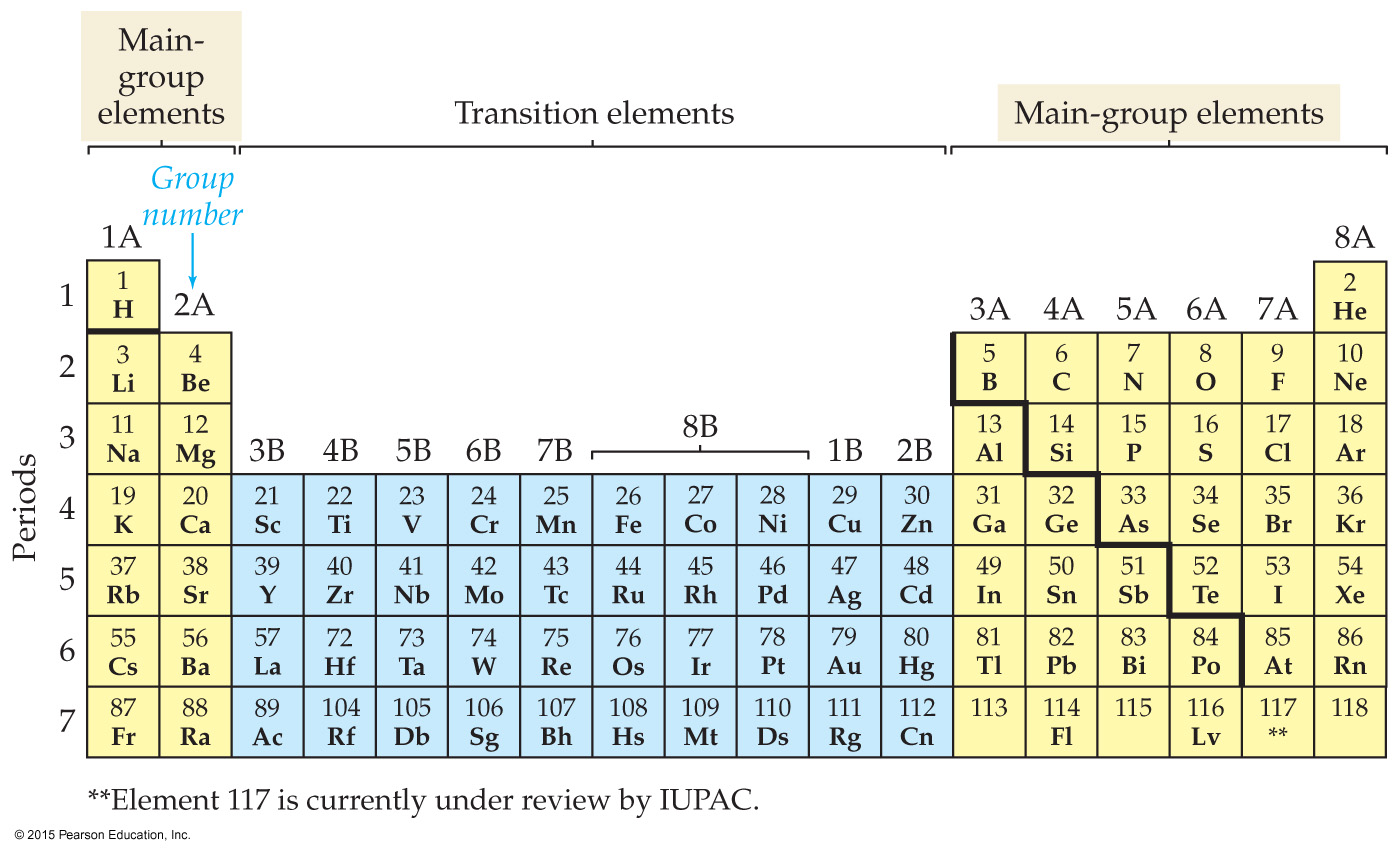 35.1 g
2.17 × 1025  g
31.4 g
3.78 × 1025 g
62.8 g
[Speaker Notes: Answer: A]
Which reactant is in excess when 35.0 g of hydrogen is reacted with 276 g of oxygen to form water?
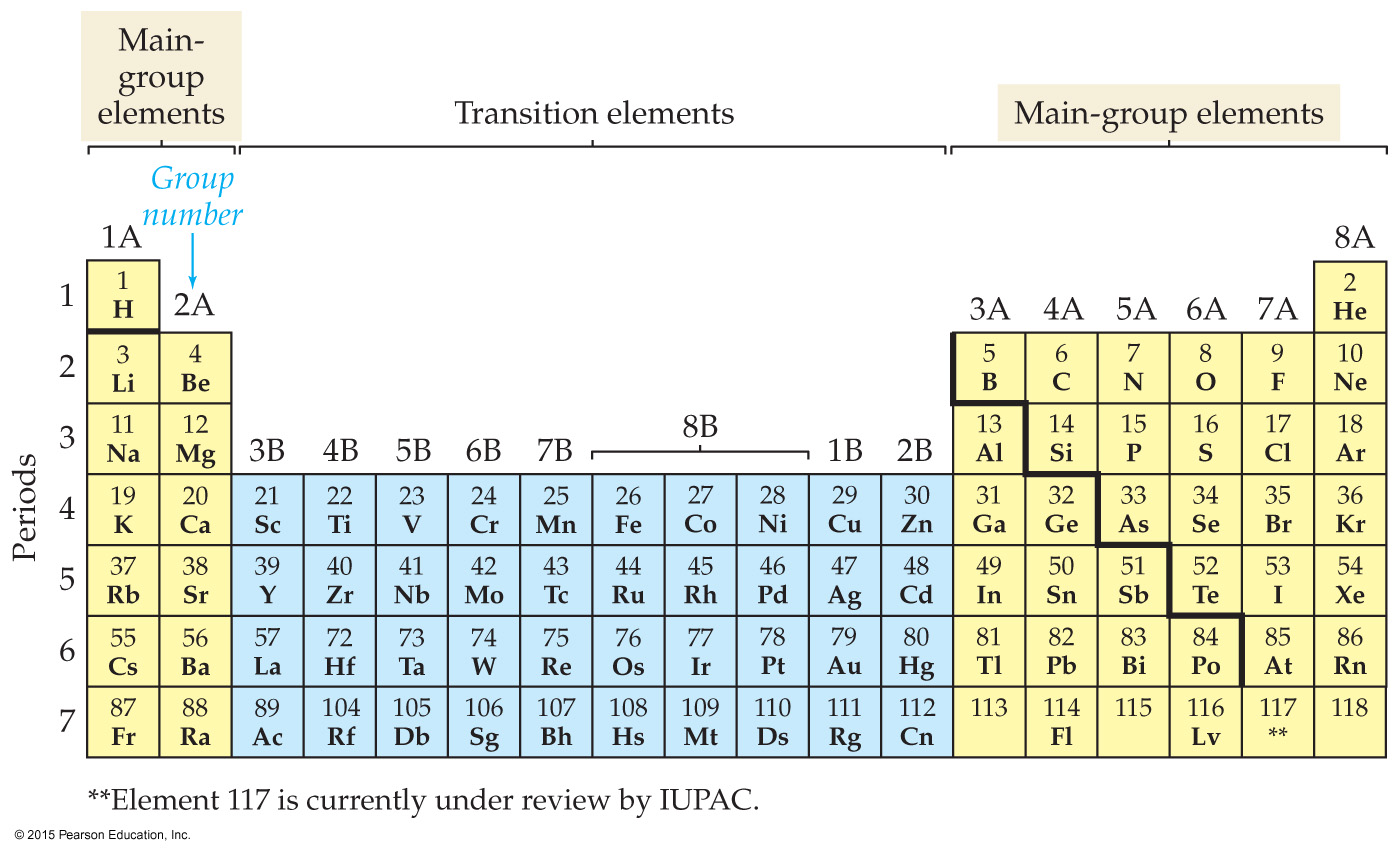 H
O
O2
H2
H2O
[Speaker Notes: Answer: D]
Which reactant is in excess when 35.0 g of hydrogen is reacted with 276 g of oxygen to form water?
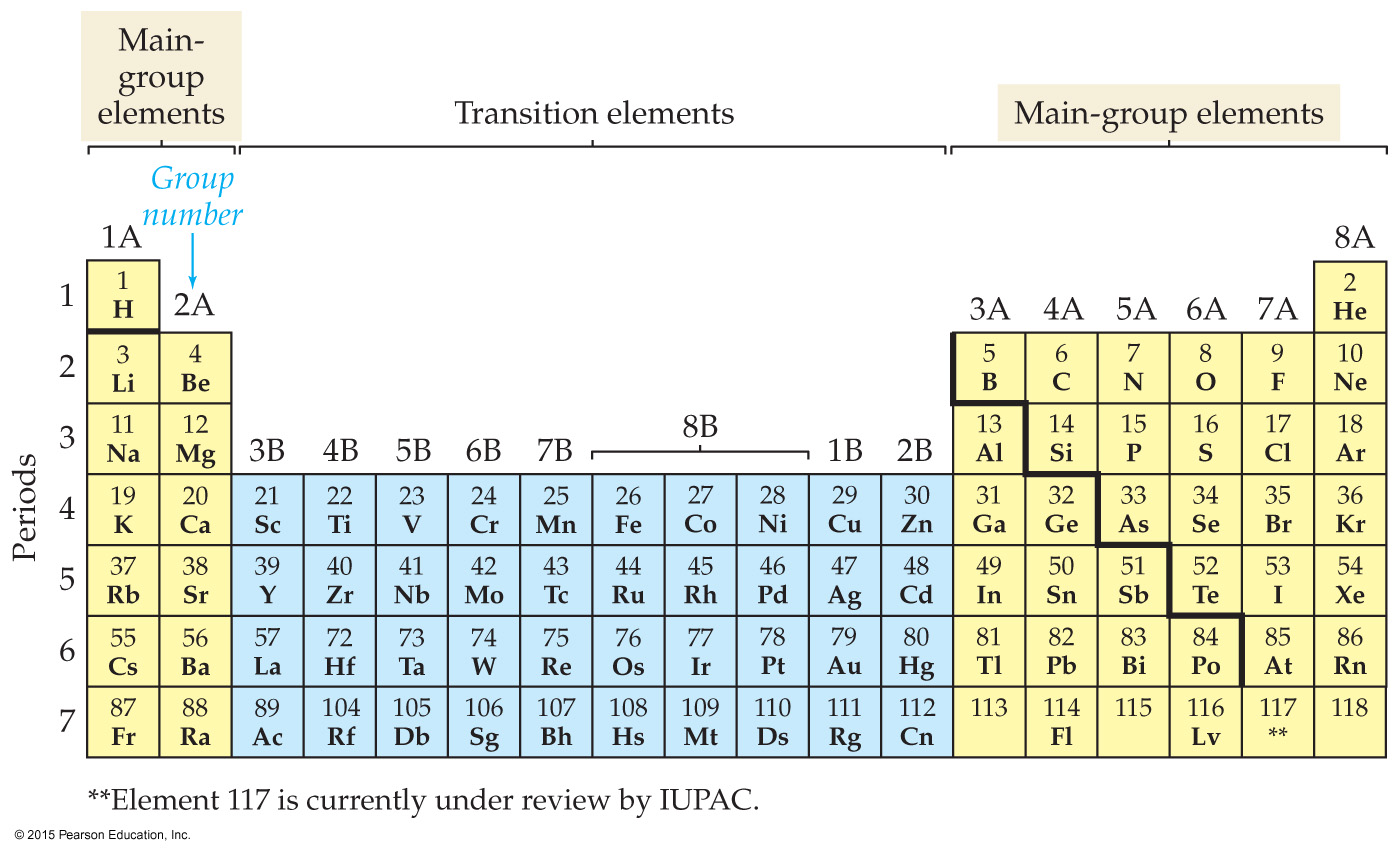 H
O
O2
H2
H2O
[Speaker Notes: Answer: D]
Which of the following statements is always true of the excess reactant in a chemical reaction?
It has the lowest mass.
Its coefficient in the balanced equation is the largest one.
It has the highest mass.
It doesn’t react completely.
None of the above
[Speaker Notes: Answer: D]
Which of the following statements is always true of the excess reactant in a chemical reaction?
It has the lowest mass.
Its coefficient in the balanced equation is the largest one.
It has the highest mass.
It doesn’t react completely.
None of the above
[Speaker Notes: Answer: D]
When methane (CH4) is burned in oxygen, the theoretical yield is 28.9 g CO2. A chemistry student performed the experiment and the yield was  26.4 g CO2. What is the student’s percent yield?
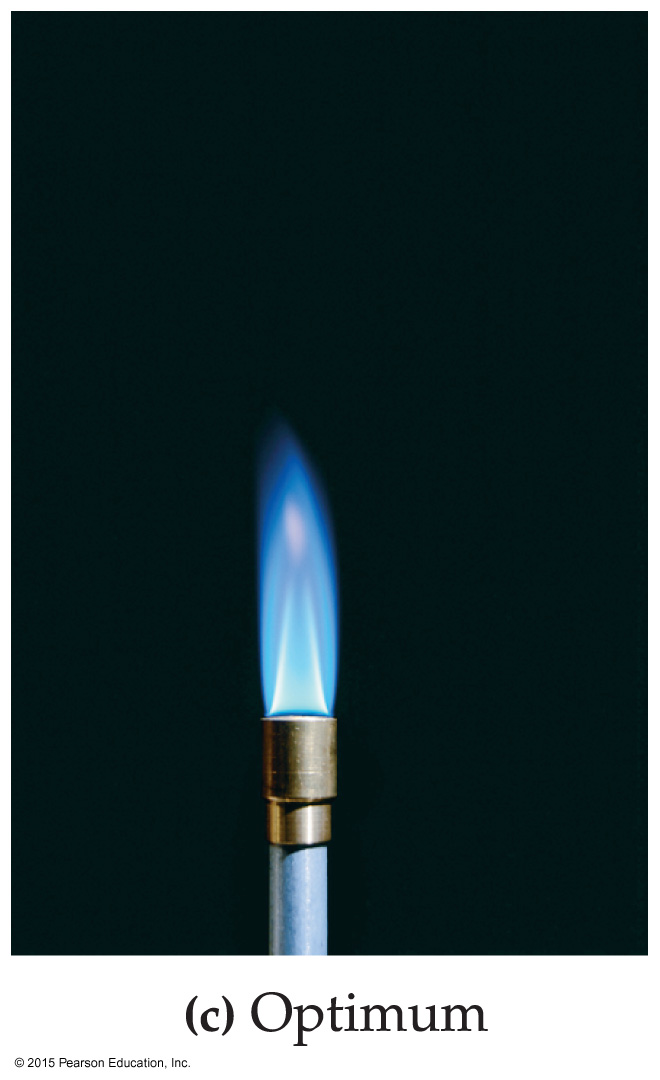 100.%
91.3% 
109%
85.2%
55.9%
[Speaker Notes: Answer: B]
When methane (CH4) is burned in oxygen, the theoretical yield is 28.9 g CO2. A chemistry student performed the experiment and the yield was  26.4 g CO2. What is the student’s percent yield?
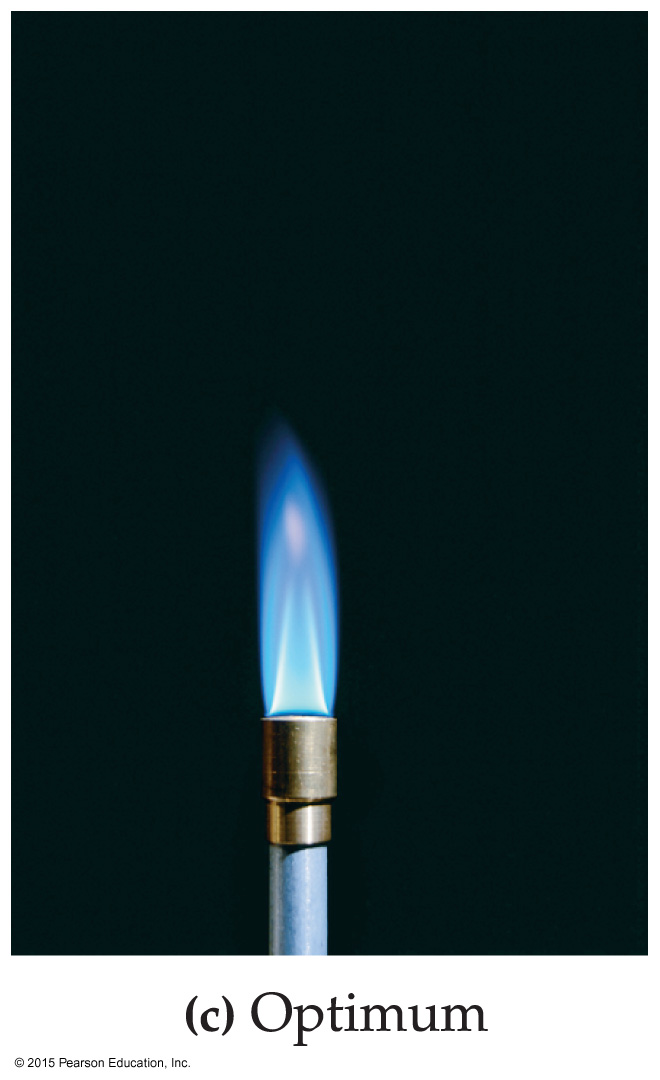 100.%
91.3% 
109%
85.2%
55.9%
[Speaker Notes: Answer: B]
An experiment had a percent yield of 91.8% and the theoretical yield was calculated to be 28.2 g. How many grams were actually produced in the experiment?
25.9 g
2.50 g
92.0 g
28.5 g
30.7 g
[Speaker Notes: Answer: A]
An experiment had a percent yield of 91.8% and the theoretical yield was calculated to be 28.2 g. How many grams were actually produced in the experiment?
25.9 g
2.50 g
92.0 g
28.5 g
30.7 g
[Speaker Notes: Answer: A]
What is the limiting reactant for the reaction between 18.2 g of K and 8.38 g of water in the following unbalanced reaction?		    K + H2O → KOH + H2
K
H2O
KOH
H2
Both are used up at the same time.
[Speaker Notes: Answer: E]
What is the limiting reactant for the reaction between 18.2 g of K and 8.38 g of water in the following unbalanced reaction?		    K + H2O → KOH + H2
K
H2O
KOH
H2
Both are used up at the same time.
[Speaker Notes: Answer: E]
5.0 kg of hydrogen is reacted with 31 kg of oxygen. The experiment yields 28 kg of water. Calculate the percent yield of the reaction.
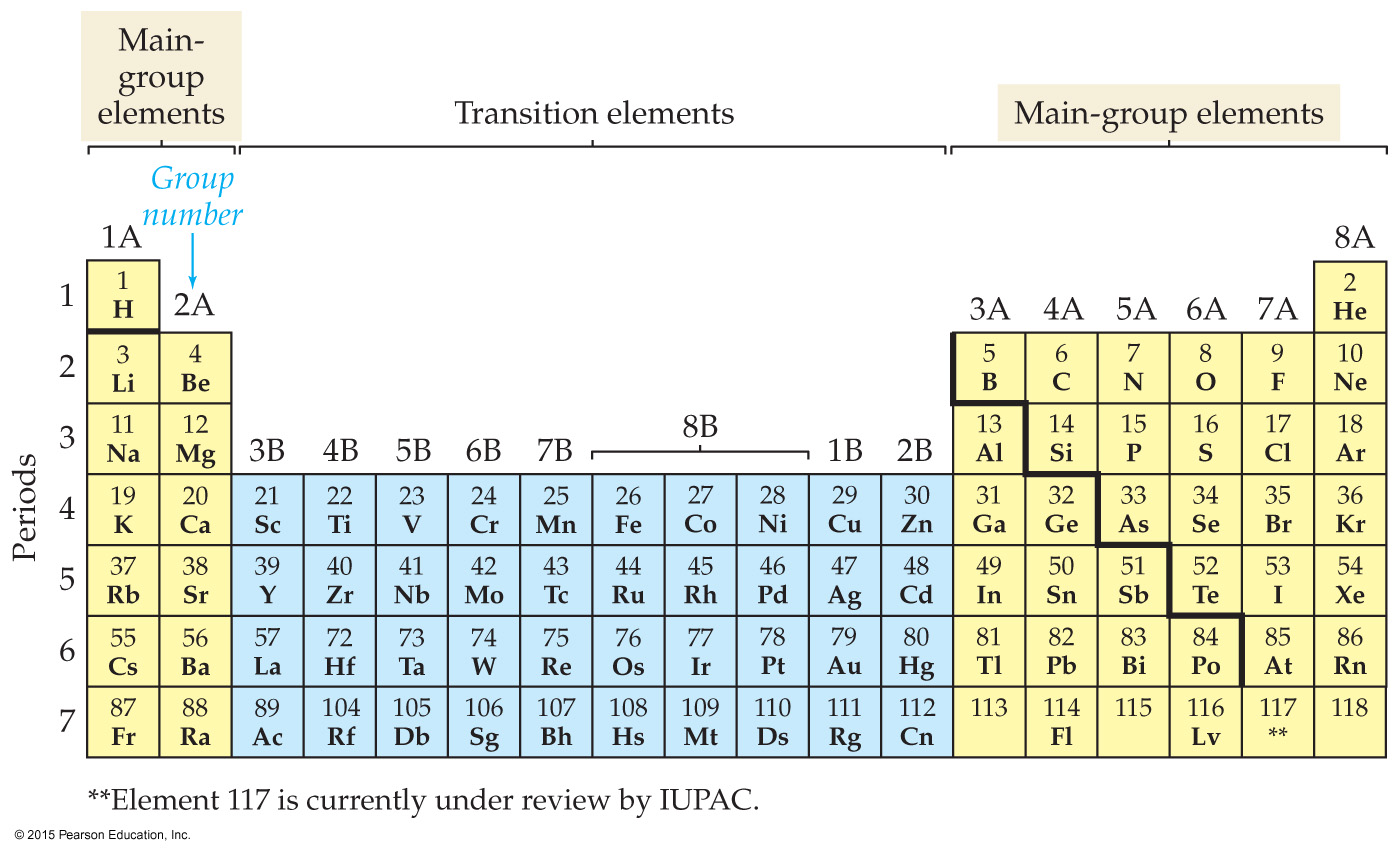 40.%
63%
80.%
90.%
161%
[Speaker Notes: Answer: C]
5.0 kg of hydrogen is reacted with 31 kg of oxygen. The experiment yields 28 kg of water. Calculate the percent yield of the reaction.
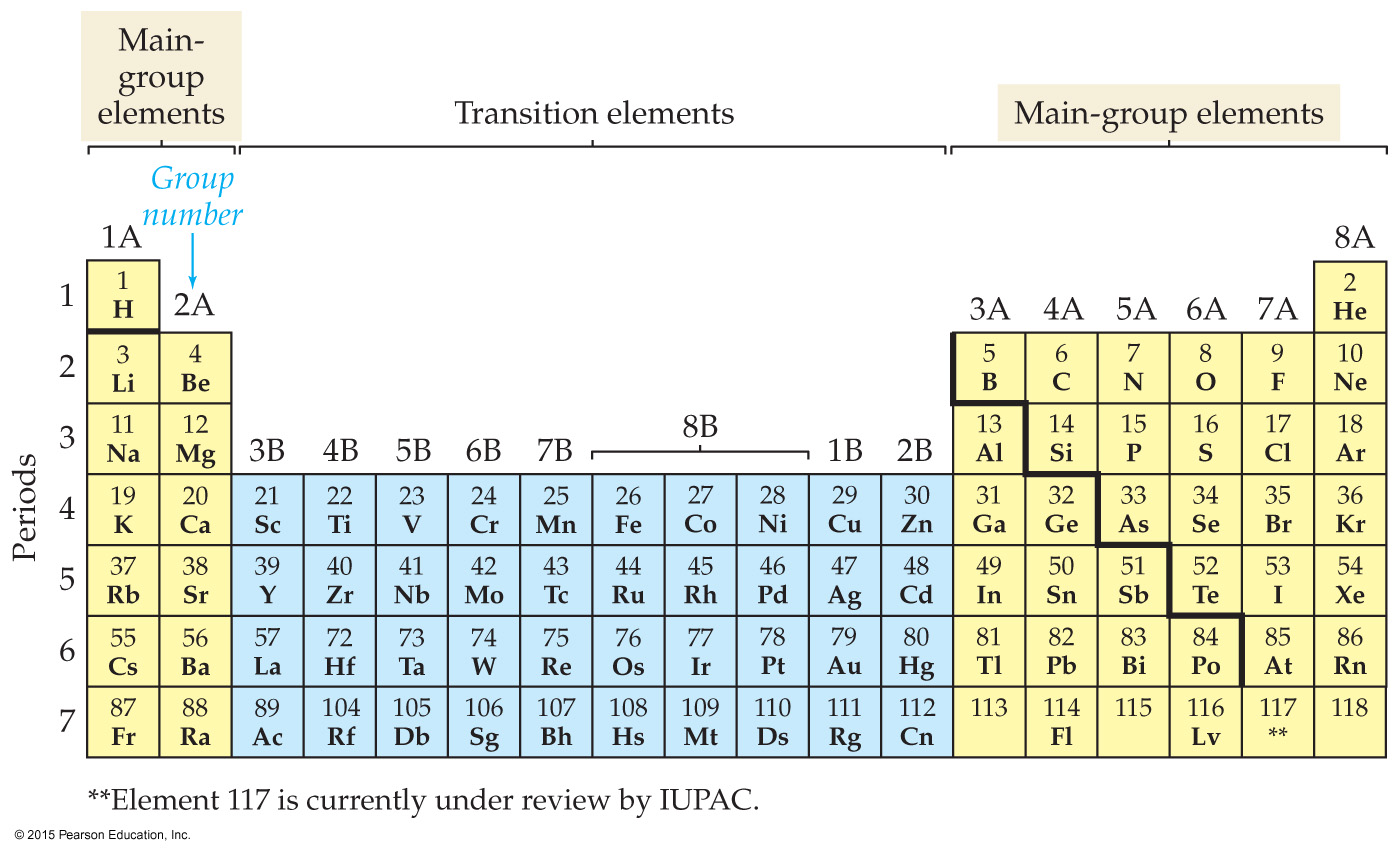 40.%
63%
80.%
90.%
161%
[Speaker Notes: Answer: C]
4.25 mol of Cl2 are reacted with 1.49 mol NaOH according to the following reaction. If  12.5 g of NaClO3 is produced, what is the percent yield?                    3 Cl2 + 6 NaOH → 5 NaCl + NaClO3 + 3 H2O
28.1%
47.3%
79.9%
82.8%
91.2%
[Speaker Notes: Answer: B]
4.25 mol of Cl2 are reacted with 1.49 mol NaOH according to the following reaction. If  12.5 g of NaClO3 is produced, what is the percent yield?                    3 Cl2 + 6 NaOH → 5 NaCl + NaClO3 + 3 H2O
28.1%
47.3%
79.9%
82.8%
91.2%
[Speaker Notes: Answer: B]
How much heat is associated with the reaction that produces 256.1 g of ammonia (NH3)?       N2(g) + 3 H2(g) → 2 NH3(g)      ΔH°rxn= –92.45 kJ
92.45 kJ of heat is released
695.1 kJ of heat is released
184.9 kJ of heat is absorbed
184.9 kJ of heat is released
92 kJ of heat is released
[Speaker Notes: Answer: B]
How much heat is associated with the reaction that produces 256.1 g of ammonia (NH3)?       N2(g) + 3 H2(g) → 2 NH3(g)      ΔH°rxn= –92.45 kJ
92.45 kJ of heat is released
695.1 kJ of heat is released
184.9 kJ of heat is absorbed
184.9 kJ of heat is released
92 kJ of heat is released
[Speaker Notes: Answer: B]